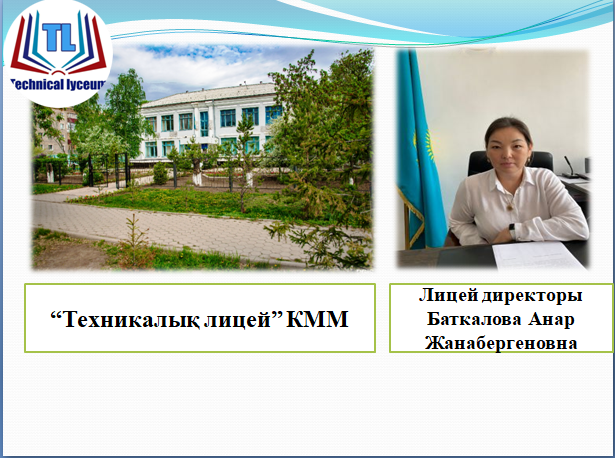 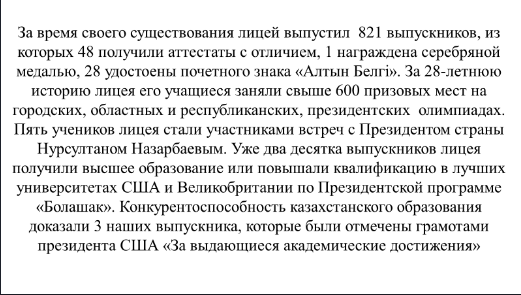 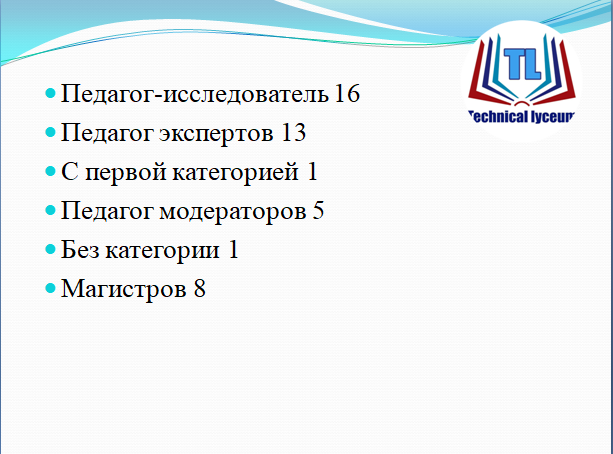 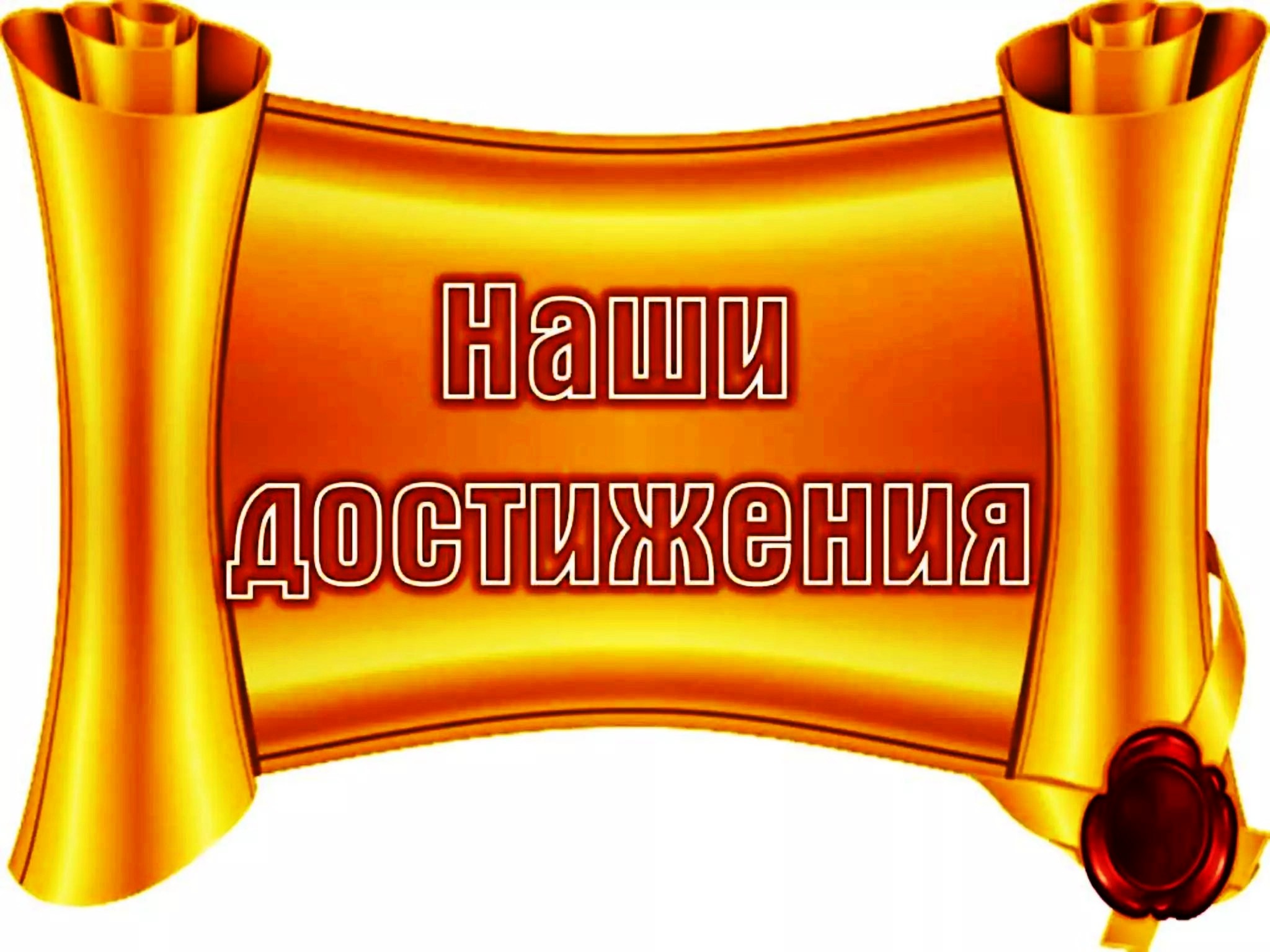 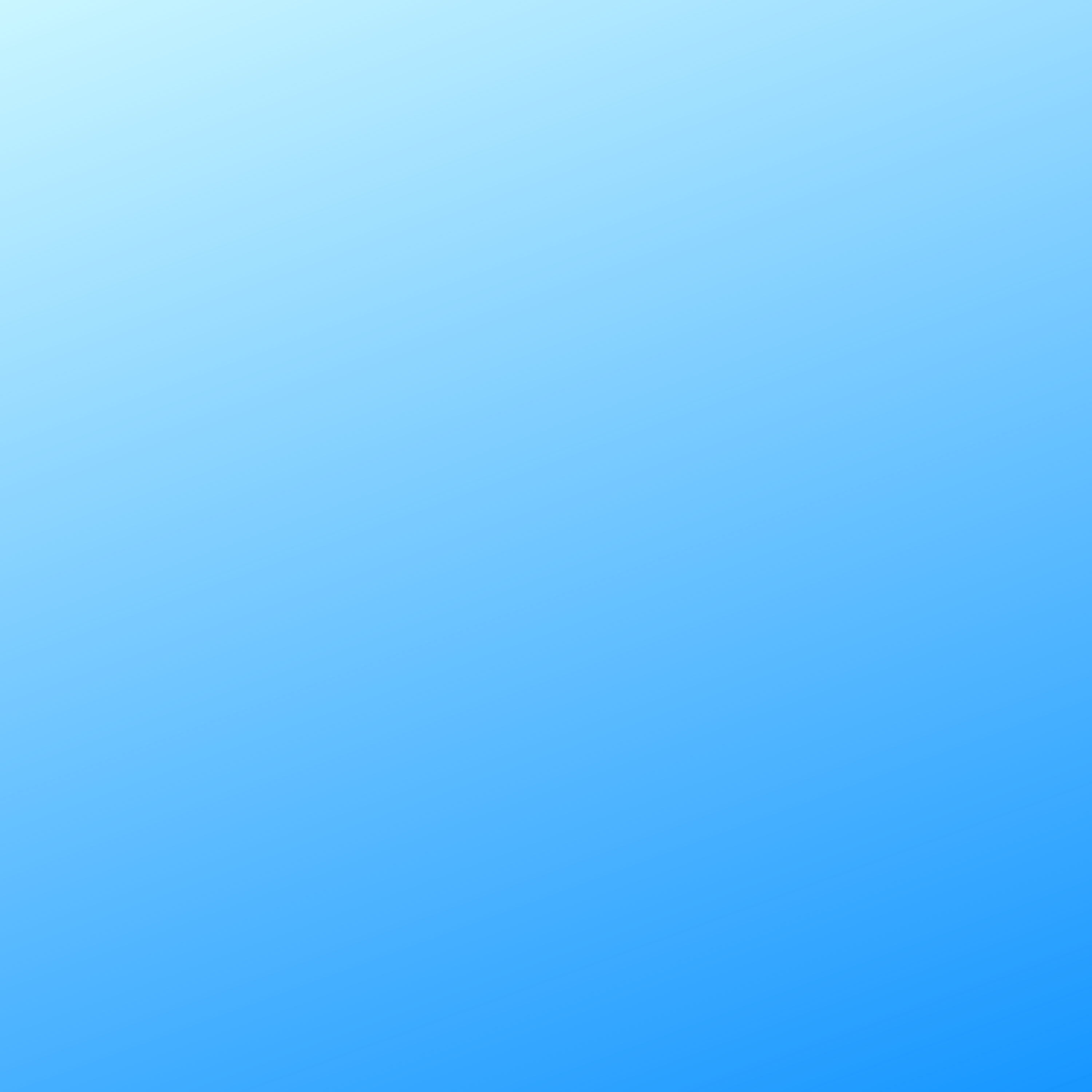 ПРИЗЕР РЕСПУБЛИКАНСКОЙ  ПРЕДМЕТНОЙ ОЛИМПИАДЫ 
 “РУССКИЙ ЯЗЫК И ЛИТЕРАТУРА”
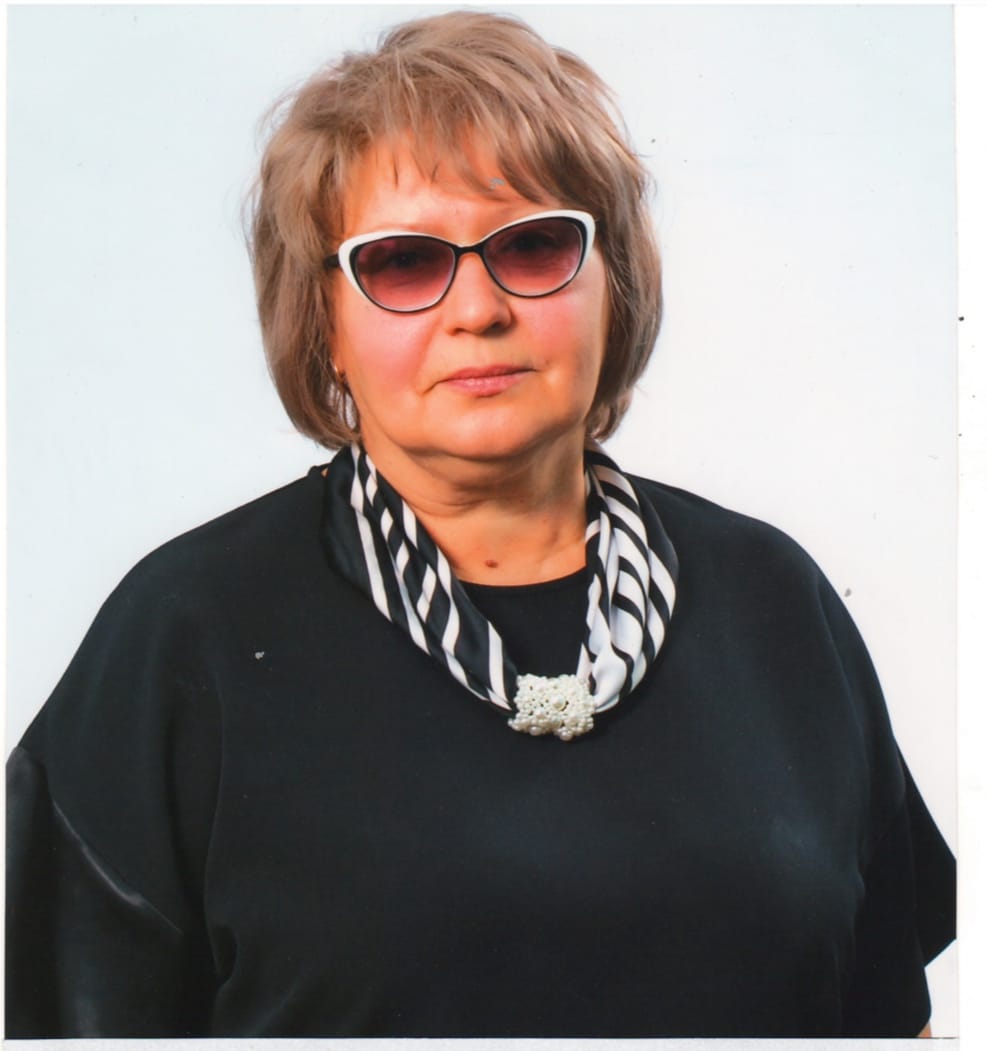 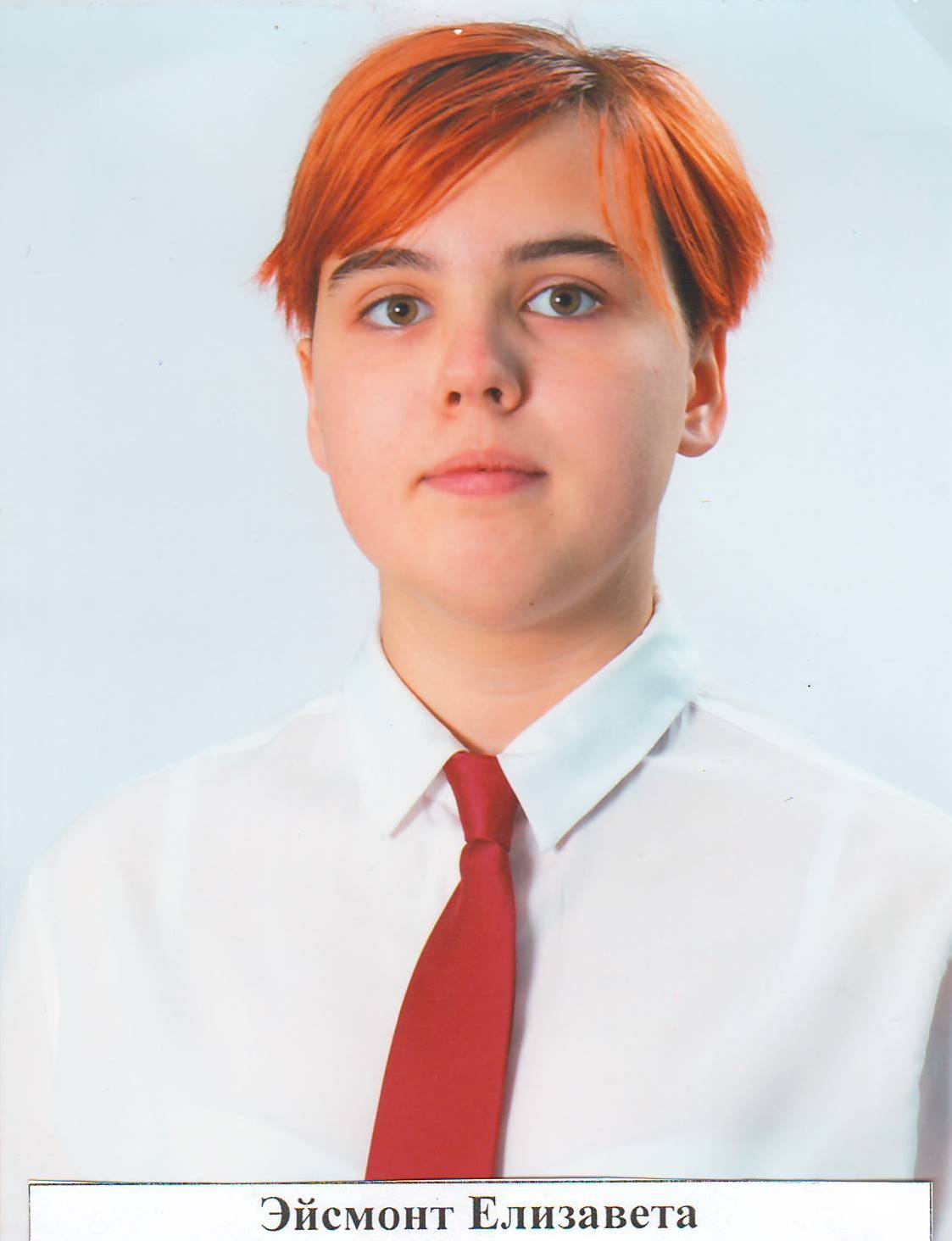 ЭЙСМОНТ ЕЛИЗАВЕТА
ХОХЛОВА ИРИНА АНАТОЛЬЕВНА
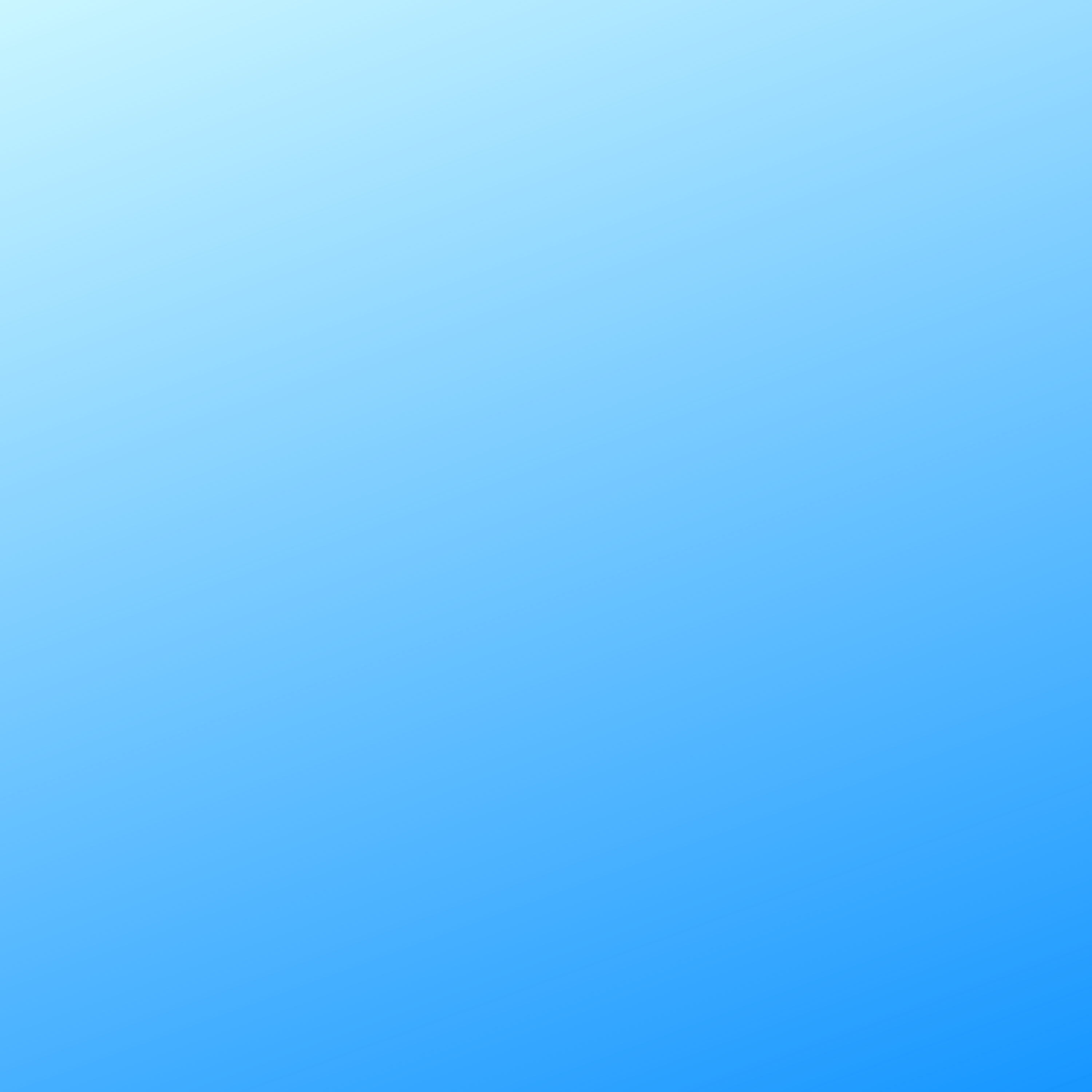 ПРИЗЕР РЕСПУБЛИКАНСКОЙ  ОЛИМПИАДЫ 
ПО ПРЕДМЕТУ “ОСНОВЫ ПРАВА”
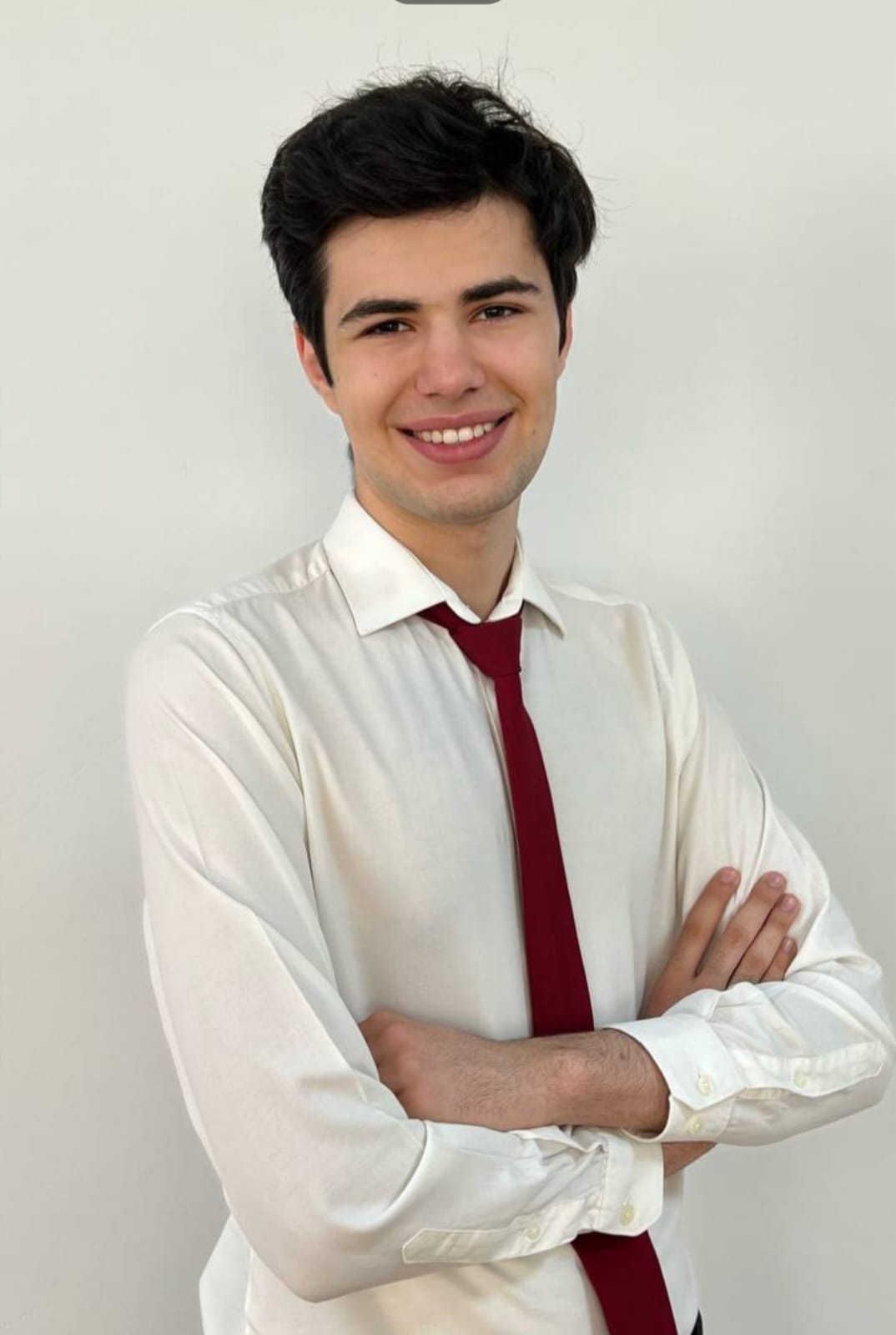 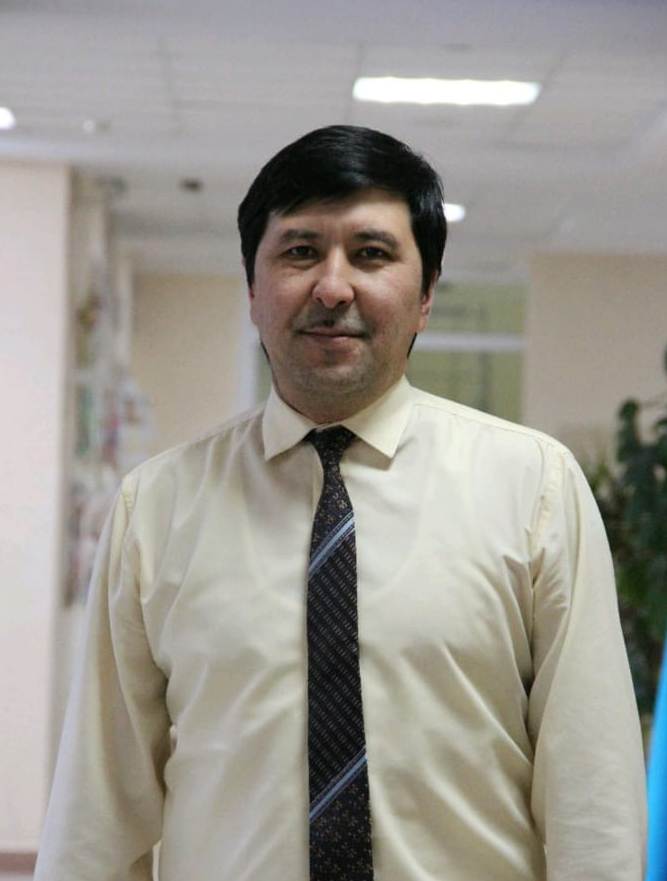 ГАЗДИЕВ ХУСЕН
МАГАВИН  НҰРЛАН  БАТЫРХАНҰЛЫ
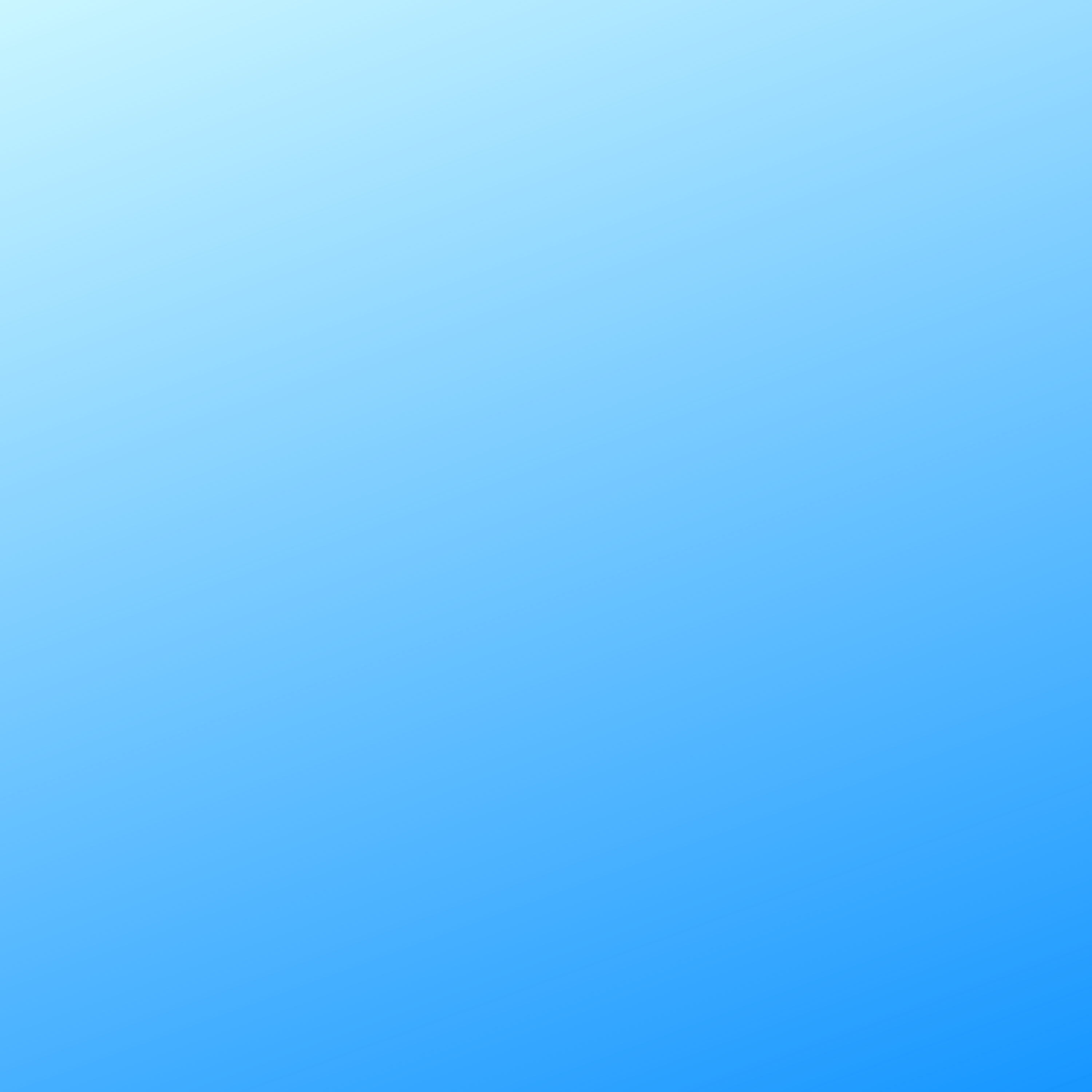 ПРИЗЕР РЕСПУБЛИКАНСКОЙ  ОЛИМПИАДЫ
 ПО ПРЕДМЕТУ “РУССКИЙ ЯЗЫК И ЛИТЕРАТУРА”
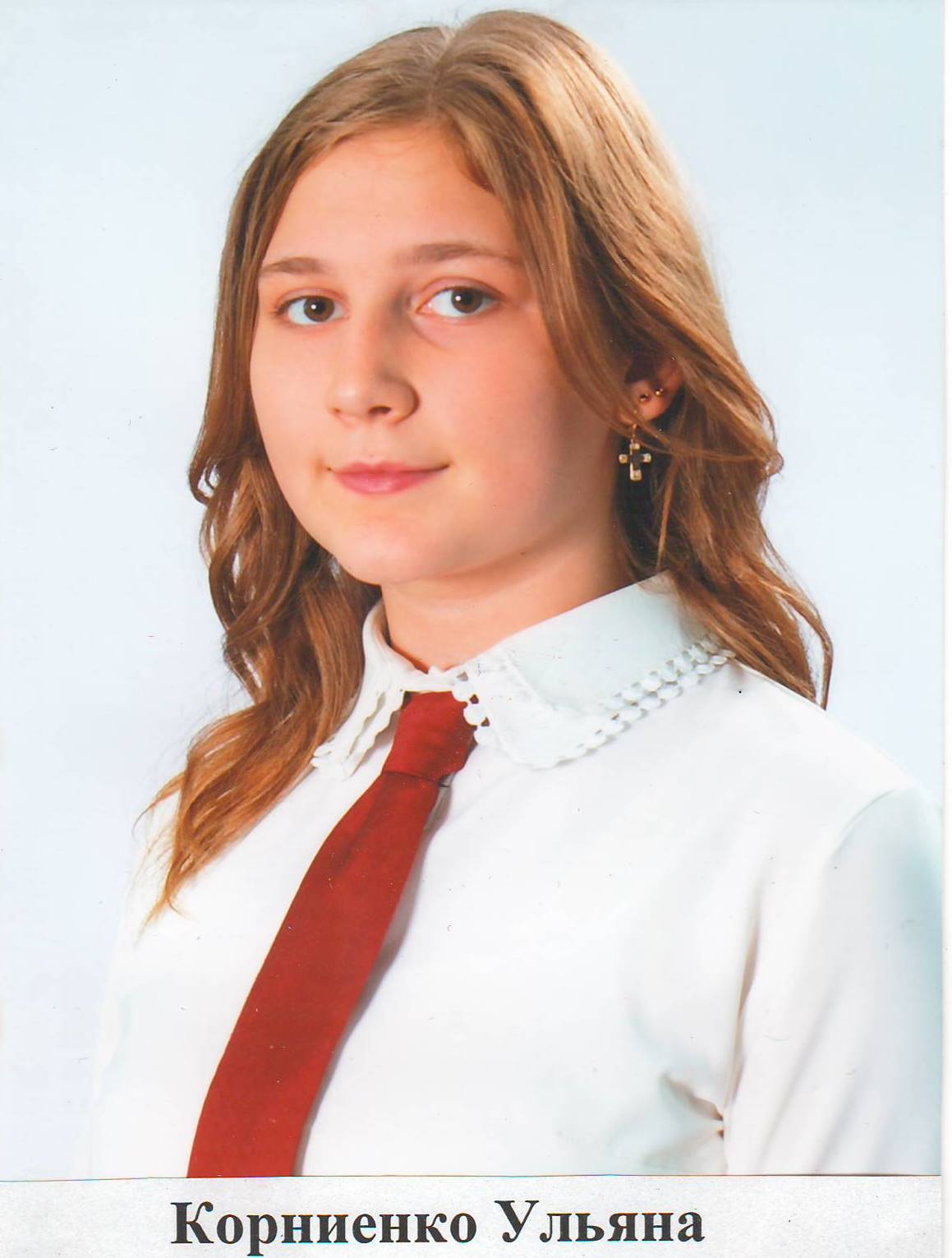 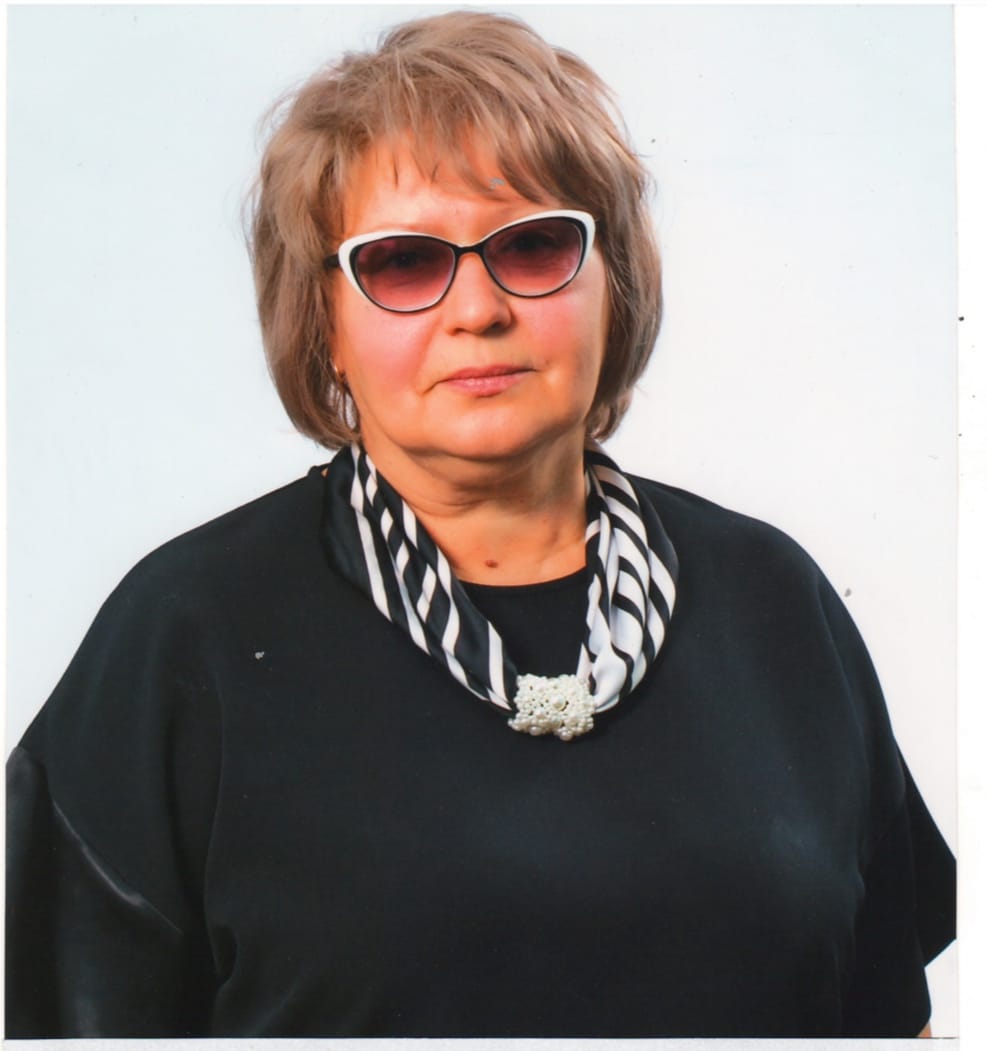 ХОХЛОВА ИРИНА АНАТОЛЬЕВНА
КОРНИЕНКО УЛЬЯНА
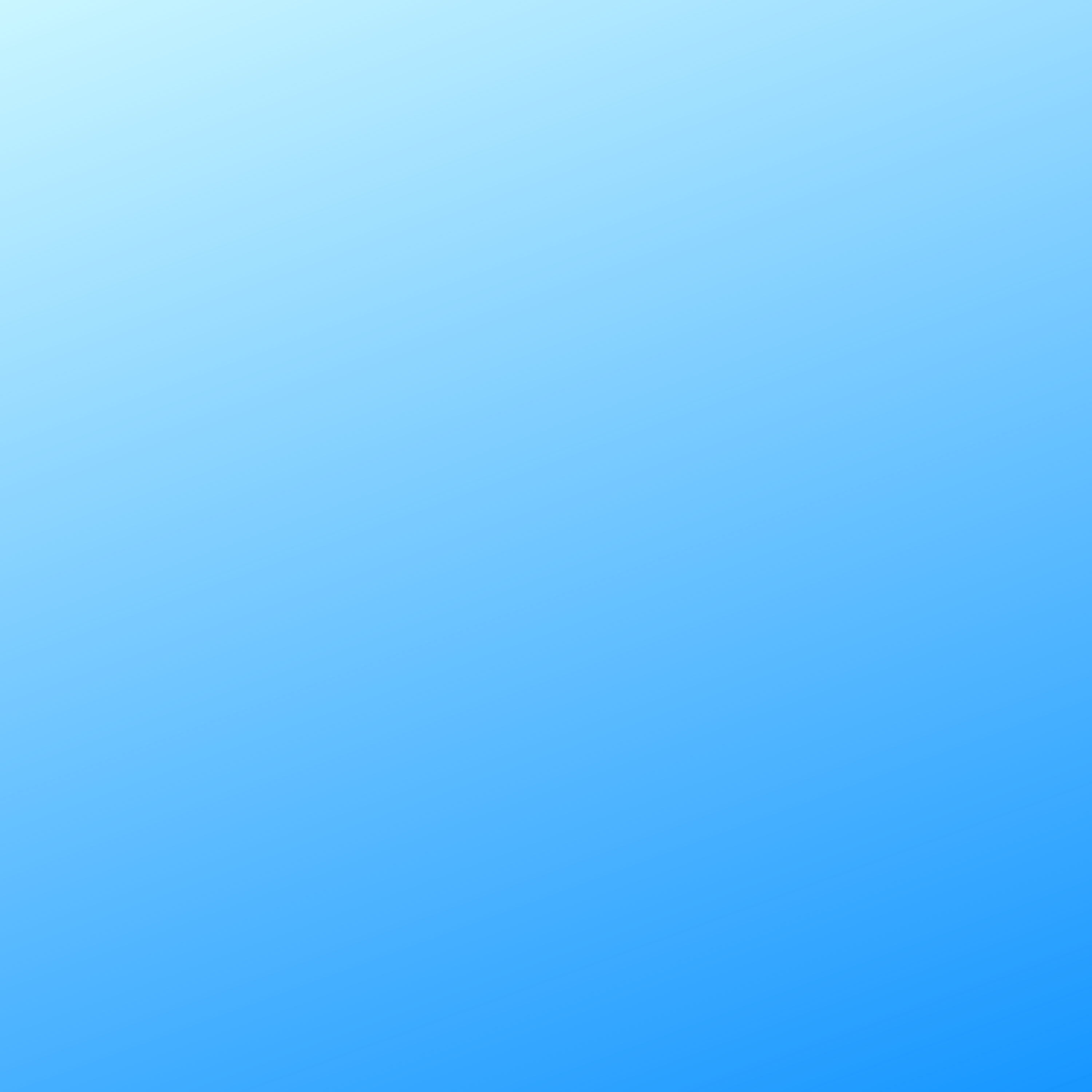 ПРИЗЕР  РЕСПУБЛИКАНСКОГО  ЭТАПА ИССЛЕДОВАТЕЛЬСКИХ  ПРОЕКТОВ “ЗЕРДЕ”,
 СЕКЦИЯ  “МАТЕМАТИКА”
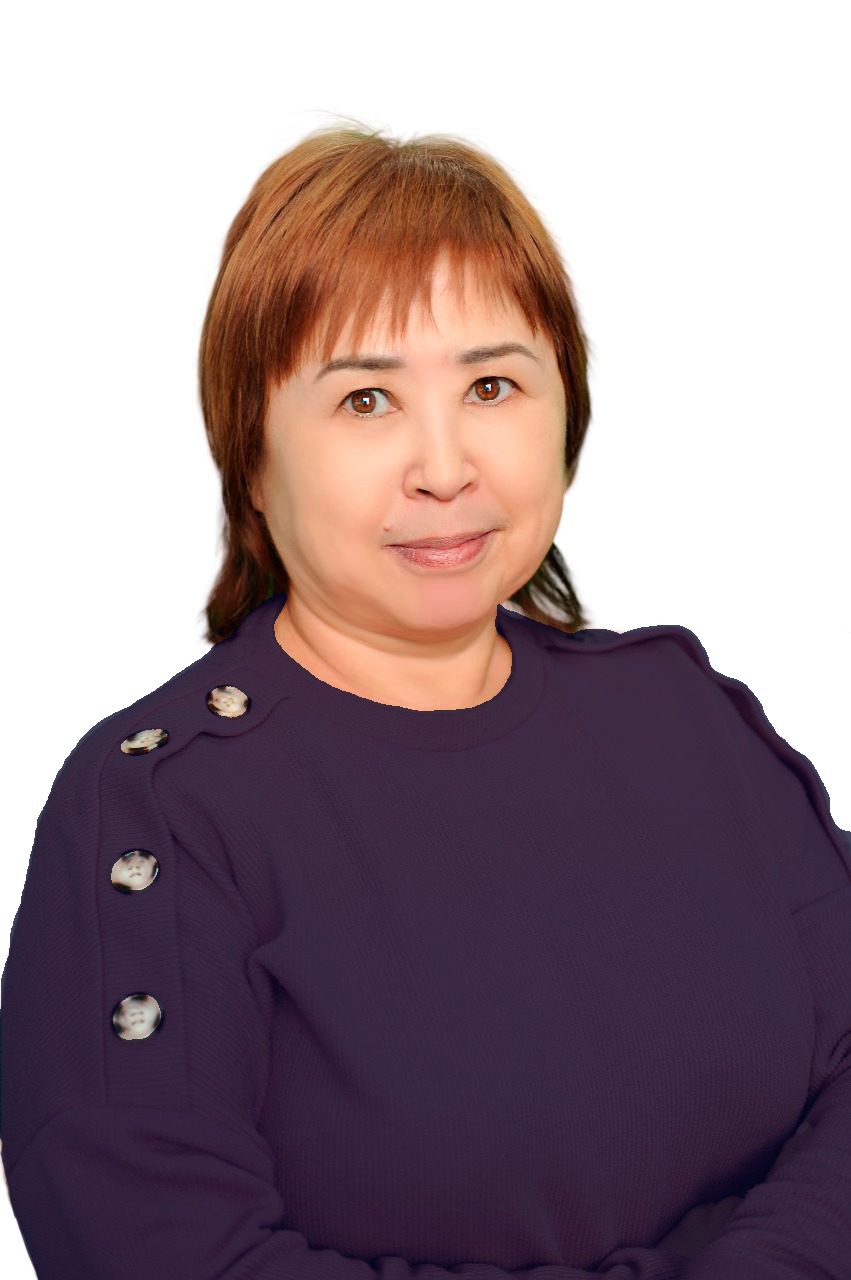 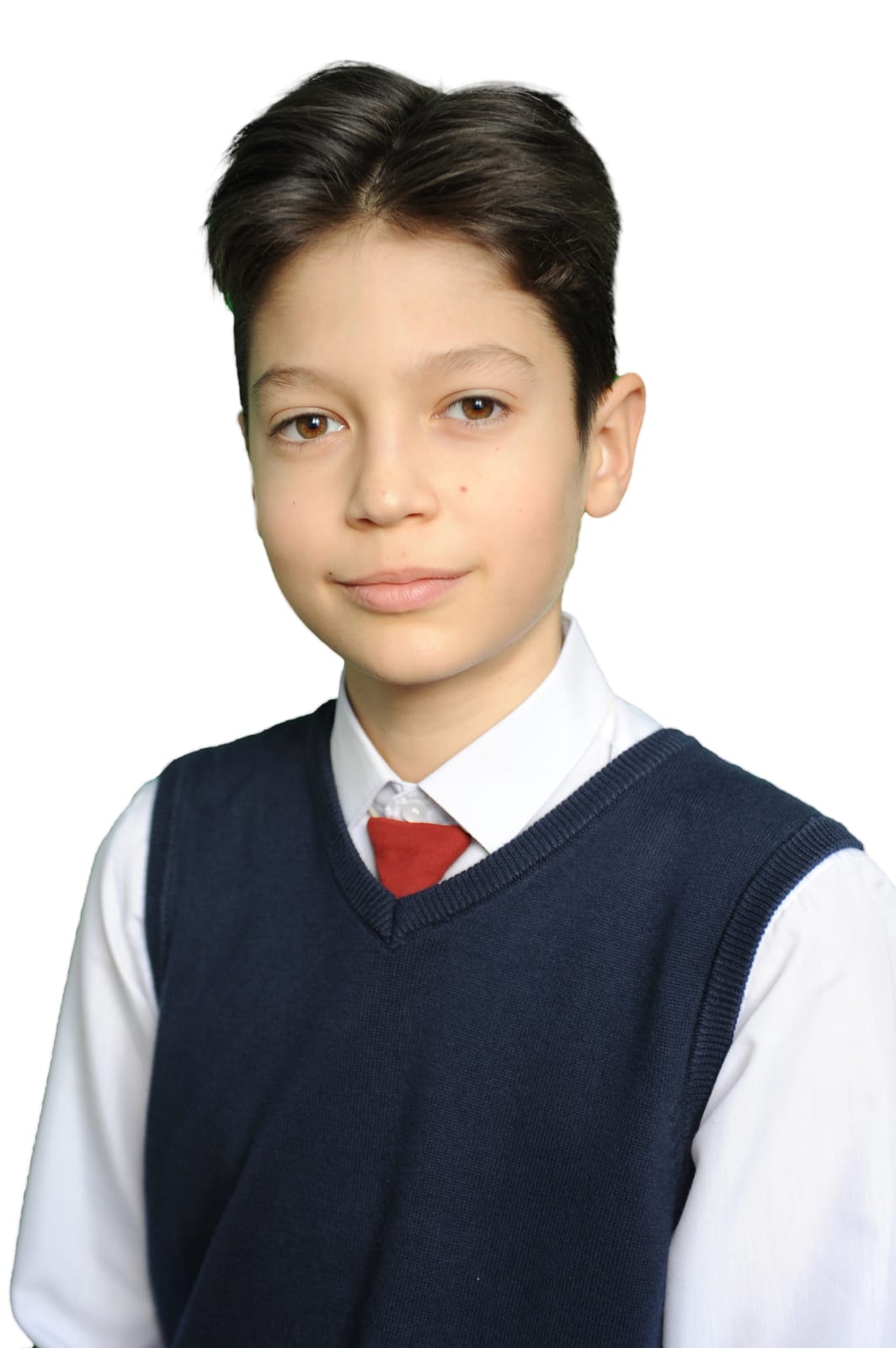 ЖАНТУБЕТОВА БАЯН АМАНЖОЛОВНА
ТРЕТЬЯКОВ  МИХАИЛ
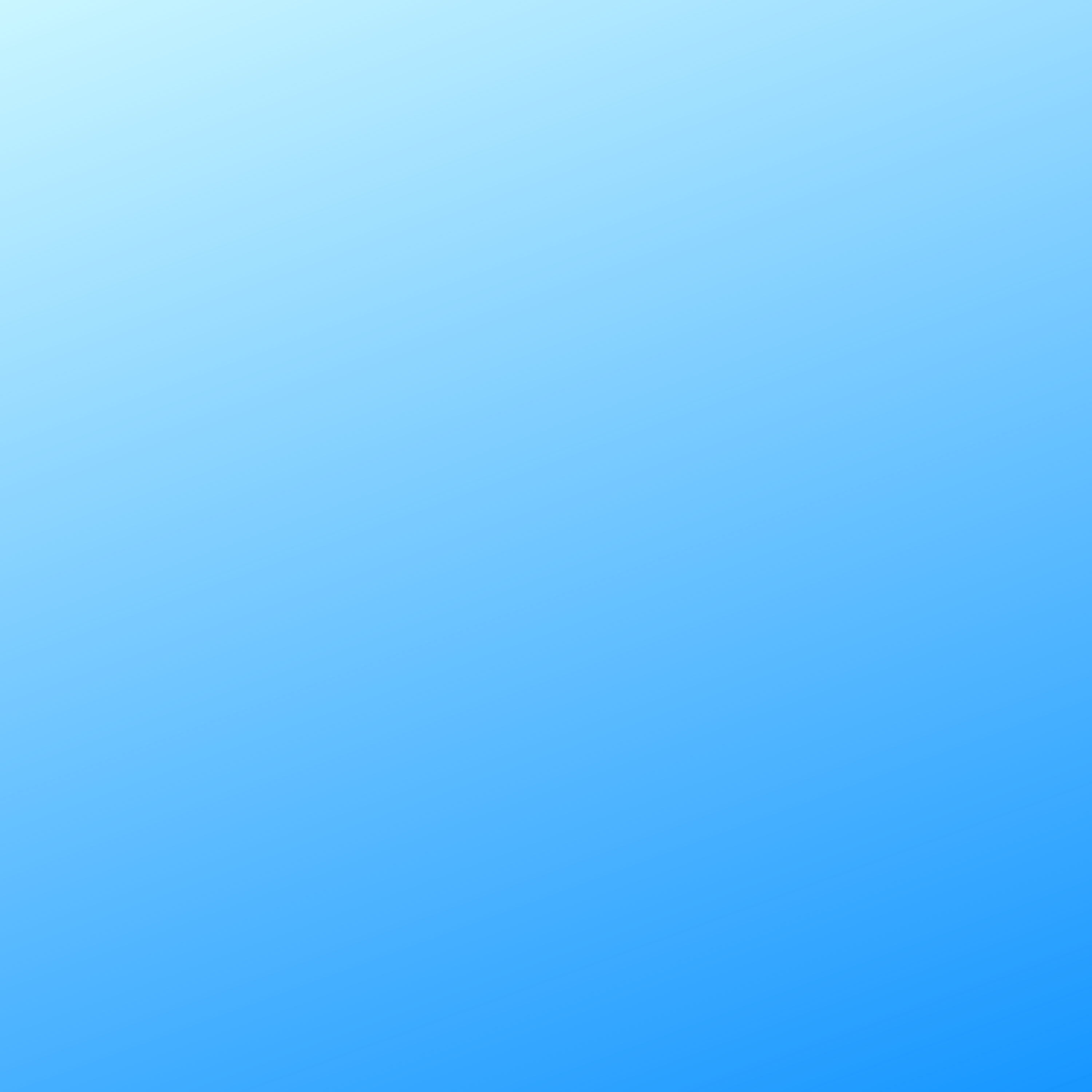 ПРИЗЕР  РЕСПУБЛИКАНСКОГО  ЭТАПА КОНКУРСА  НАУЧНЫХ ПРОЕКТОВ,
СЕКЦИЯ “ЯЗЫКОЗНАНИЕ”
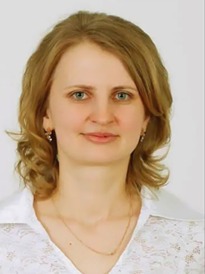 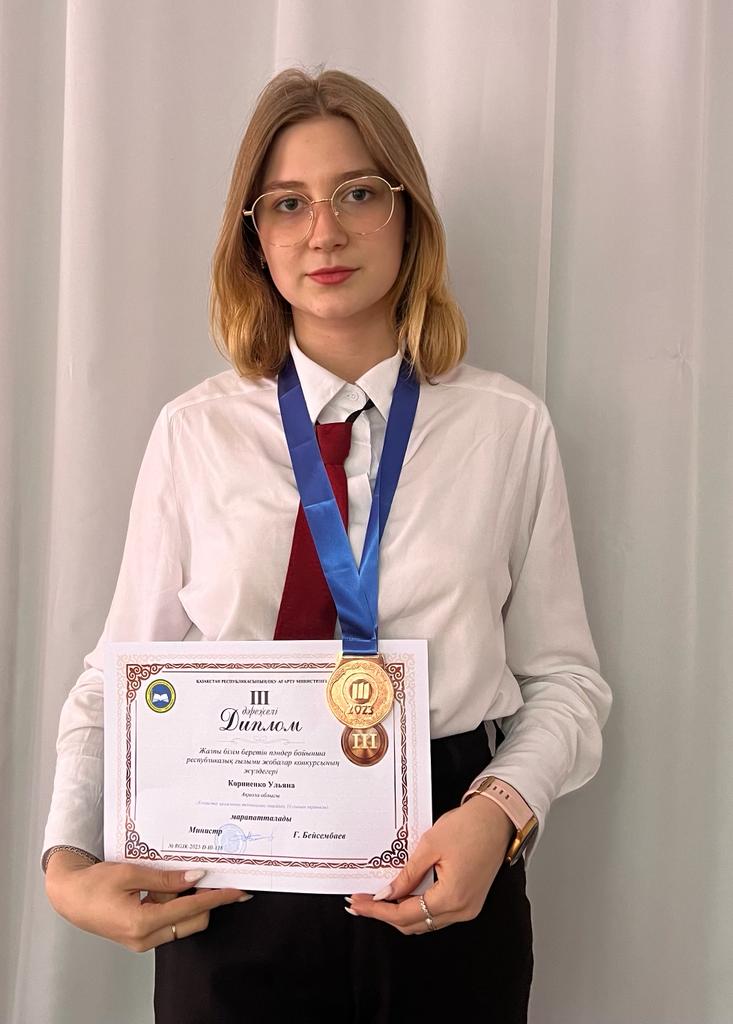 ПИВЕНЬ НАДЕЖДА ВИКТОРОВНА
КОРНИЕНКО УЛЬЯНА
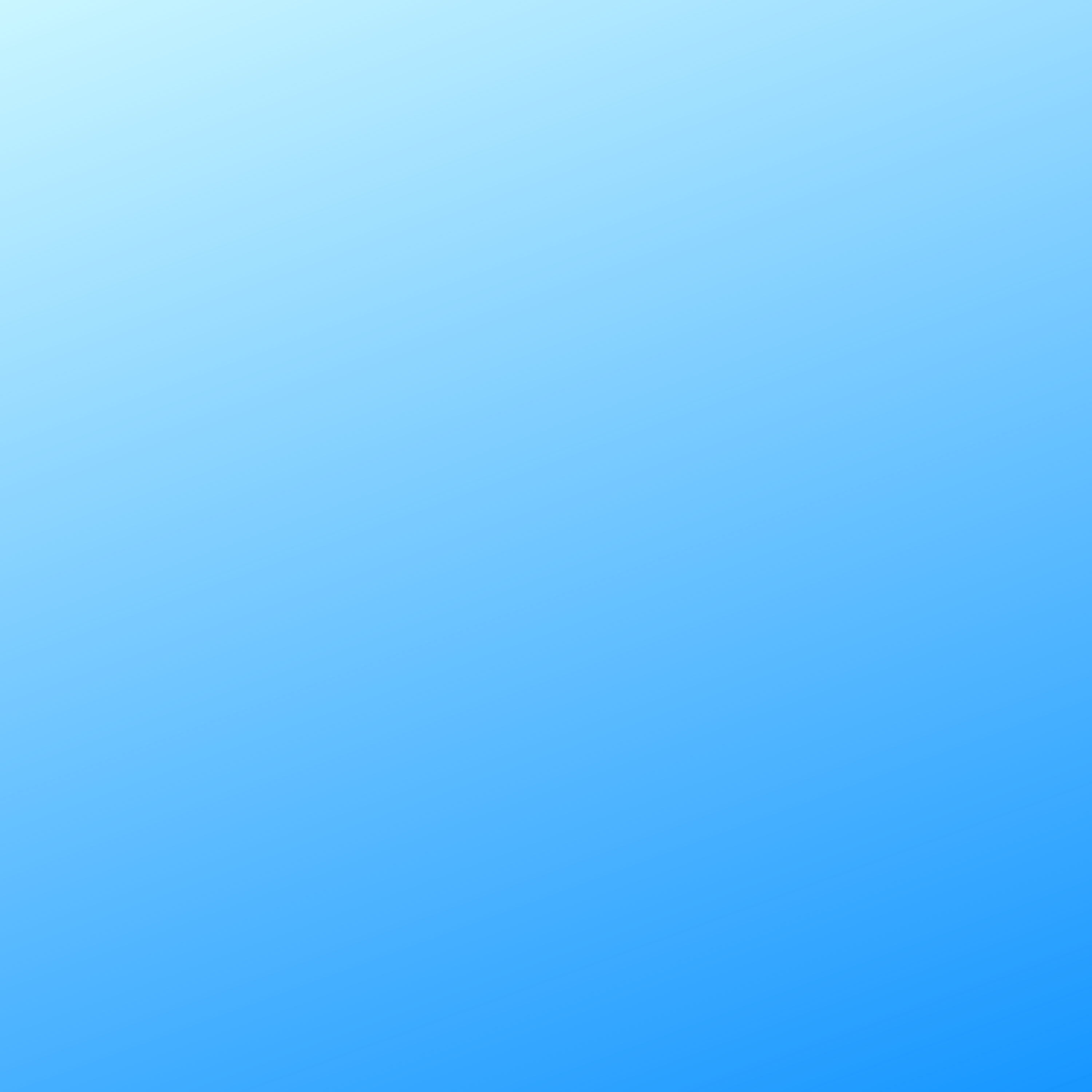 РЕСПУБЛИКАЛЫҚ “ЖАРҚЫН БОЛАШАҚ ”ОЛИМПИАДАСЫНЫҢ  ЖҮЛДЕГЕРІ, 
“ӘНШІ БҰЛБҰЛДАР”  НОМИНАЦИЯСЫ
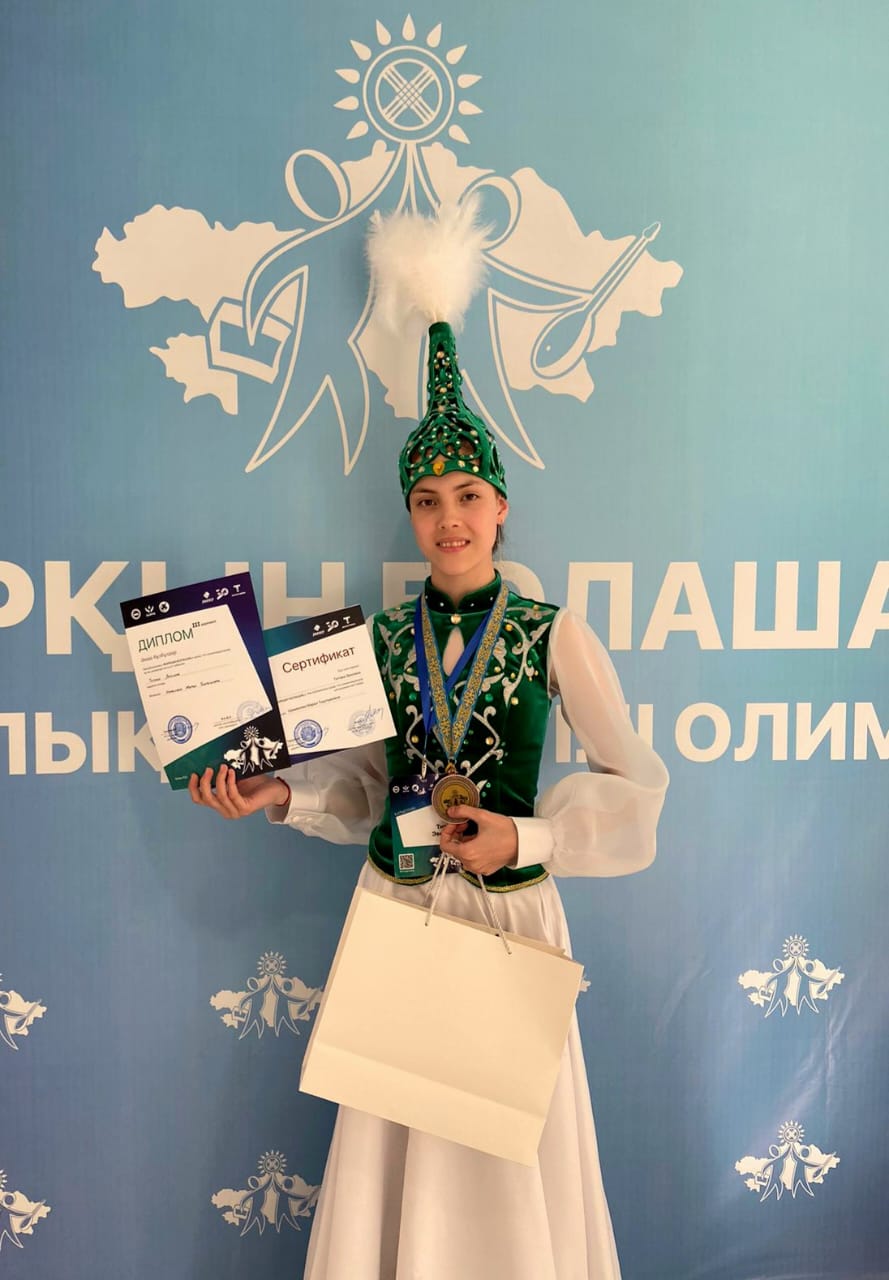 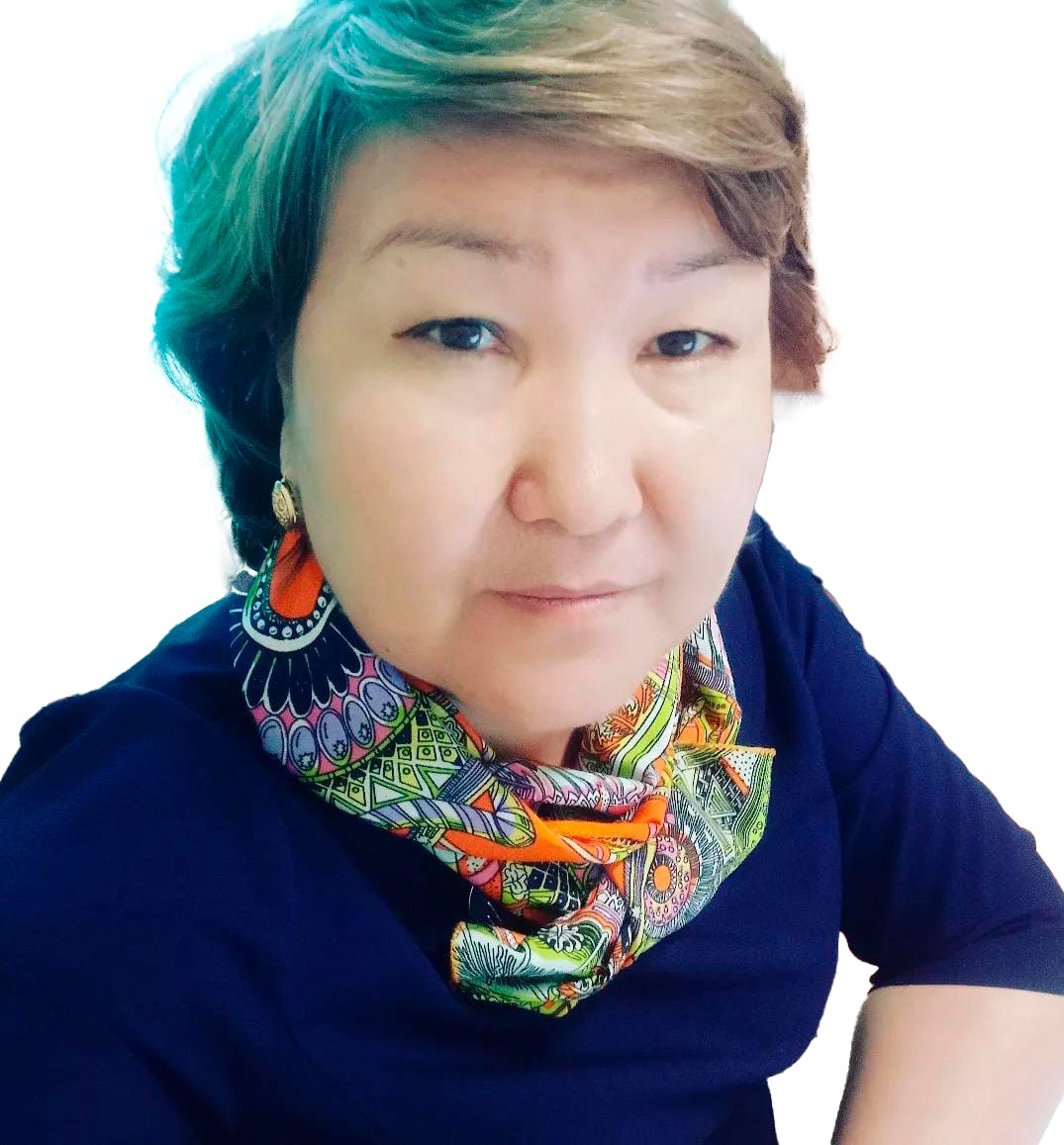 ТИТОВА ЭВЕЛИНА
ШАМЕНОВА МАРАЛ ТЫНЫШТЫКОВНА
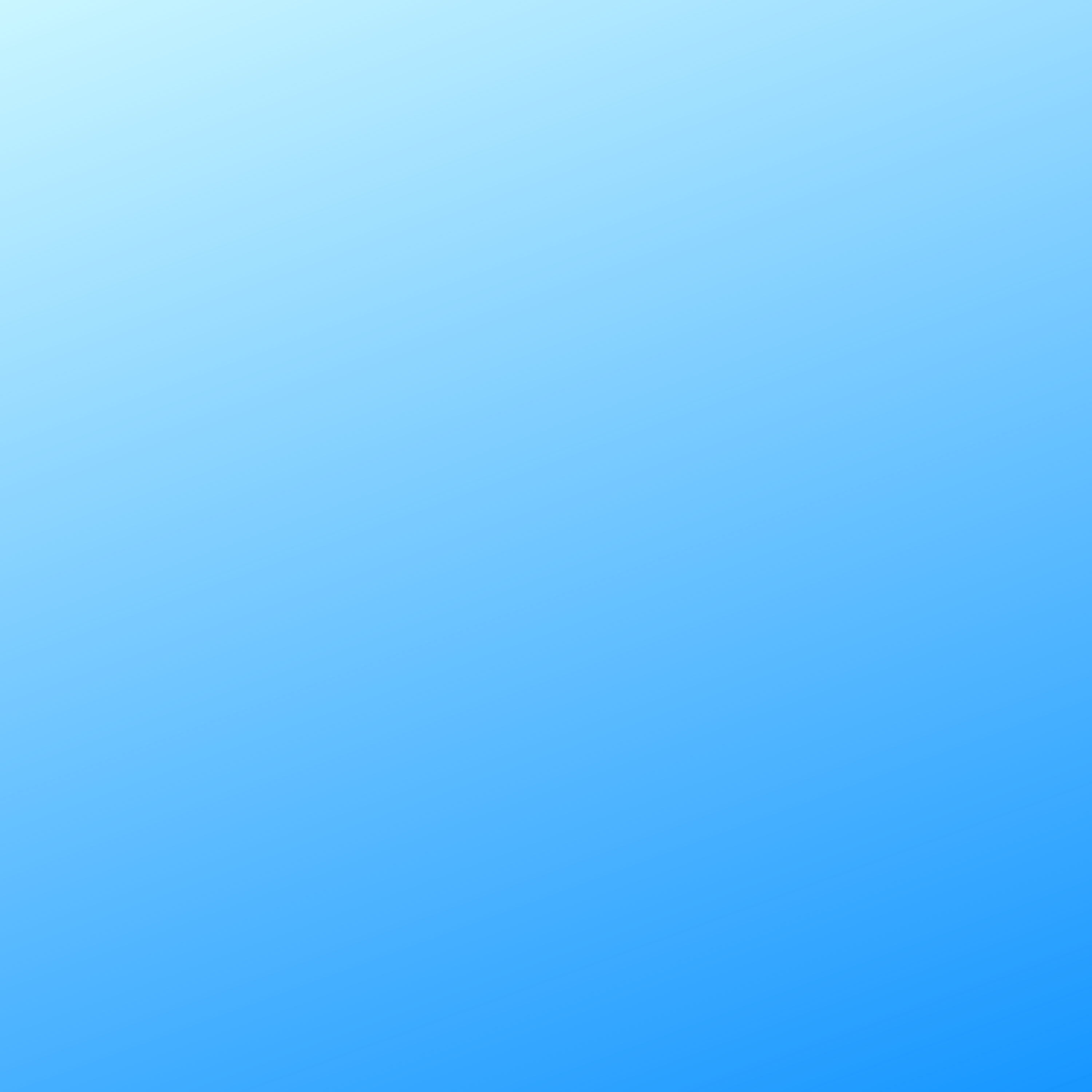 РЕСПУБЛИКАЛЫҚ  ОЛИМПИАДА ЖҮЛДЕГЕРІ, ПӘНІ “ҚАЗАҚ ТІЛІ”
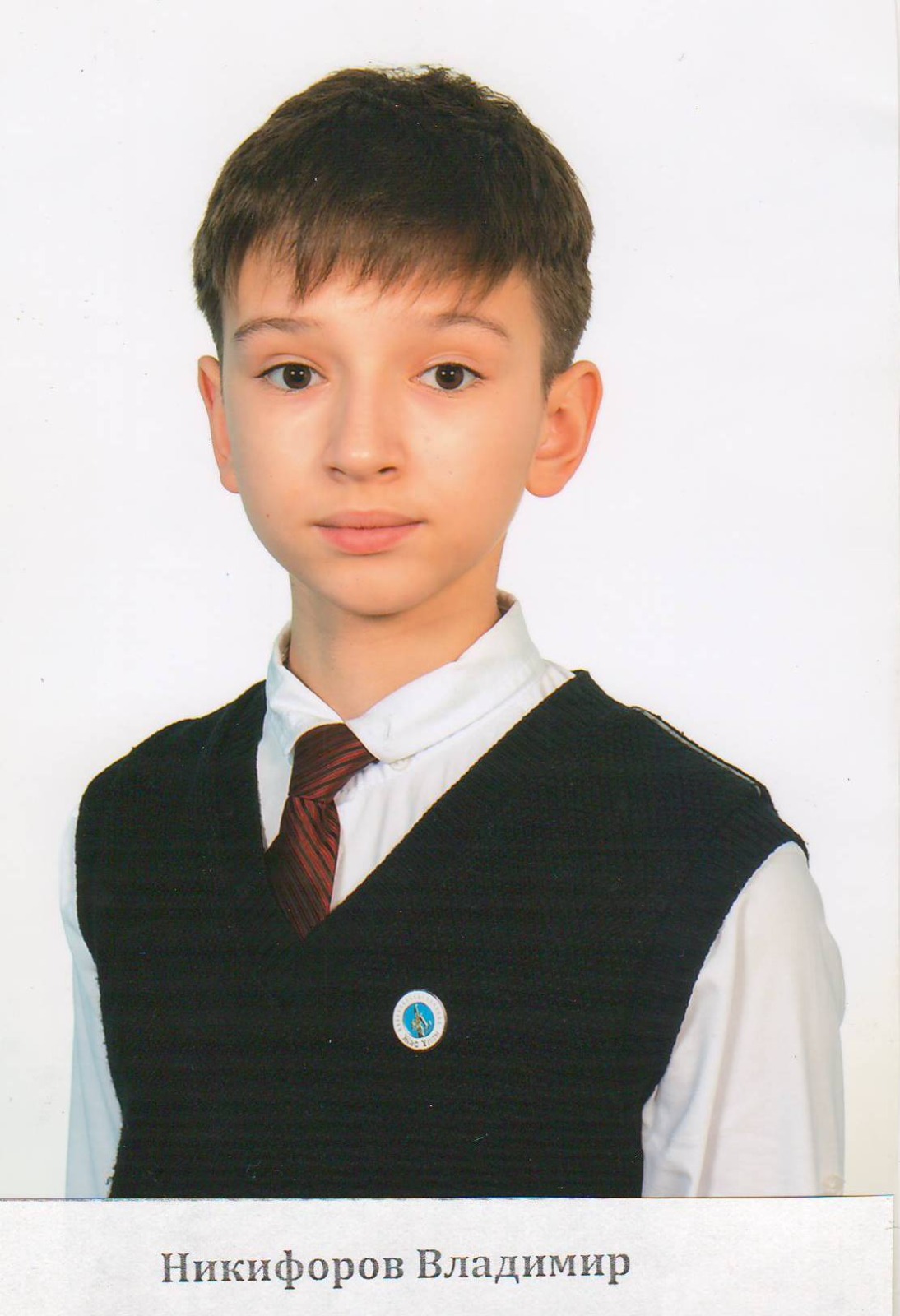 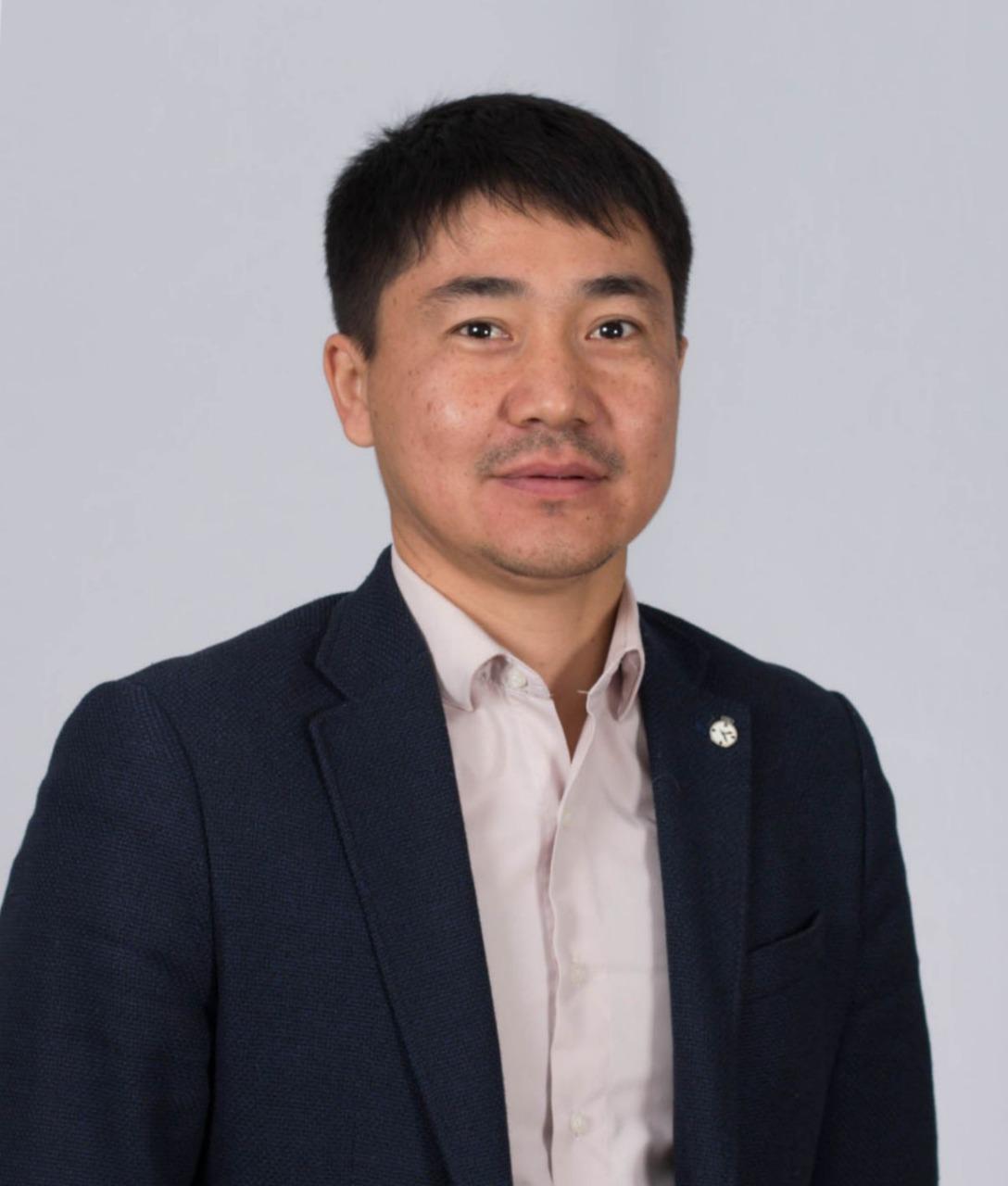 ИСКАКОВ ҒАЛЫМЖАН МУТАЛЛАПОВИЧ
НИКИФОРОВ ВЛАДИМИР
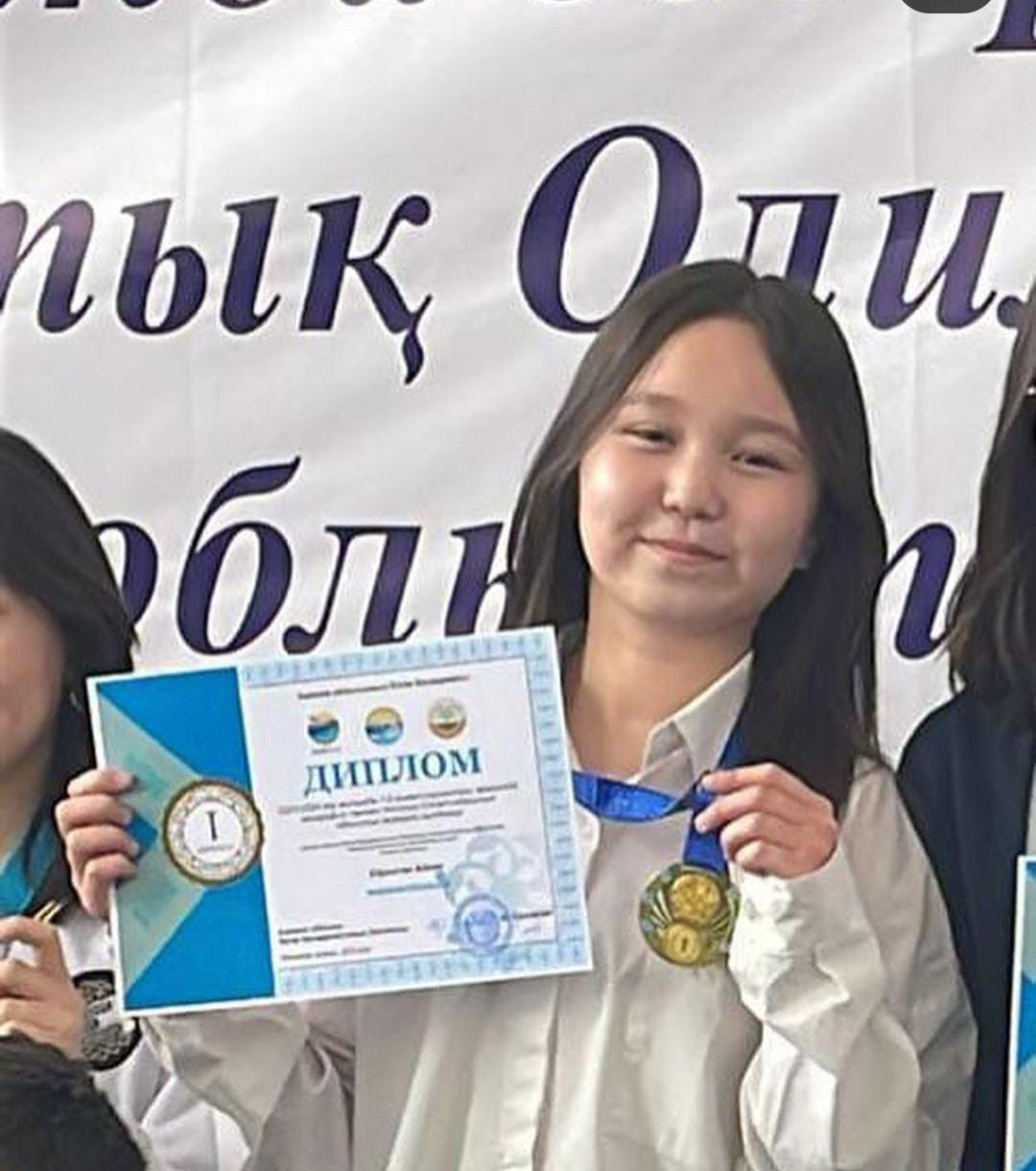 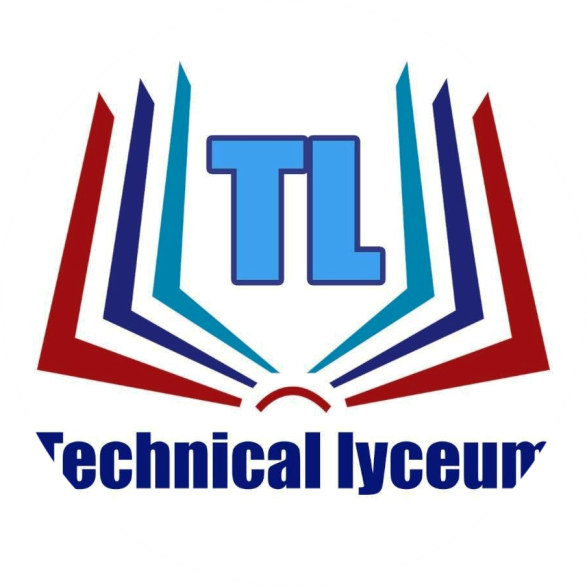 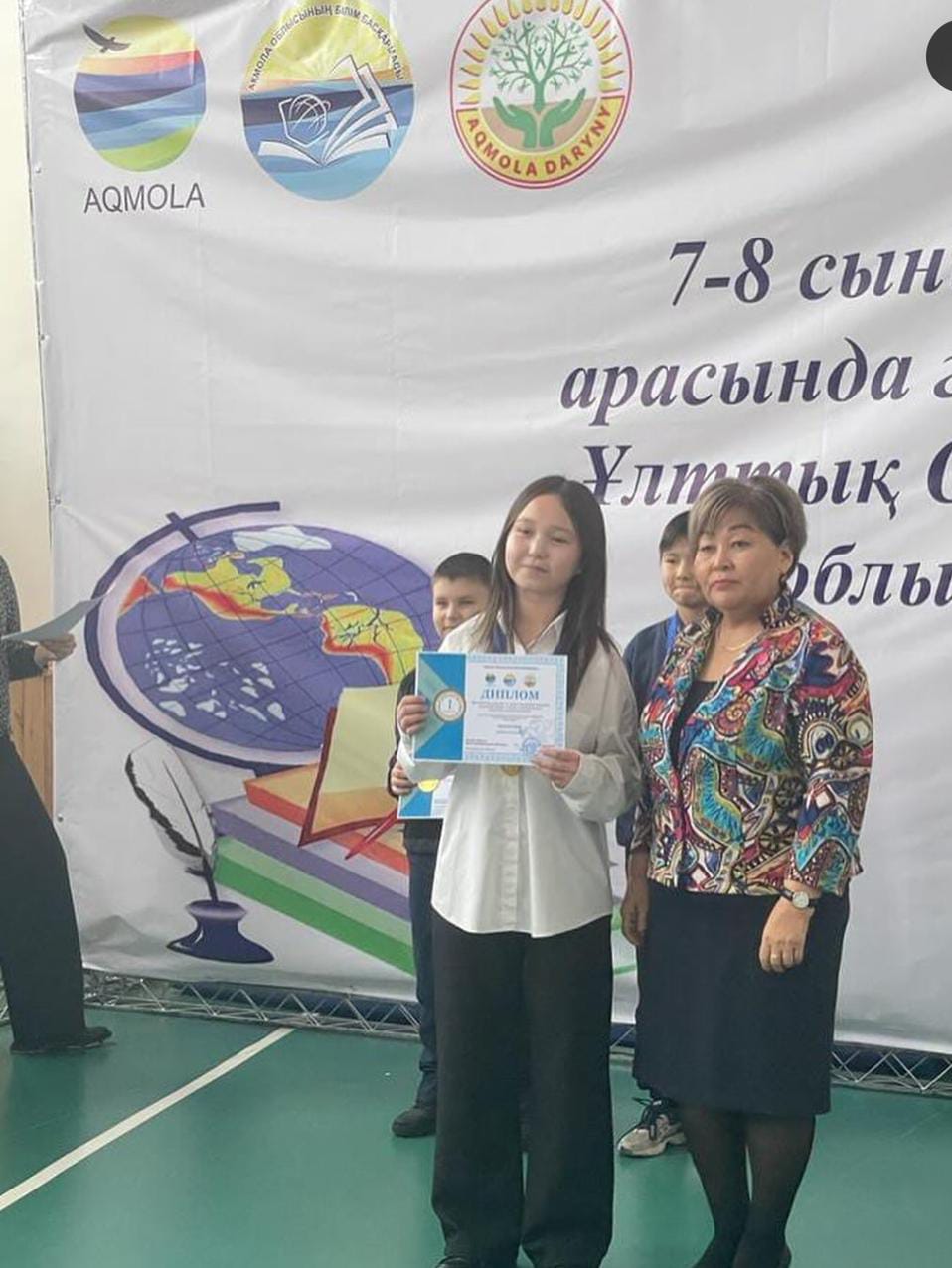 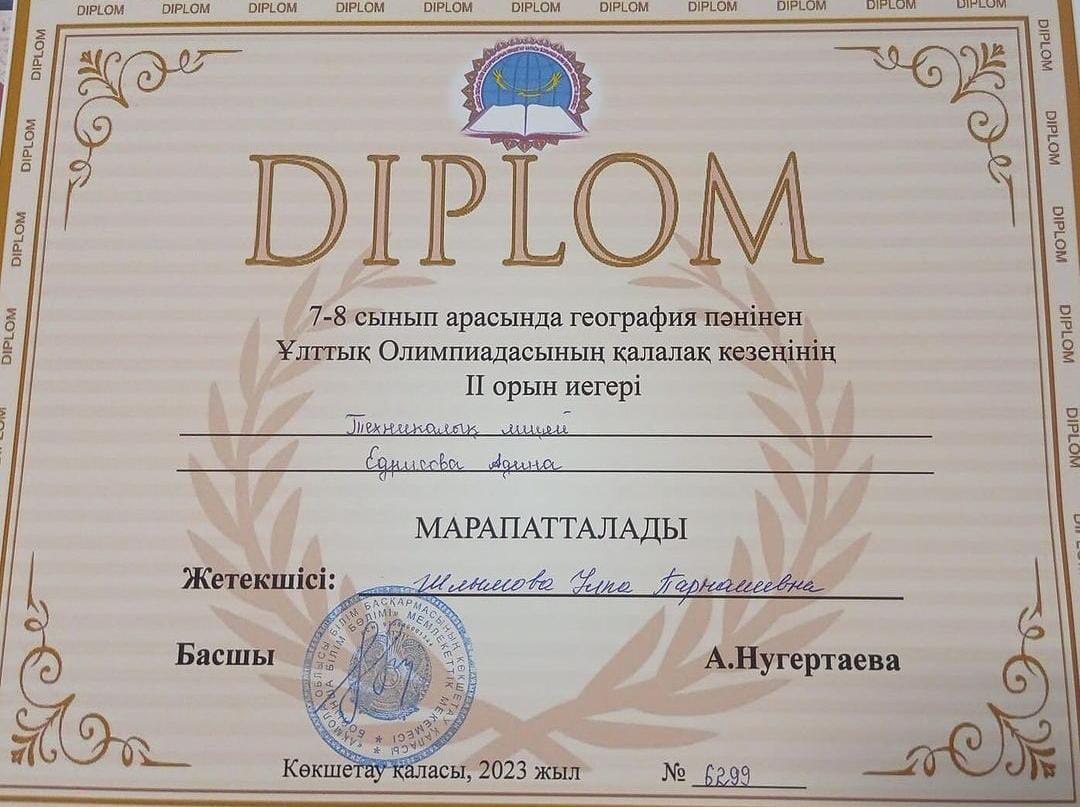 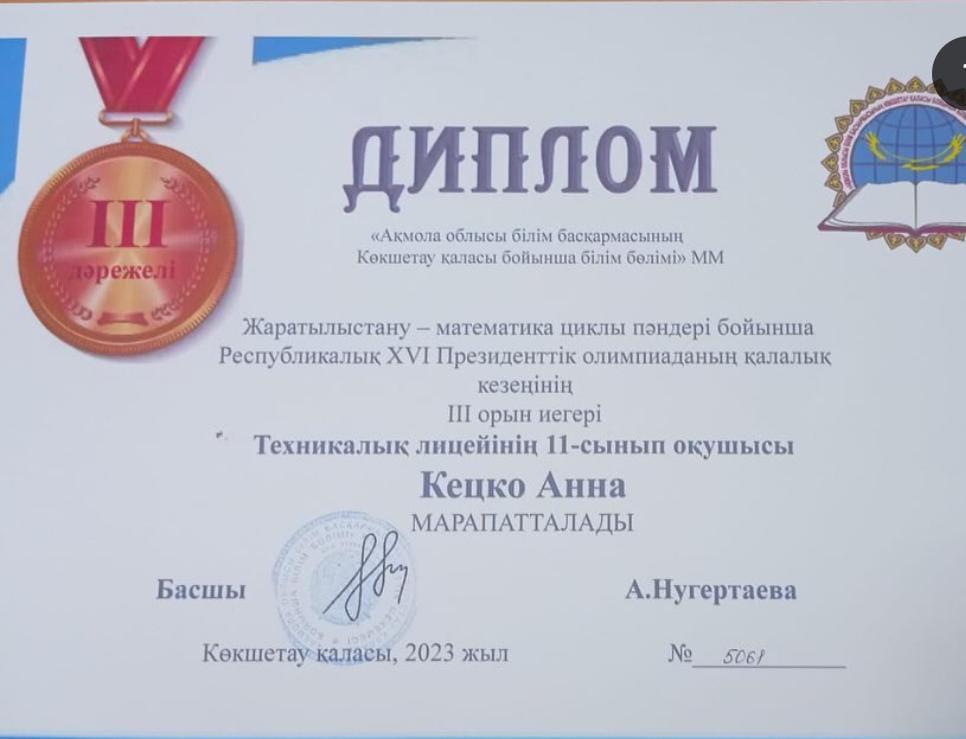 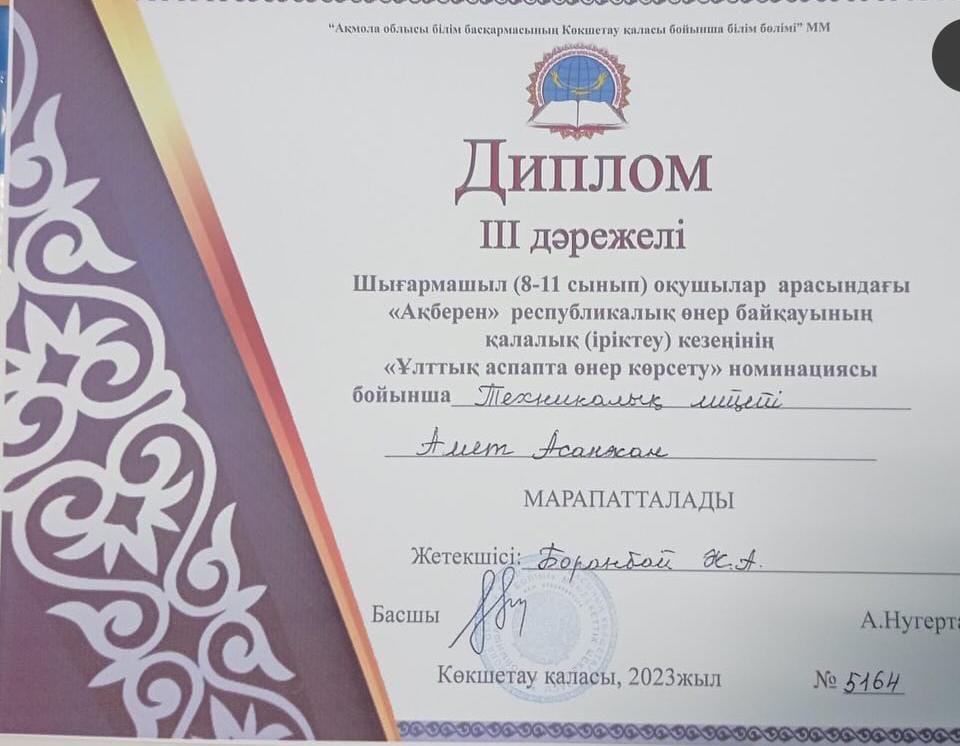 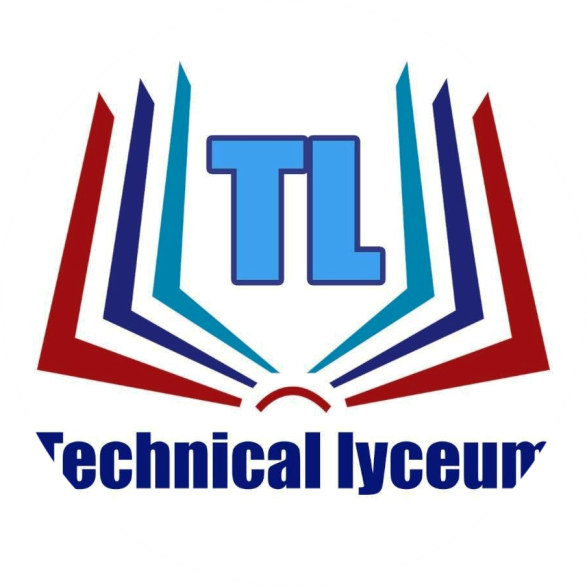 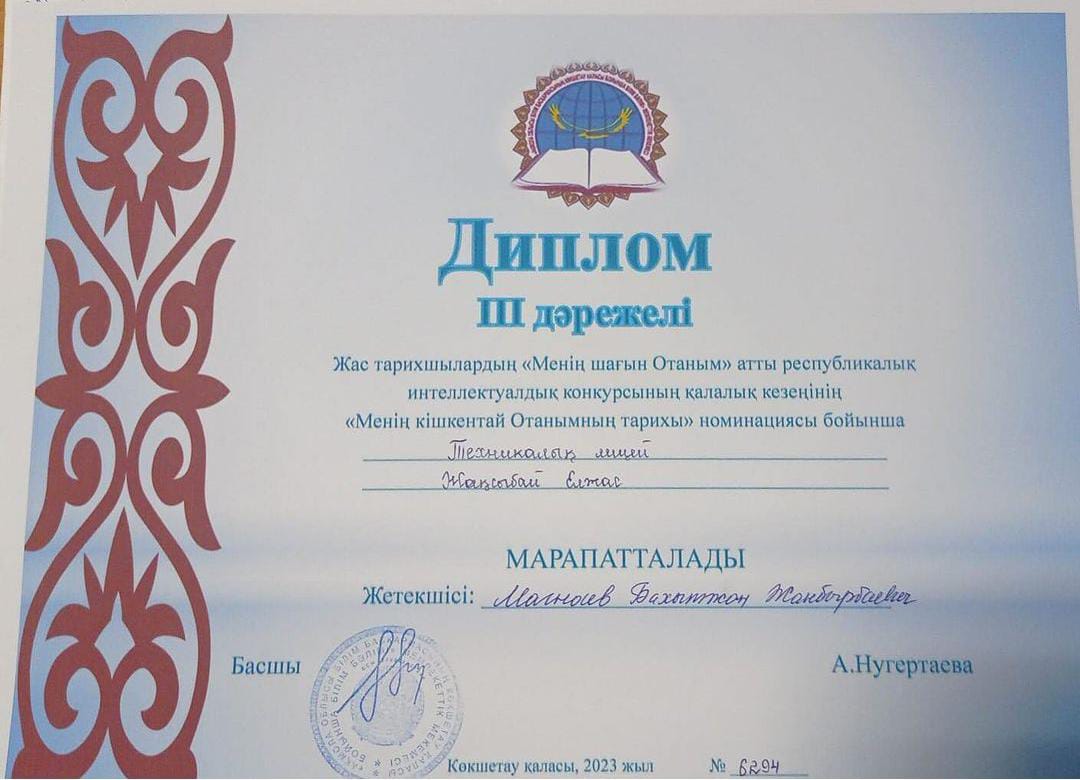 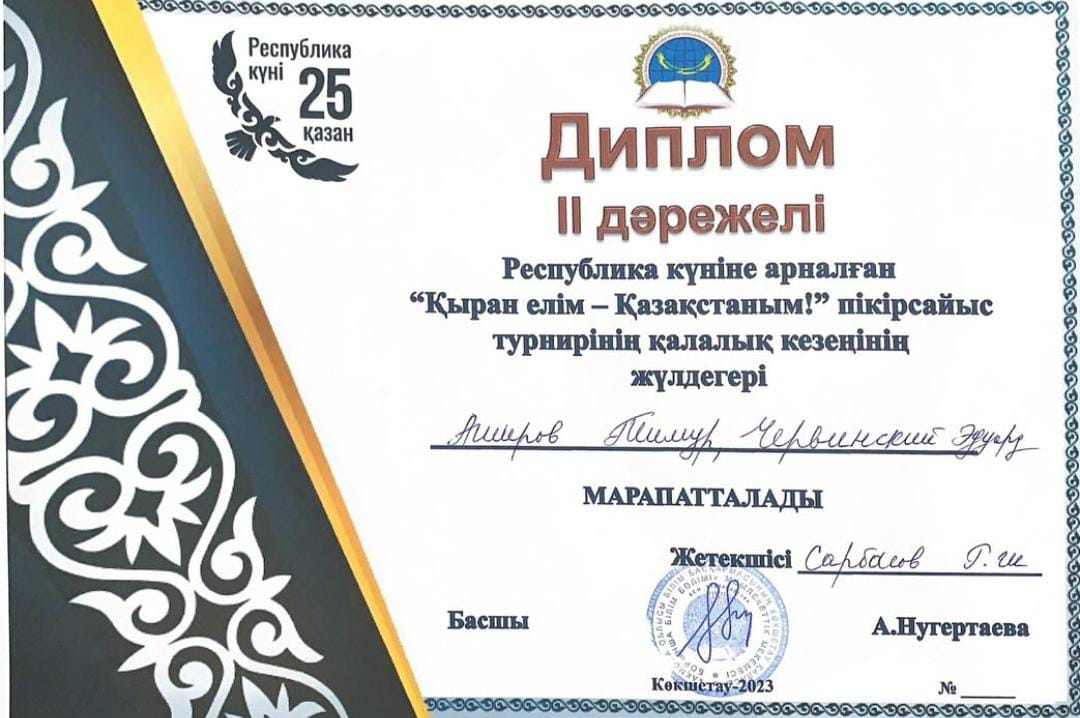 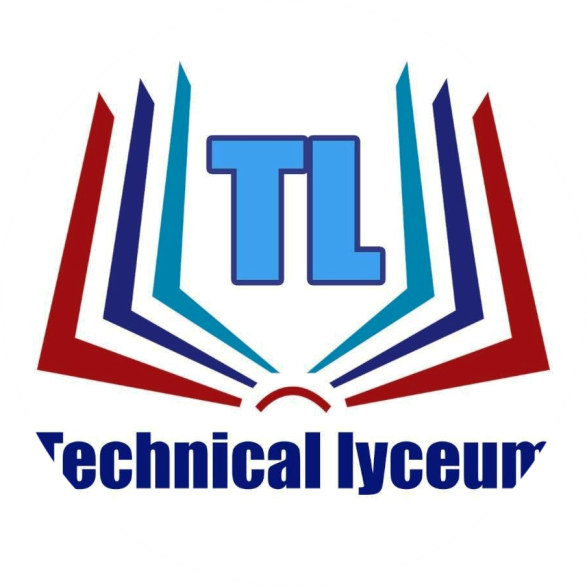 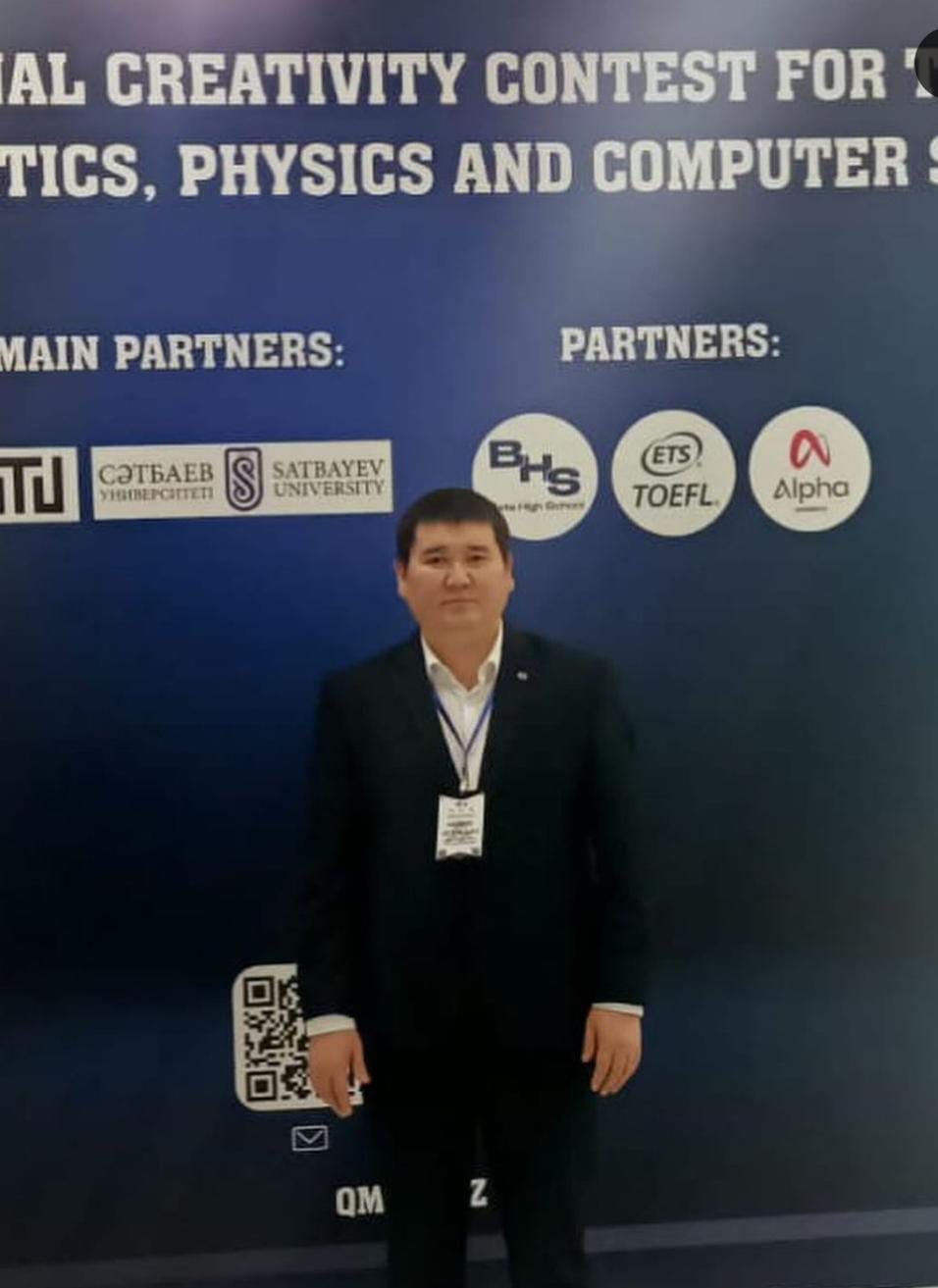 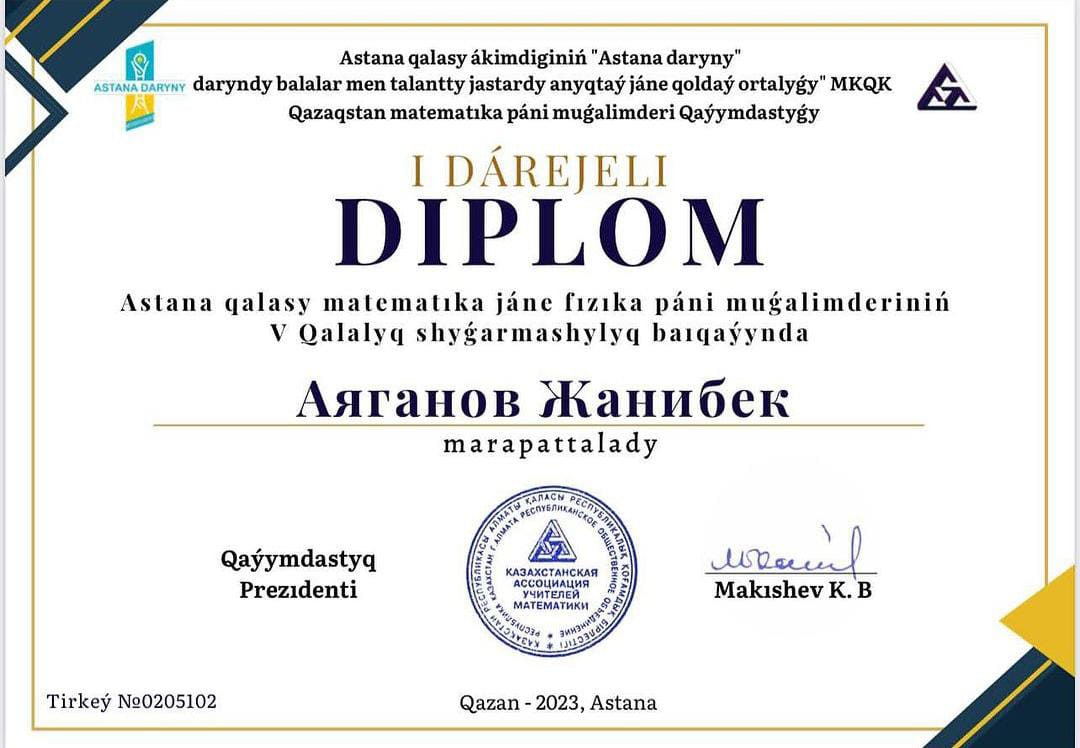 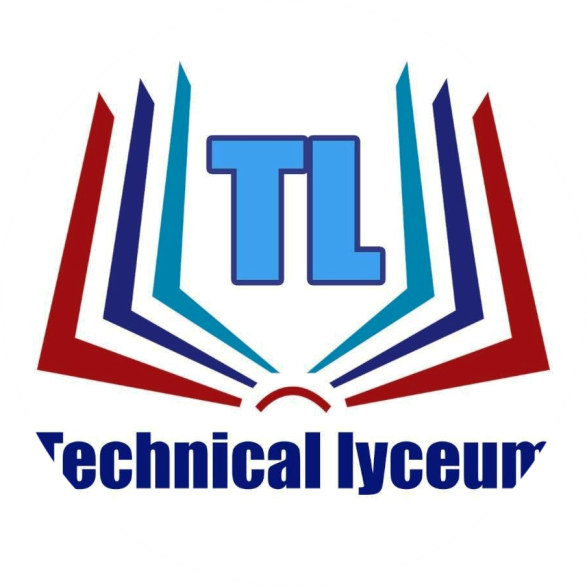 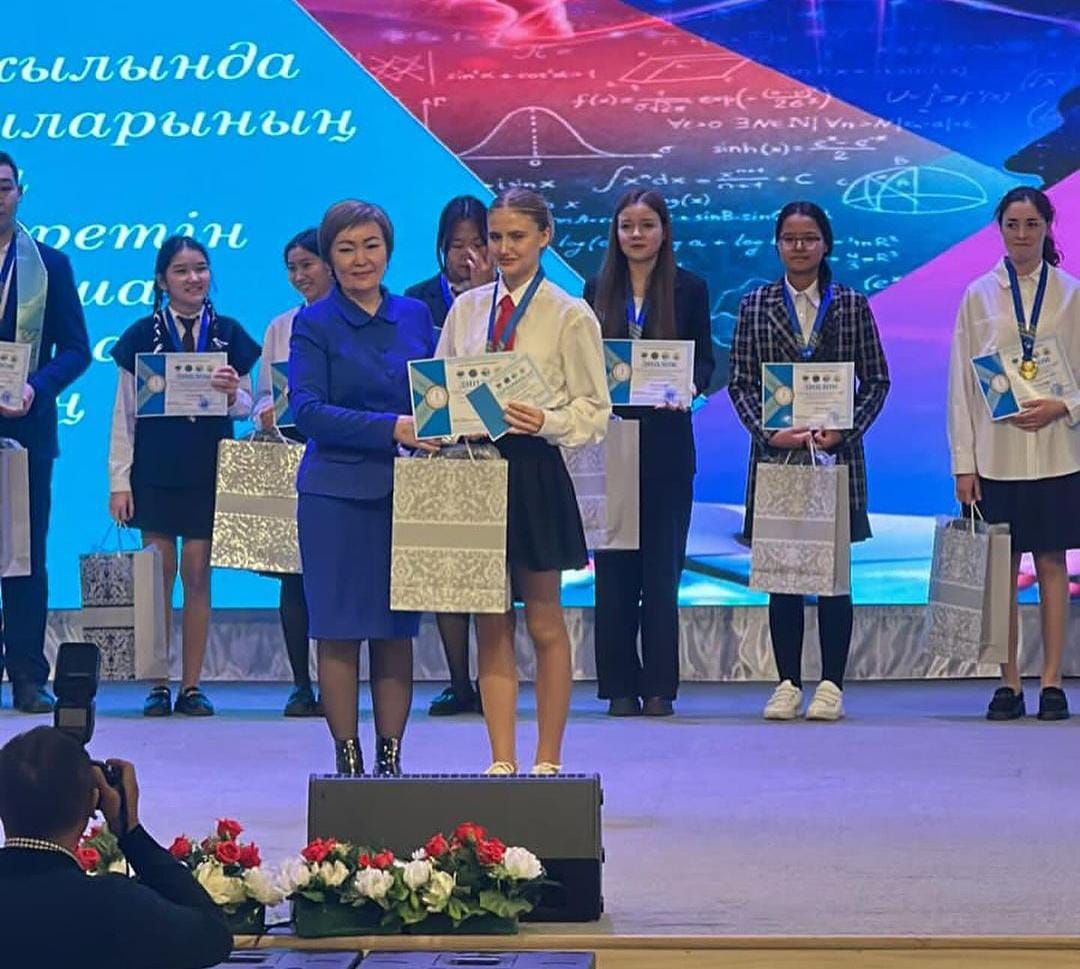 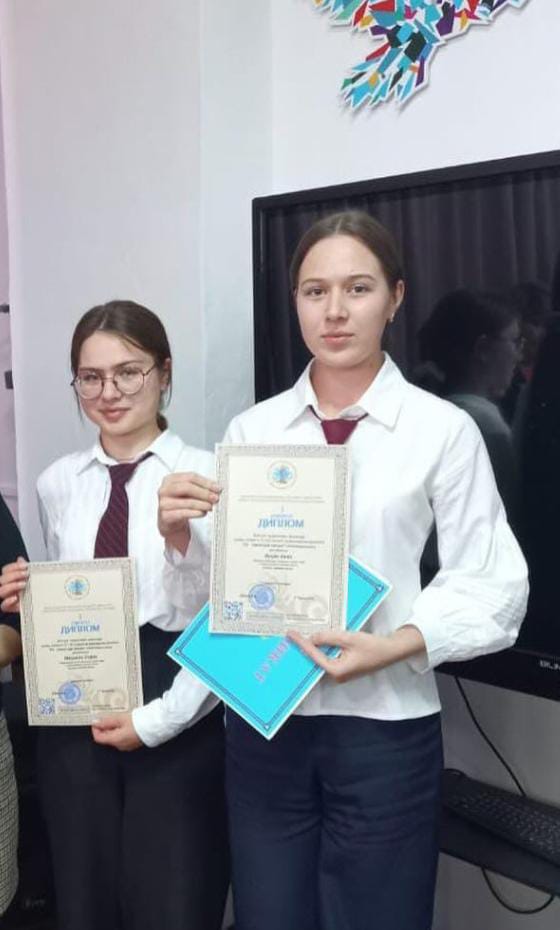 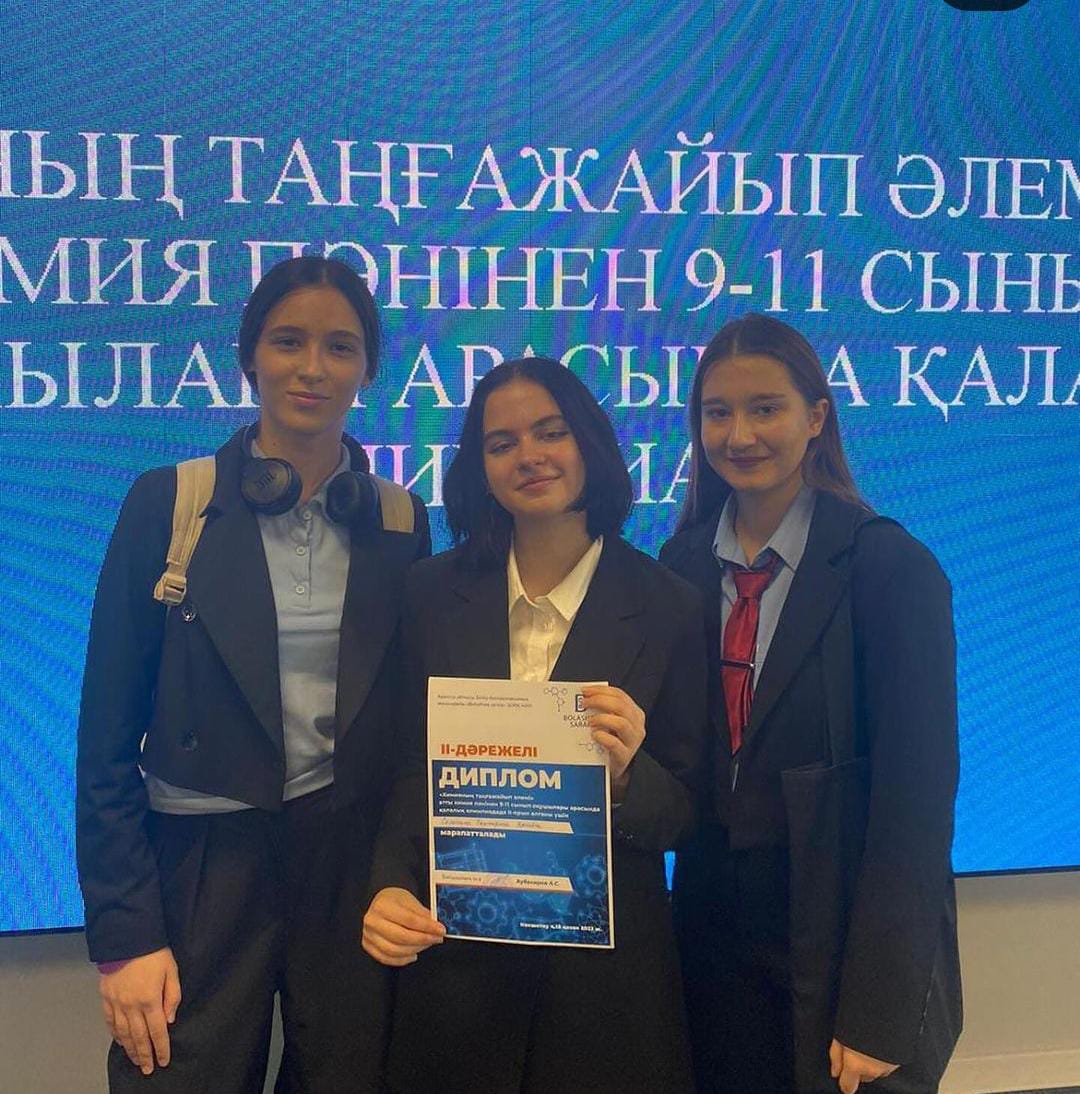 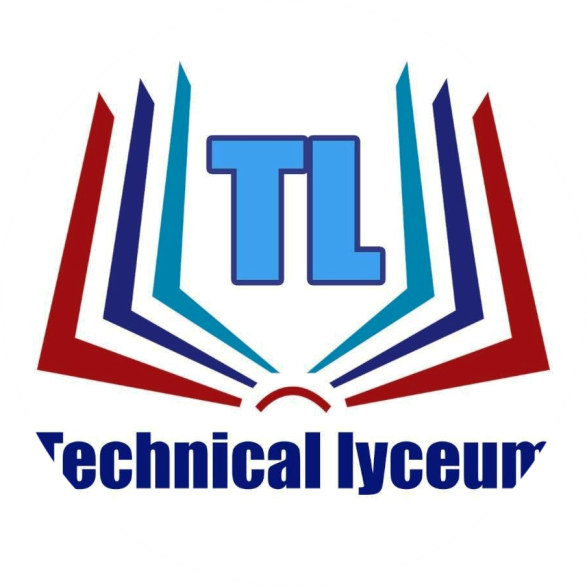 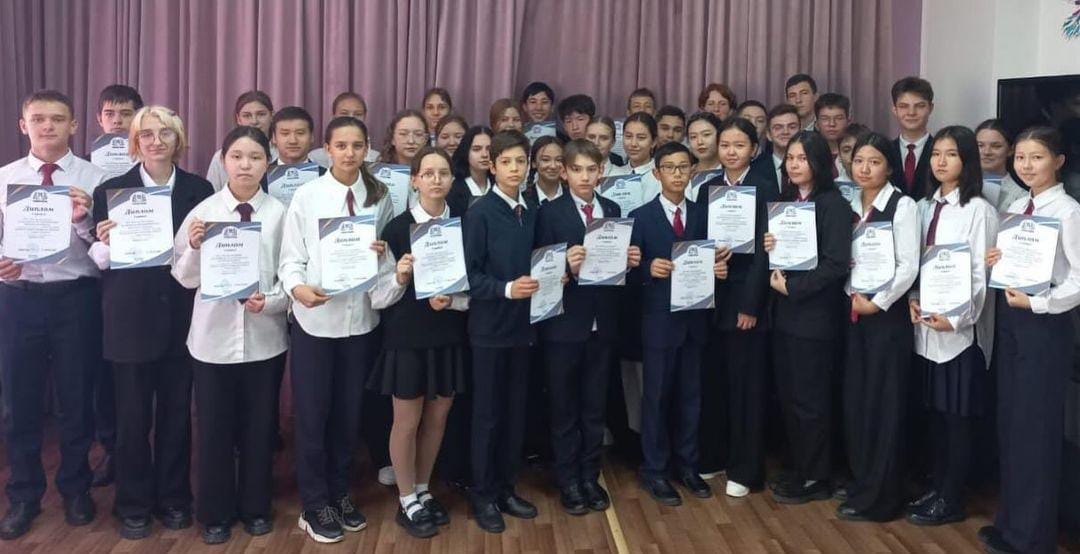 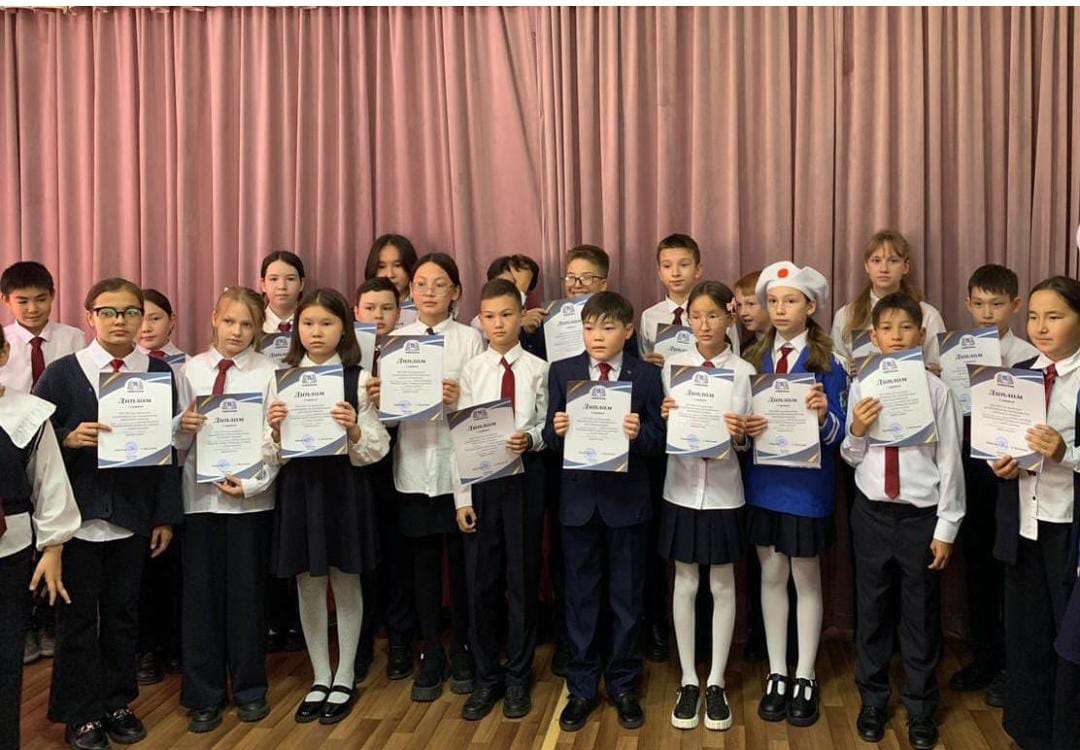 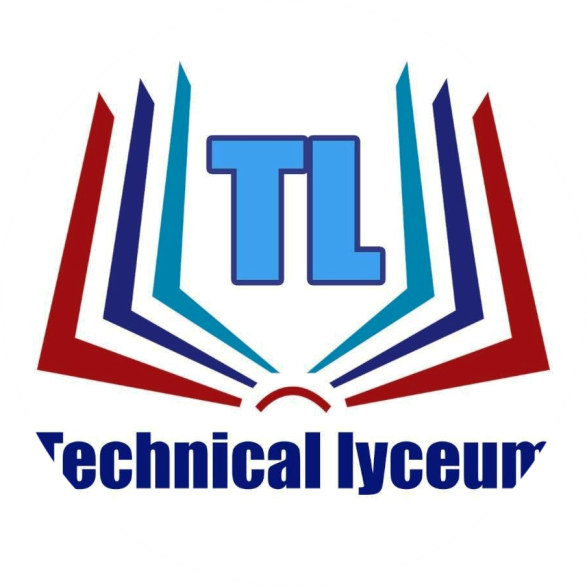 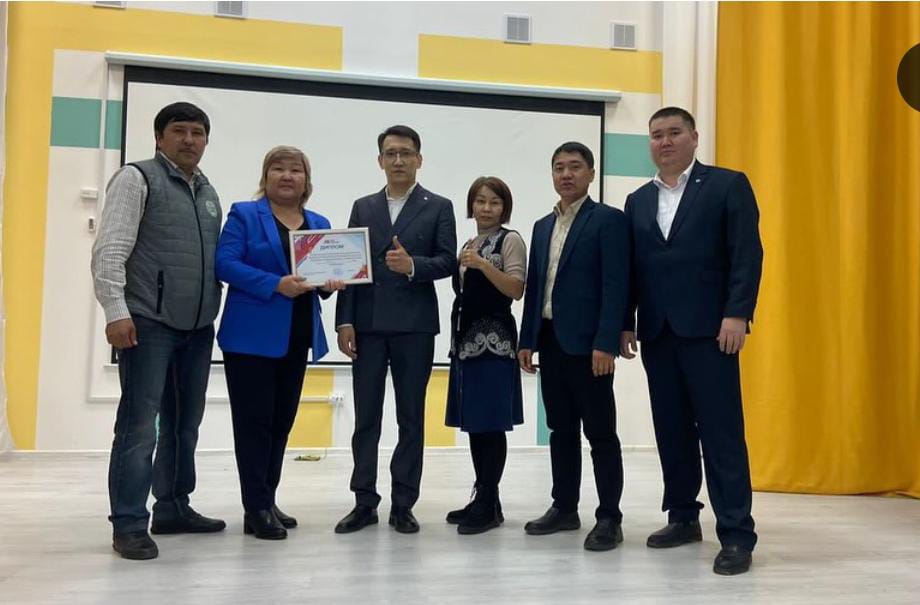 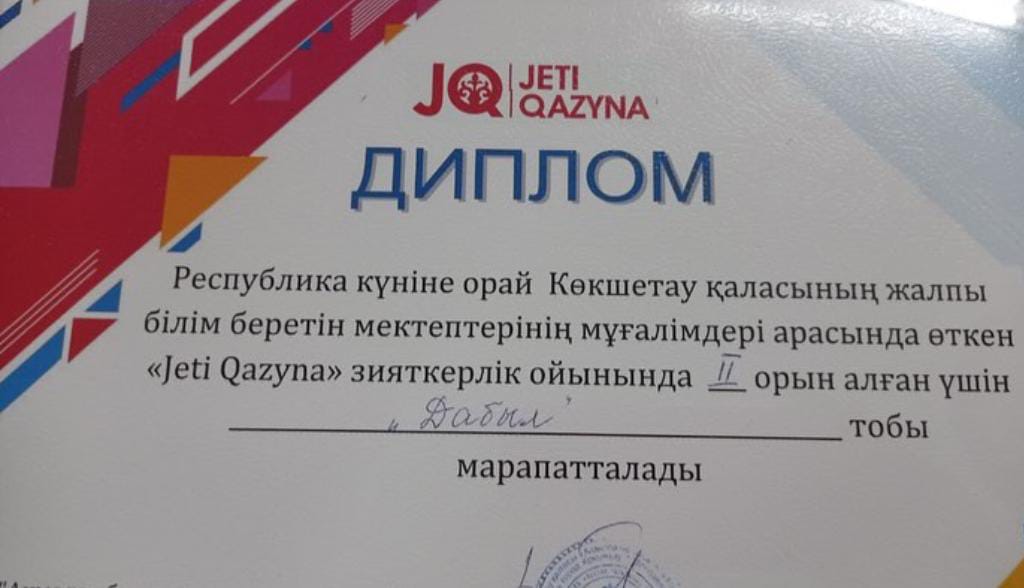 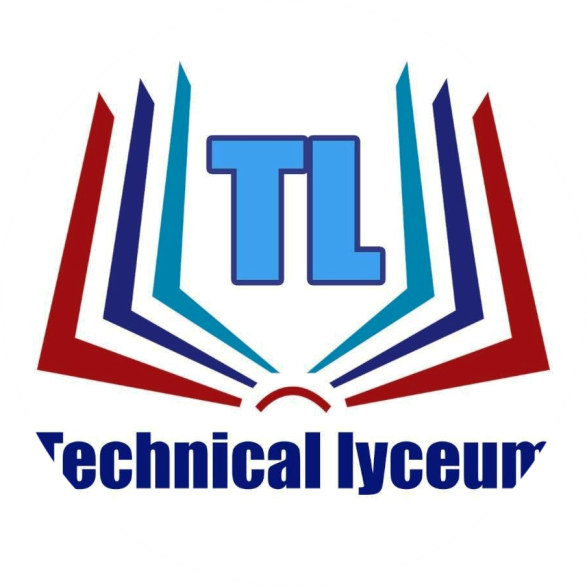 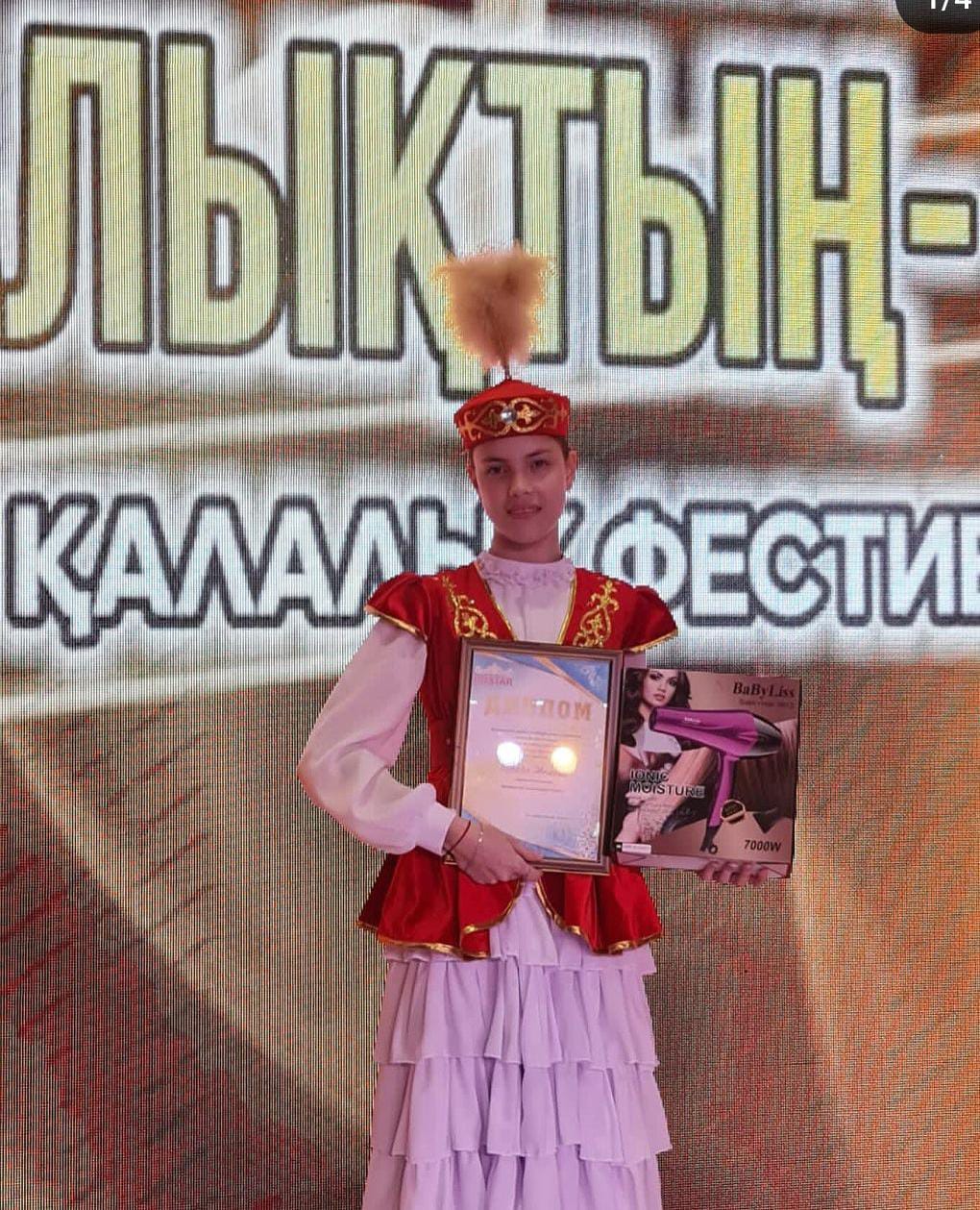 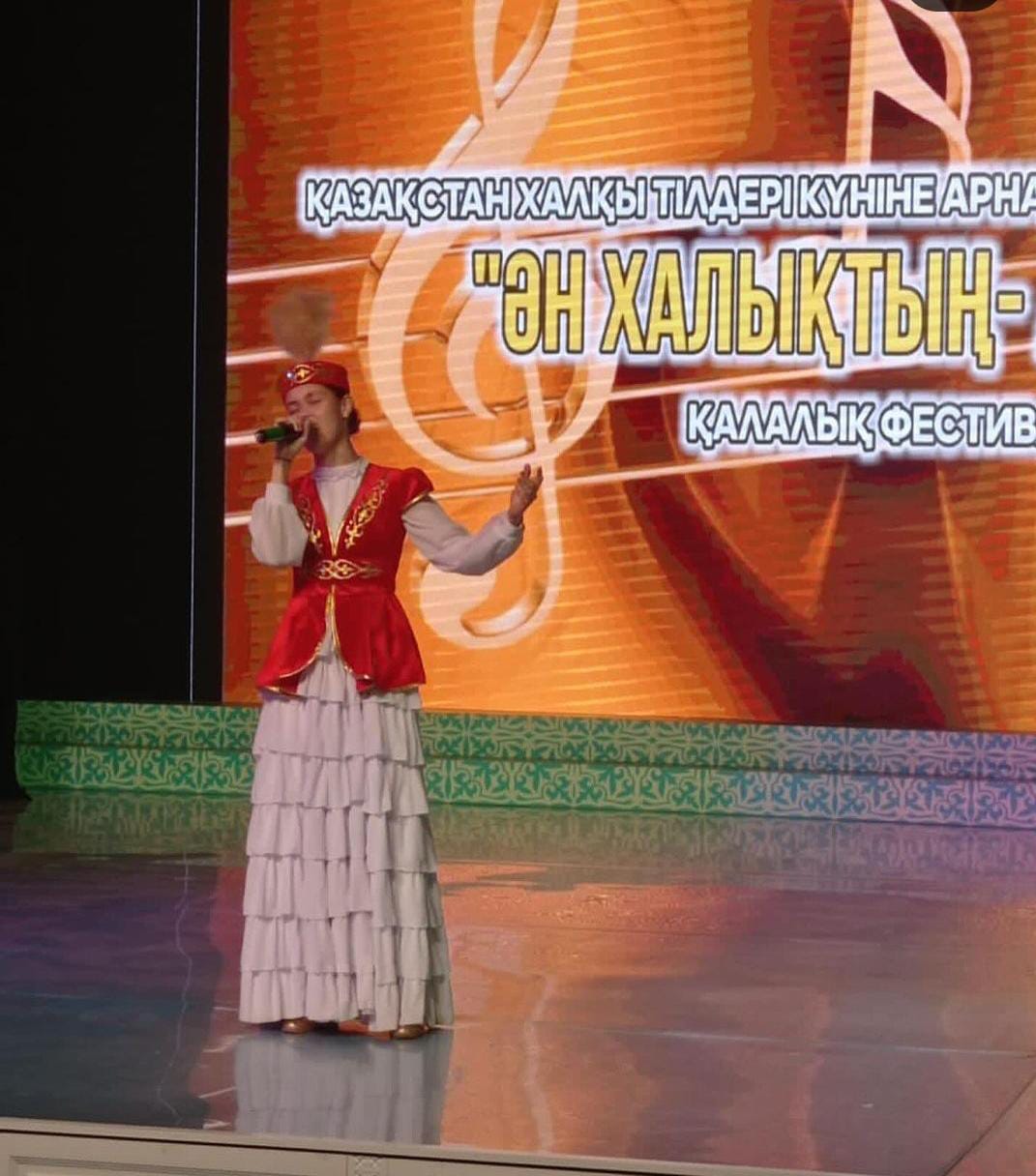 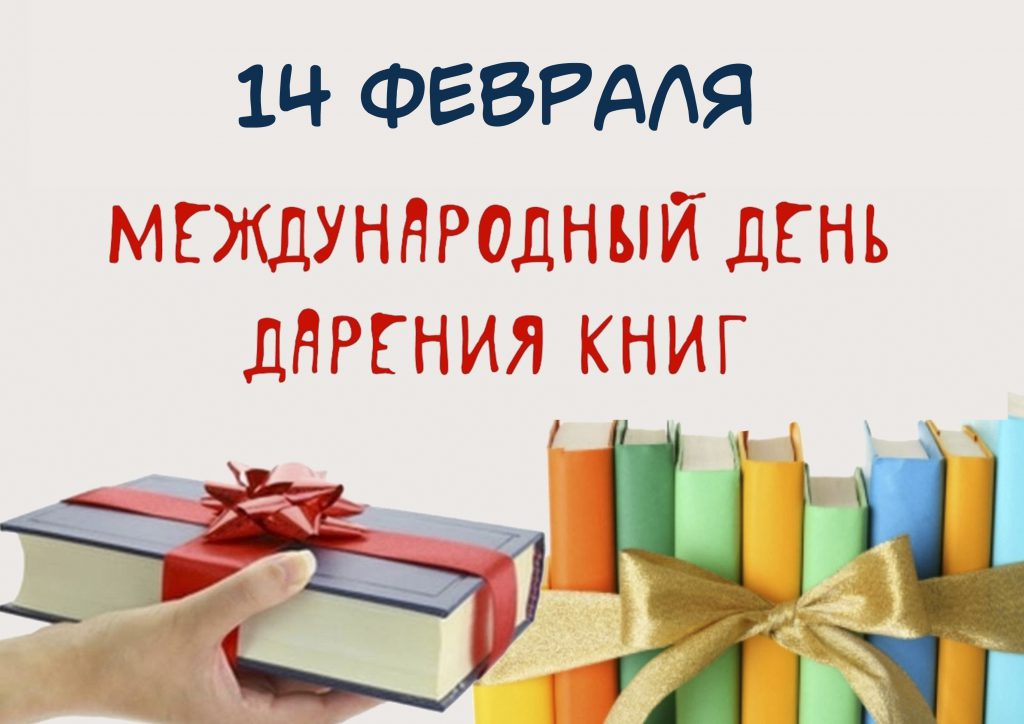 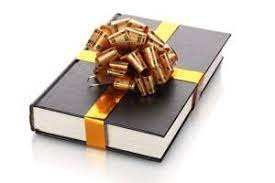 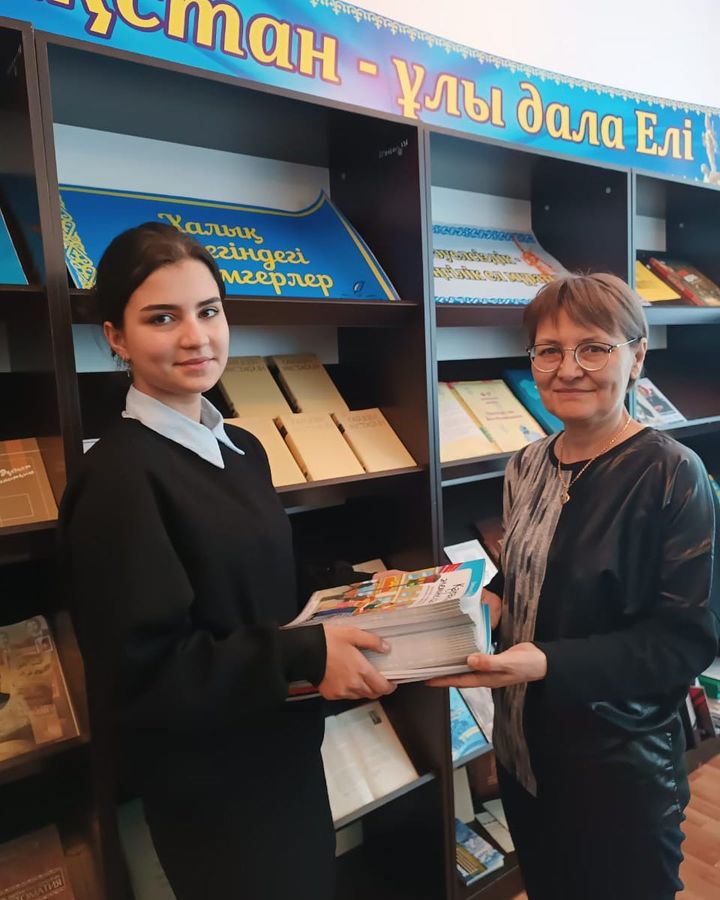 14 февраля отмечается «День дарения книг»  учащиеся 10 «Б» класса библиотеке 26 книг.
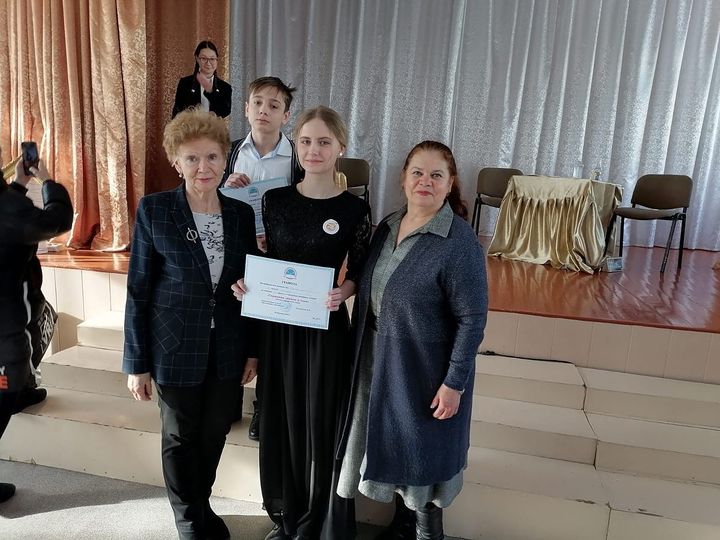 на базе ШЛ /6 прошел городской конкурс чтецов "Гармония звуков и слов". По результатам конкурса учащиеся лицея Осипова Мария и Середенко Вадим заняли 3 призовое место. Педагог:Хохлова Ирина Анатольевна.
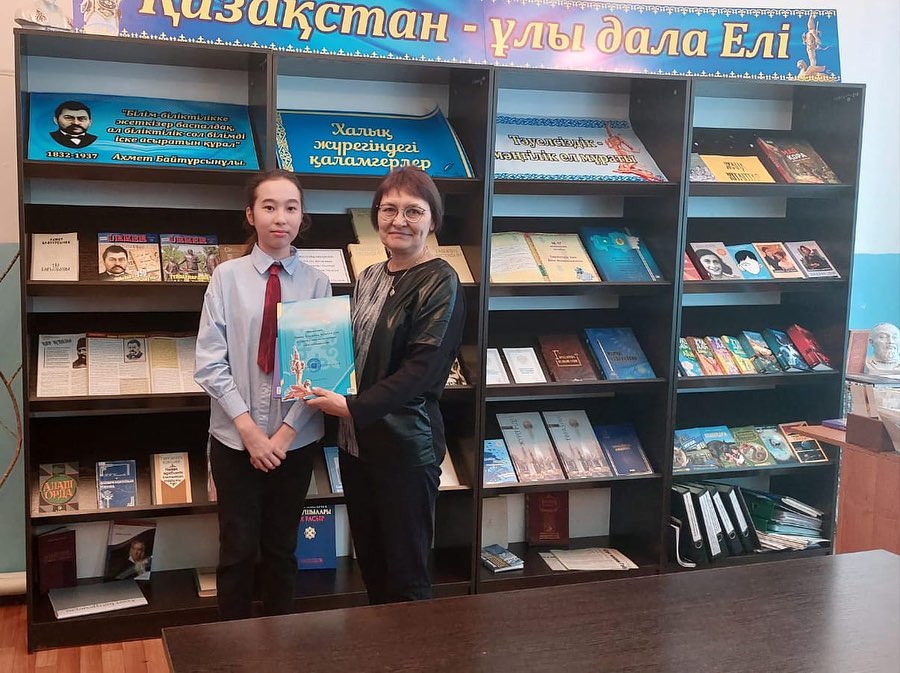 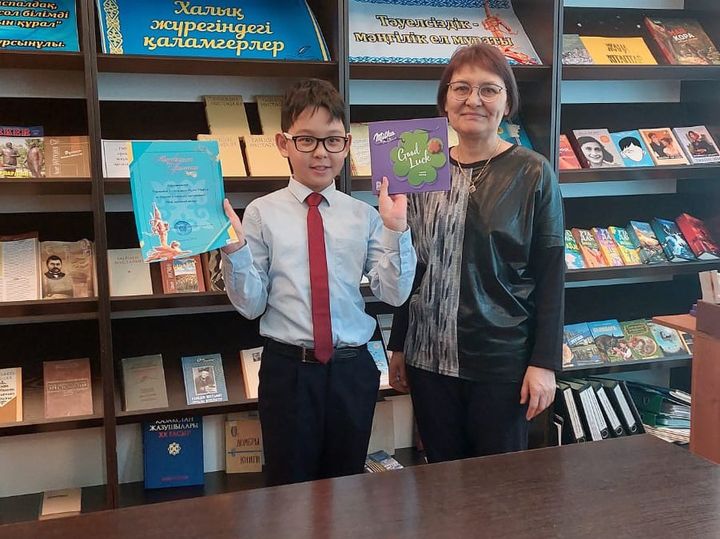 В рамках проекта,,Читающая школа,, в библиотеке лицея прошел конкурс презентаций для учащихся 5-х классов “Мой любимый автор»
Поздравляем победителей и призеров городского этапа предметной олимпиады
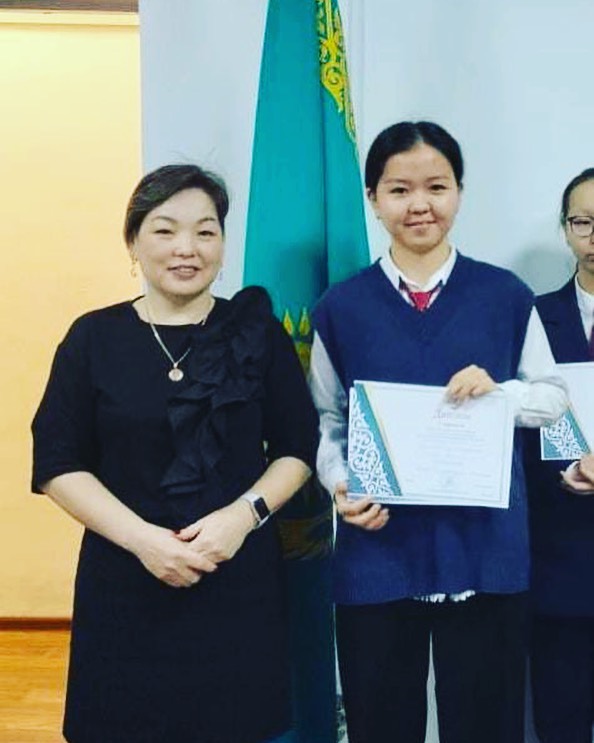 Қазақ тілі мен әдебиетінен Қ.Бітібаева атындағы қалалық байқауға қатысып, 3 орынға ие болды.10 "А" сынып оқушысы 
Сайлауова Сабина
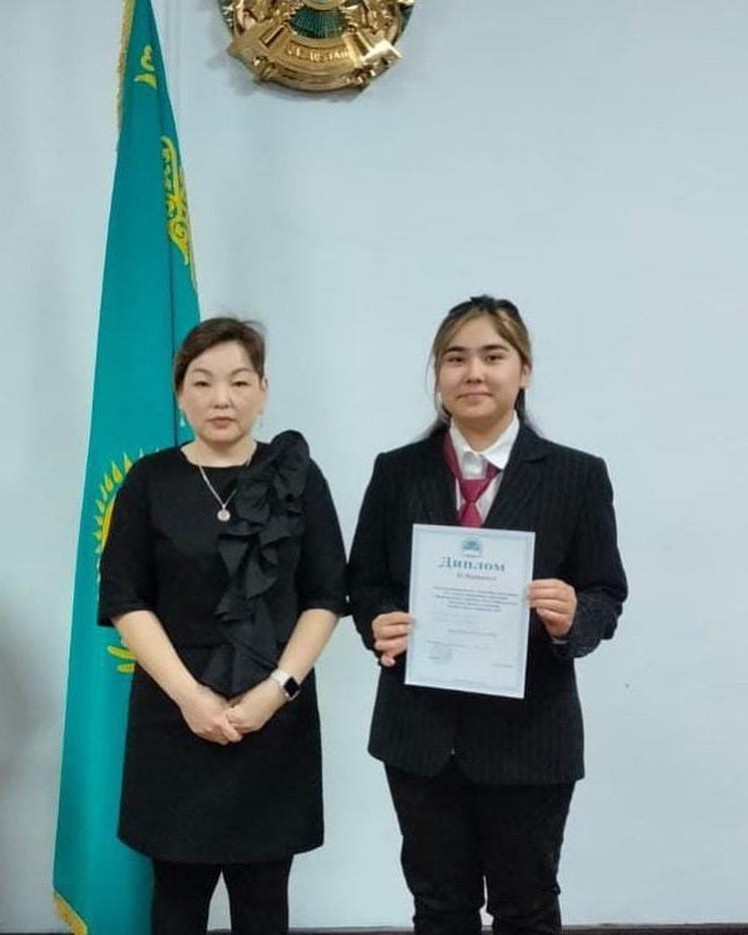 «МәшҺүр Жүсіп оқулары» байқауының қалалық кезеңіне қатысып, 3 орынға ие болған 10 "А" сынып оқушысы Қаиыр Манара
на базе "Болашақ сарайы" прошло награждение третьего (областного) этапа Республиканской предметной олимпиады. Прекрасный РЕЗУЛЬТАТ!
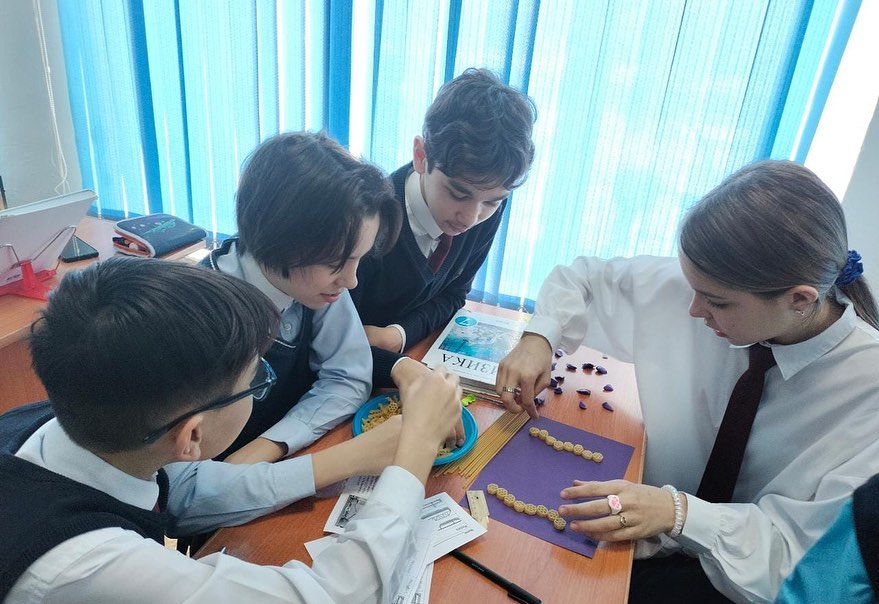 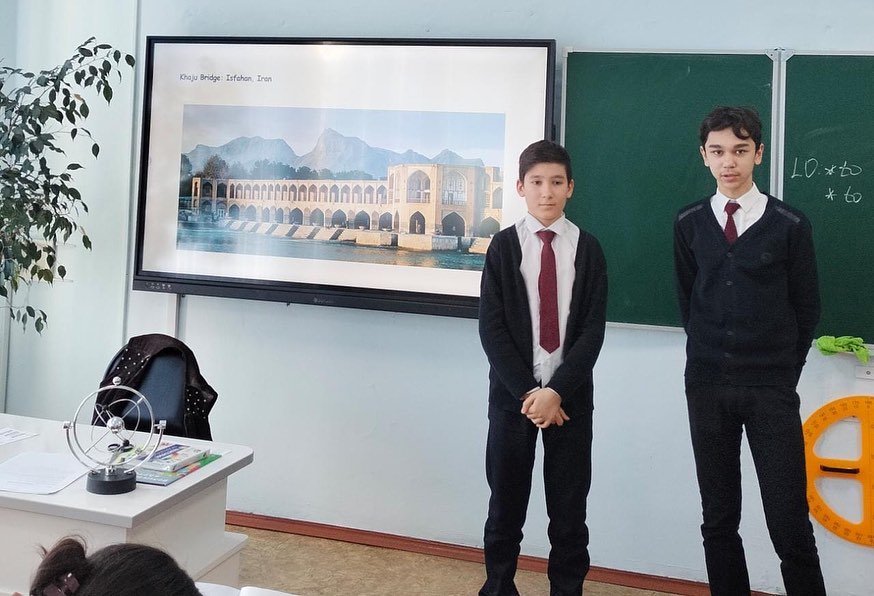 В рамках проекта «Технический класс» был проведен урок английского языка на тему «Engineering, go for it!» Урок был проведен с применением STEAM технологии
Наурыз мерекесінің қарсаңында   Техникалық лицей қабырғасында қалалық білім бөлімінің қолдауымен Көкшетау мектеп оқушылары арасында пікір сайыс турнирі өткізілді
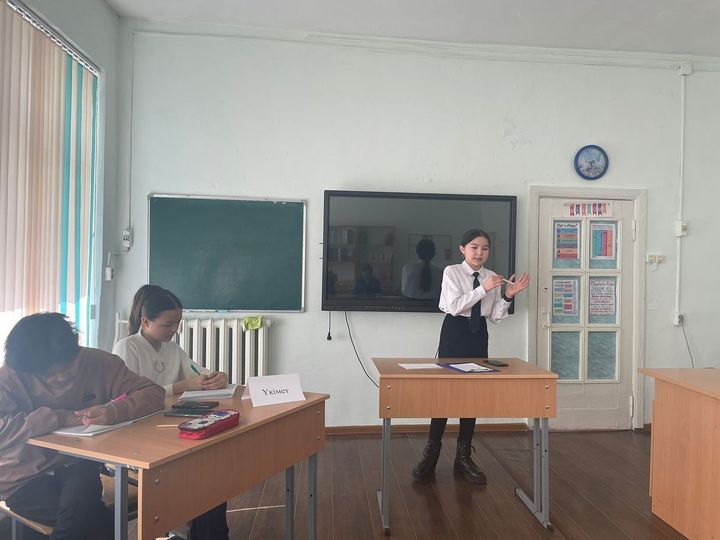 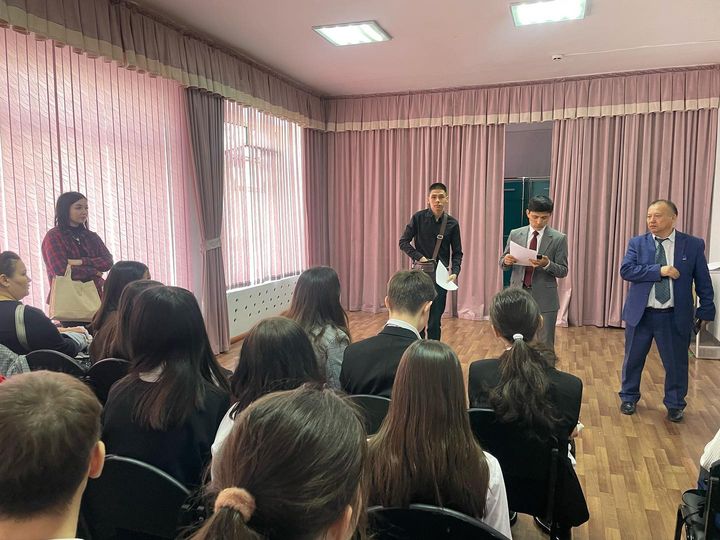 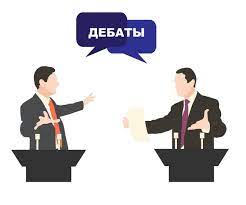 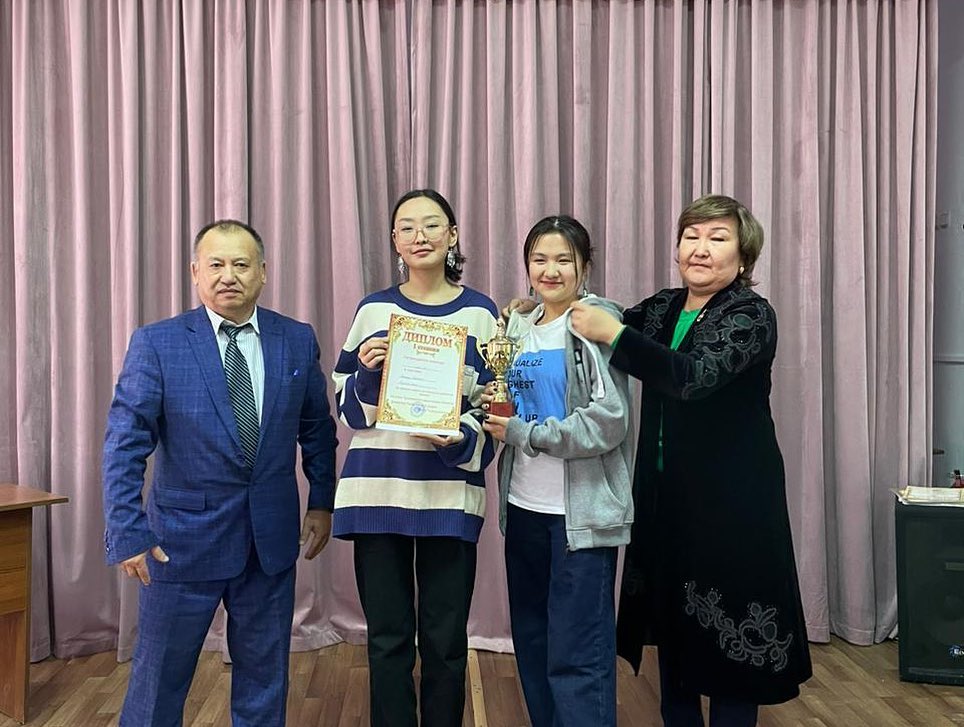 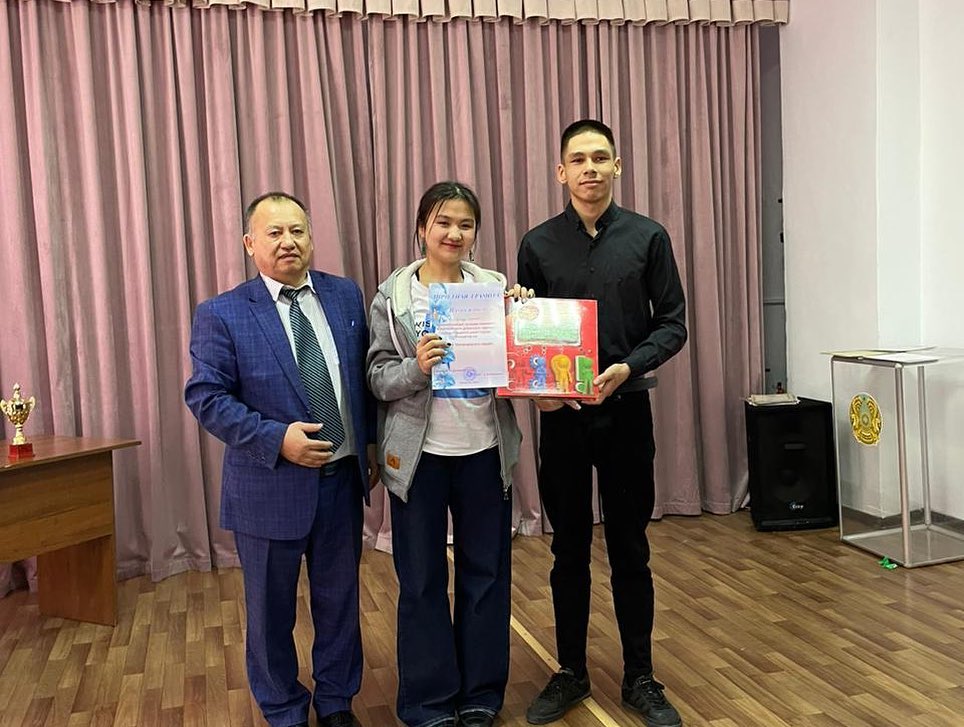 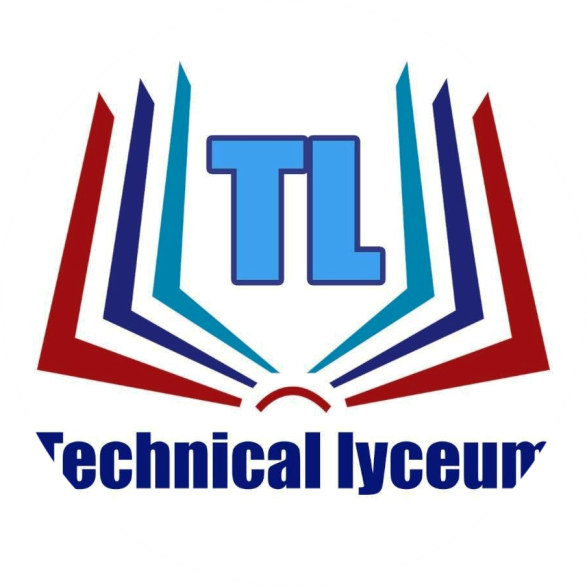 2023 жылдың 20 наурыз күні лицей мұғалімдері Республикалық пән олимпиадасының калалық кезеңіне сапалы оқушыларды дайындап, оқушылары жүлделі 1.2.3 орын алған пән мұғалімдері қалалық білім бөлімінің басшысы А.Нугертаеваның "Алғыс хаты" және ақшалай сертификаттарымен марапатталды.
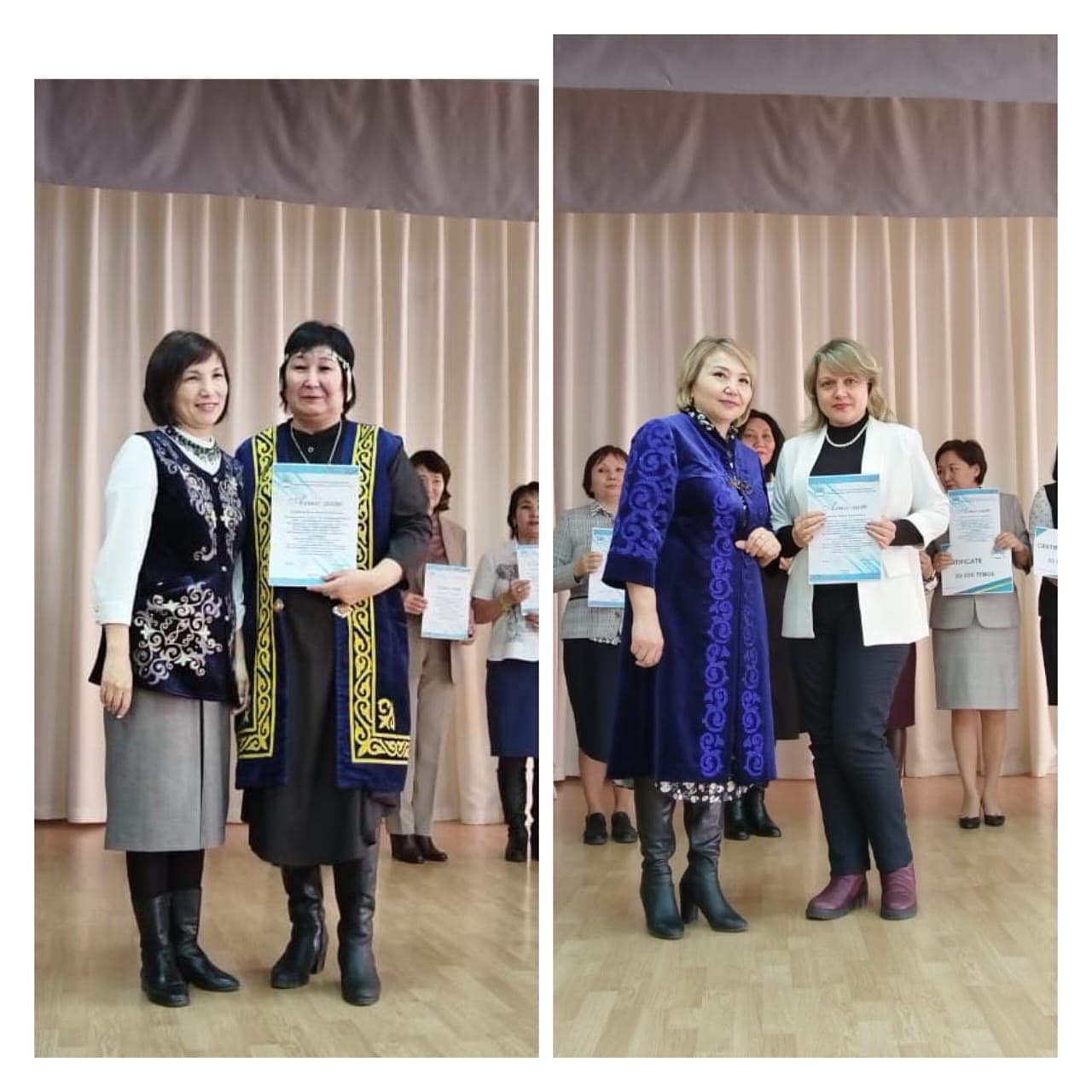 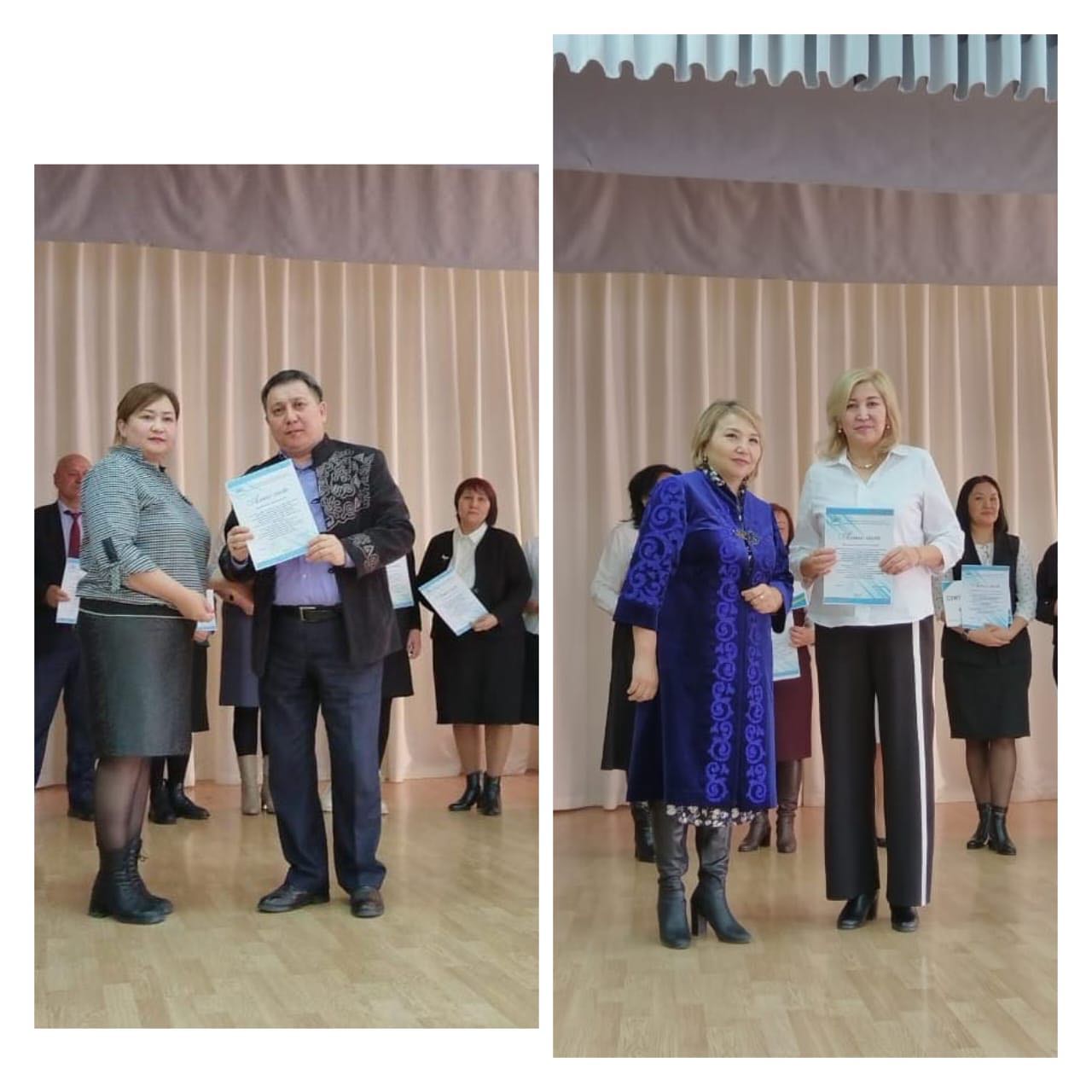 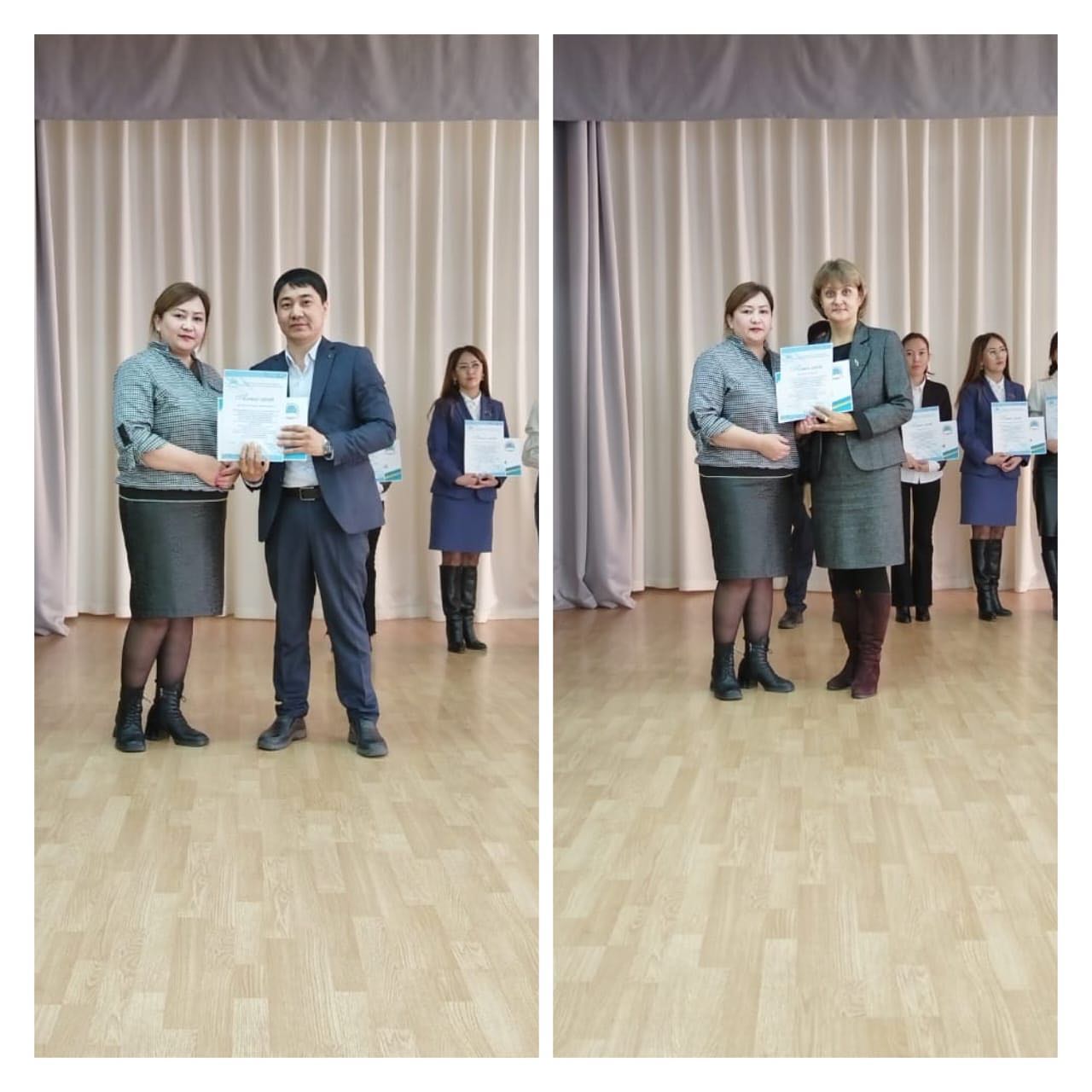 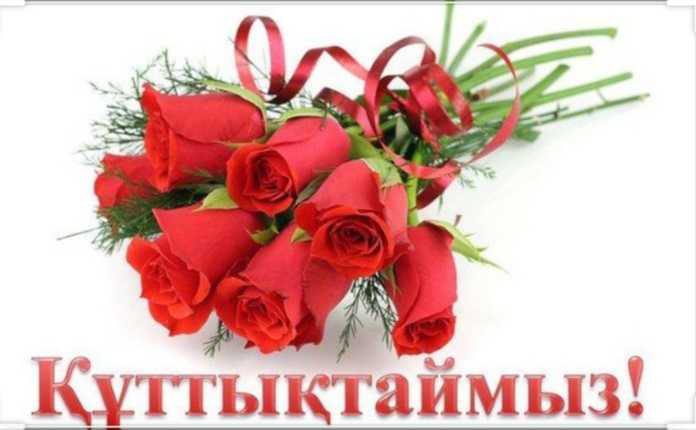 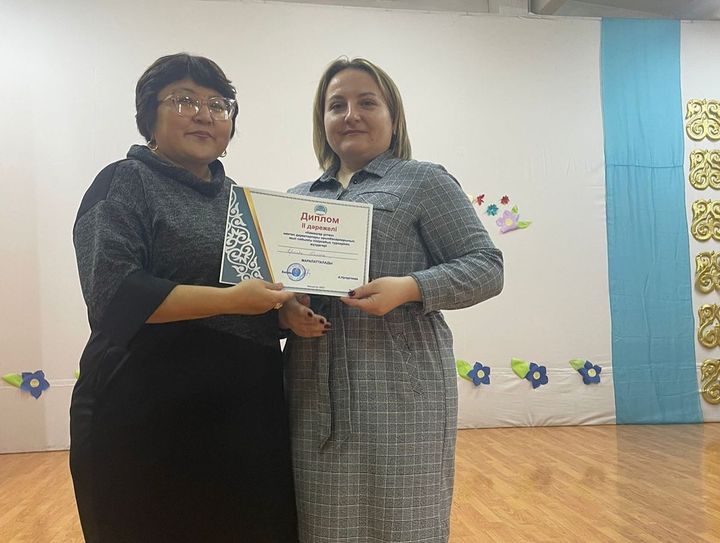 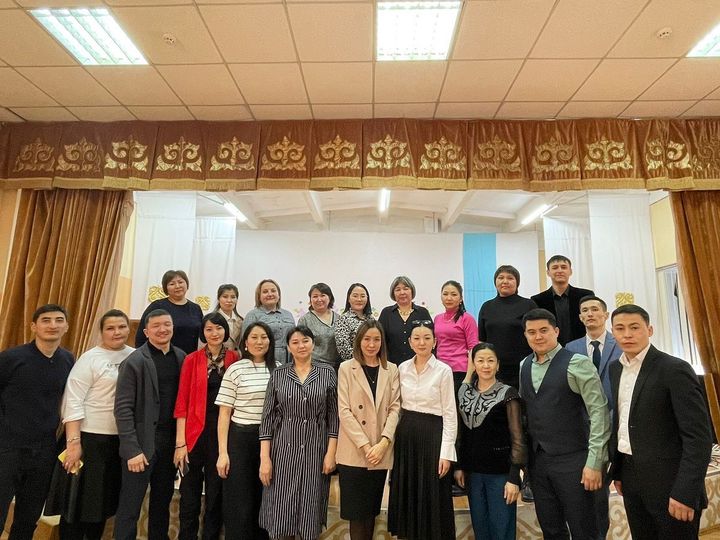 24 марта 2023 г. на базе ШГ №11 прошел ежегодный дебатный турнир "Кемеңгер ұстаз" среди заместителей директоров школ города. По результатам турнира заместитель директора по учебной работе, Краева Полина Владимировна, заняла 2 место в Русской лиге. Поздравляем!
В преддверии Дня единства народа Казахстана в нашем лицее прошла благотворительная ярмарка «Біз біргеміз», на котором были представлены кухни разных народов, проживающих в нашей огромной стране.«Шаныраки» приготовили пышный дастархан и встречали гостей в национальных костюмах
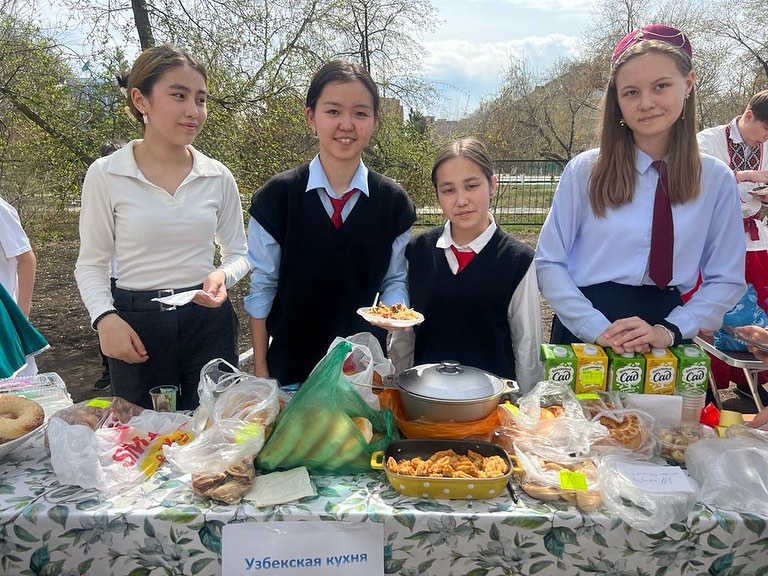 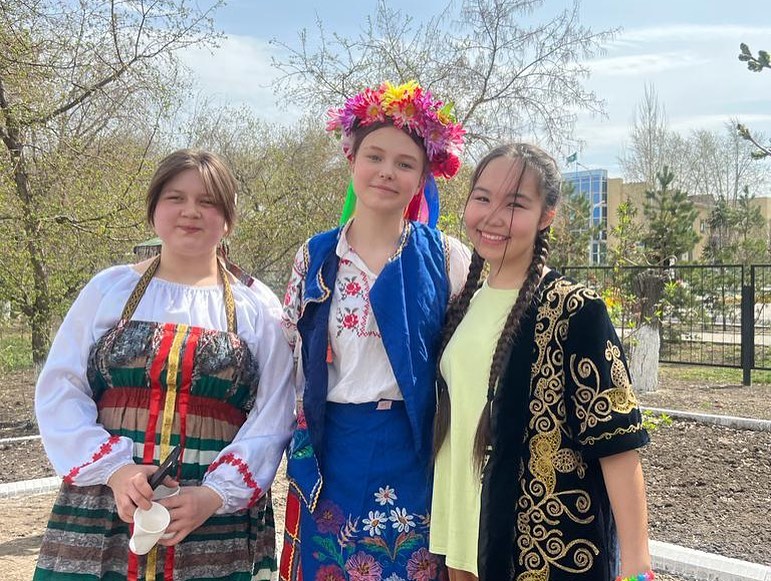 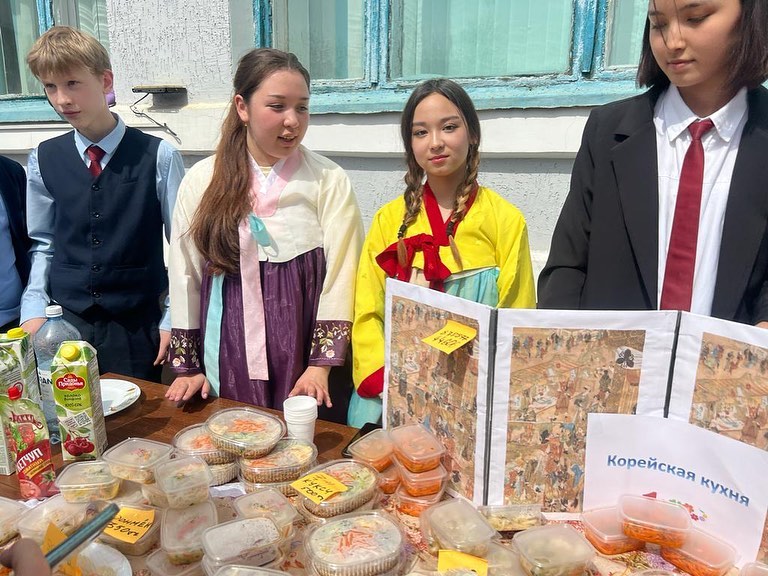 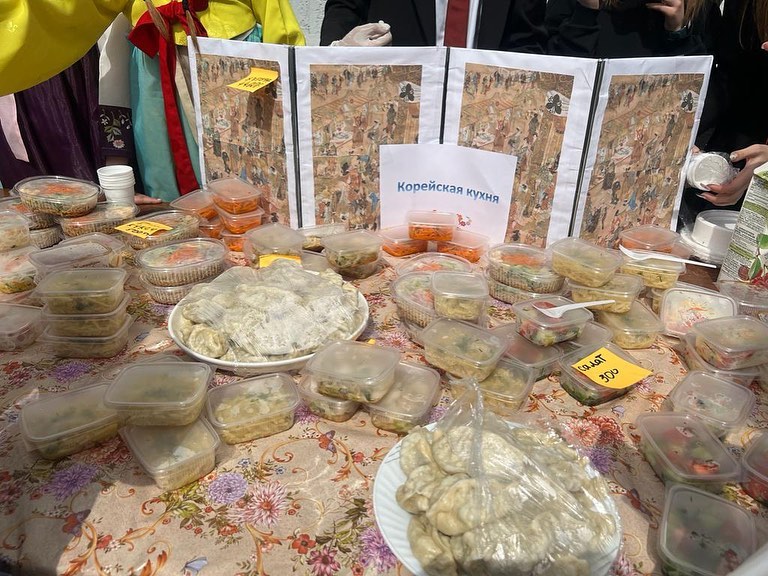 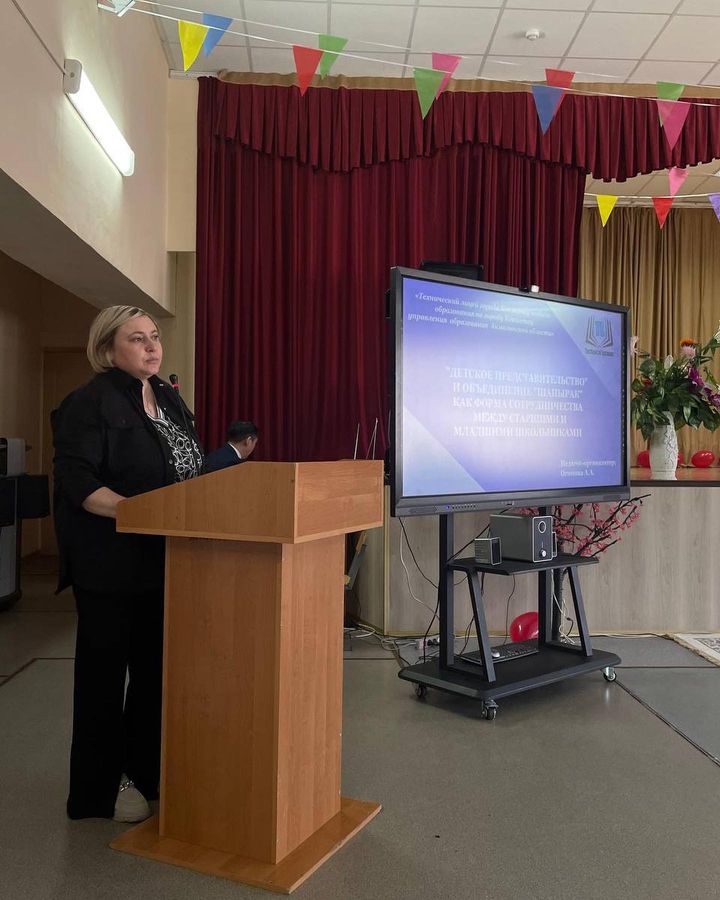 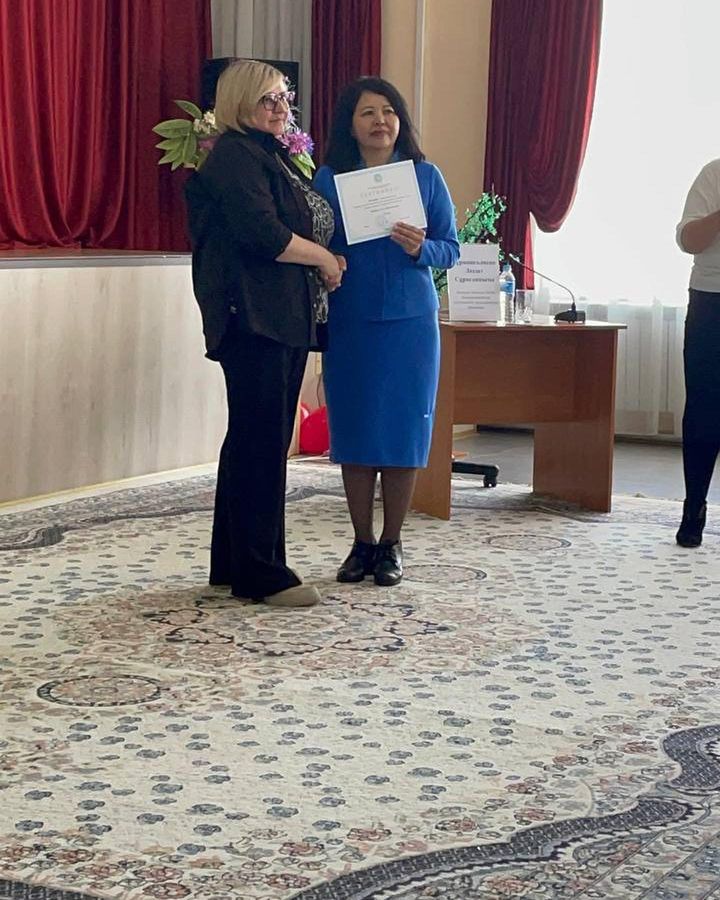 Педагог - организатор Осипова А.А Технического лицея приняла участие в Обласной научно- практической конференции педагогов - новаторов " Иновации - путь к успеху" и поделилась с коллегами своим проектом -" Детское представительство и объединение "Шанырак" как форма сотрудничества между старшими и младшими школьниками».
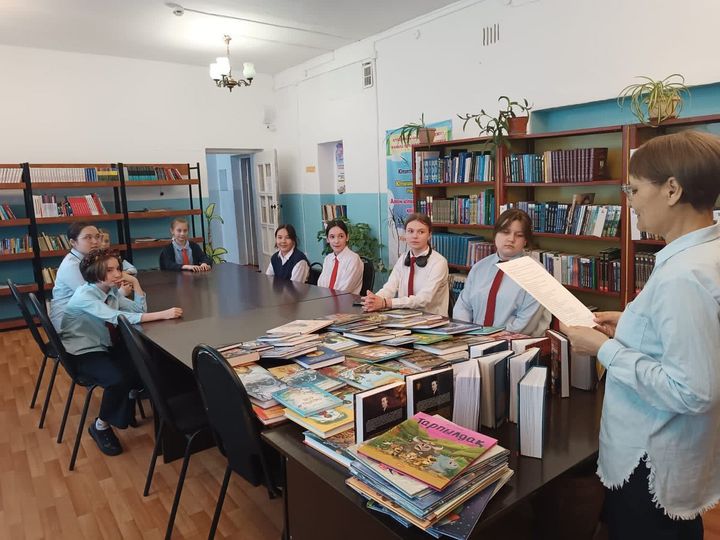 1 мамыр - Қазақстан халықтарының бірлігі күніне орай кітапханада оқушылар арасында қызықты викторина өткізілді
В 5 "Б" классе прошел классный час ко Дню Победы в Великой отечественной войне, на тему: "Они сражались за Родину". Классный руководитель: Громова М.В.
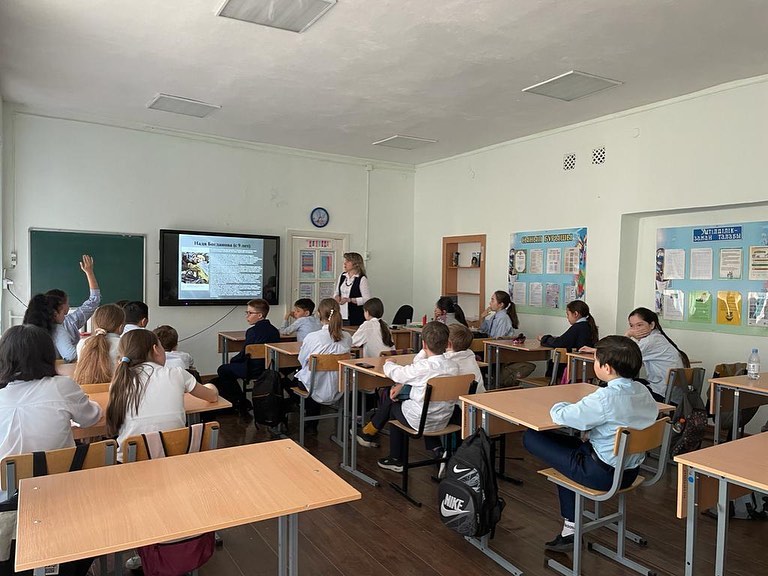 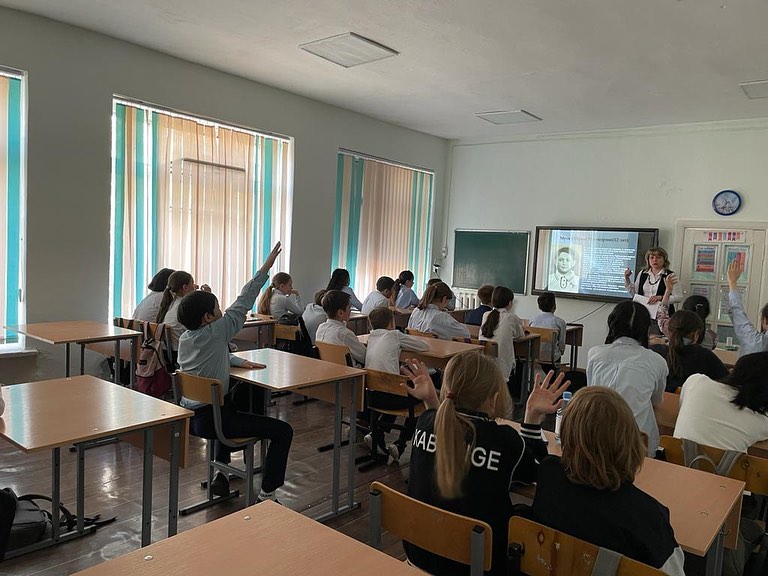 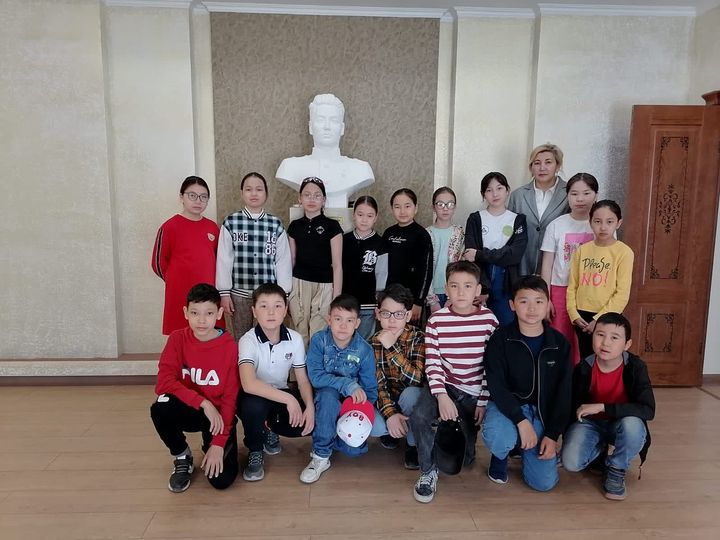 5 "А" сыныбы Ұлы Жеңіс күніне орай М. Ғабдуллин атындағы қалалық мұражайға саяхат жасады
КГУ «Технического лицея» приняли активное участие в городском мероприятии «Мы помним! Диалог с эпохой…», посвященном поэту, герою ВОВ, Мусе Джалилю
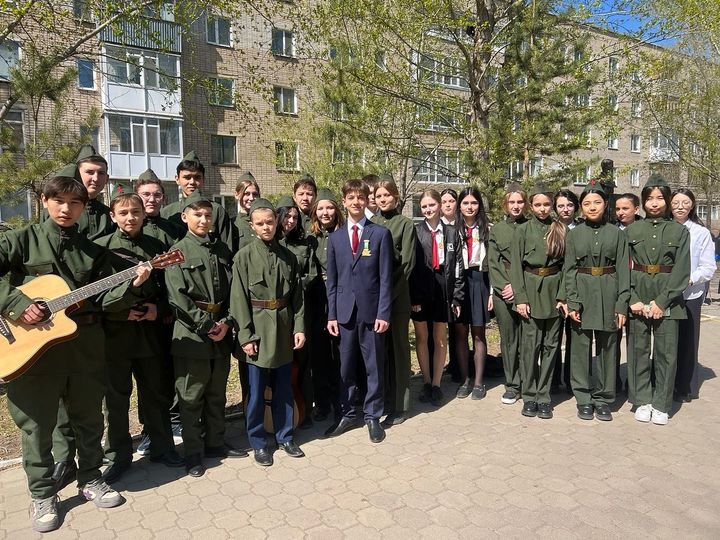 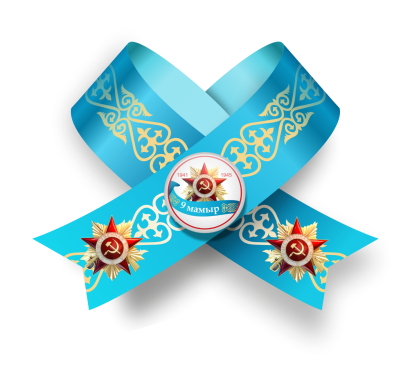 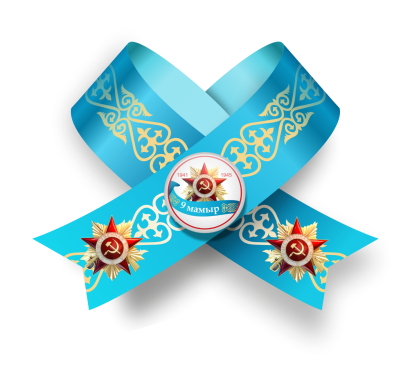 10 "А"сыныбының қатысуымен "Ұлы Отан соғысында ерлік көрсеткен Қазақстандықтар" тақырыбында М.Ғабдуллин атындағы қалалық мұражайда ерлік сабағы өтті
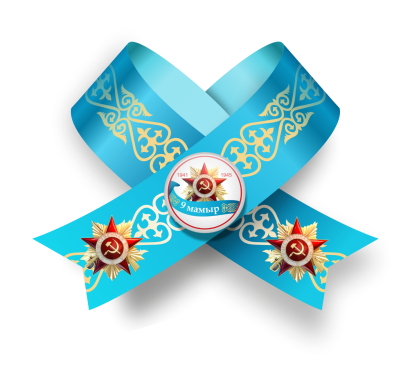 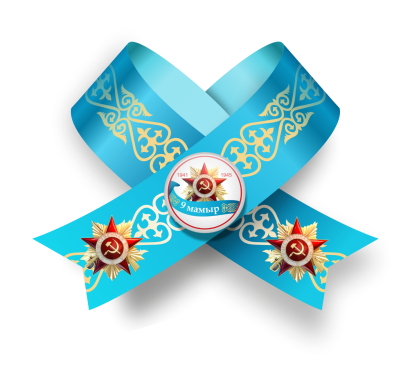 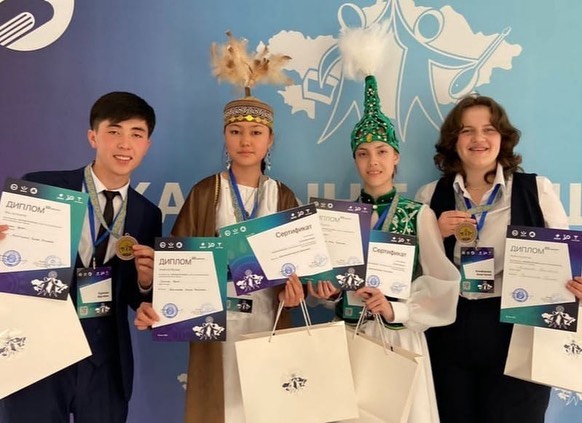 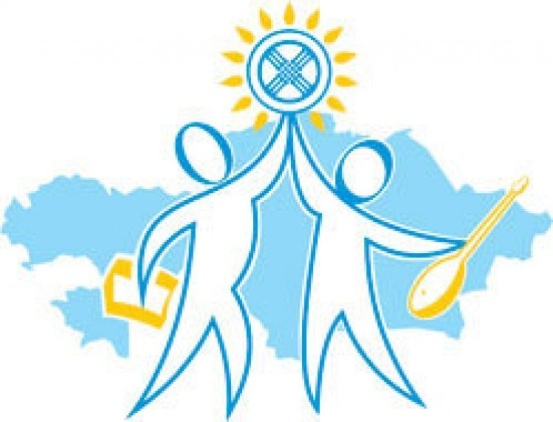 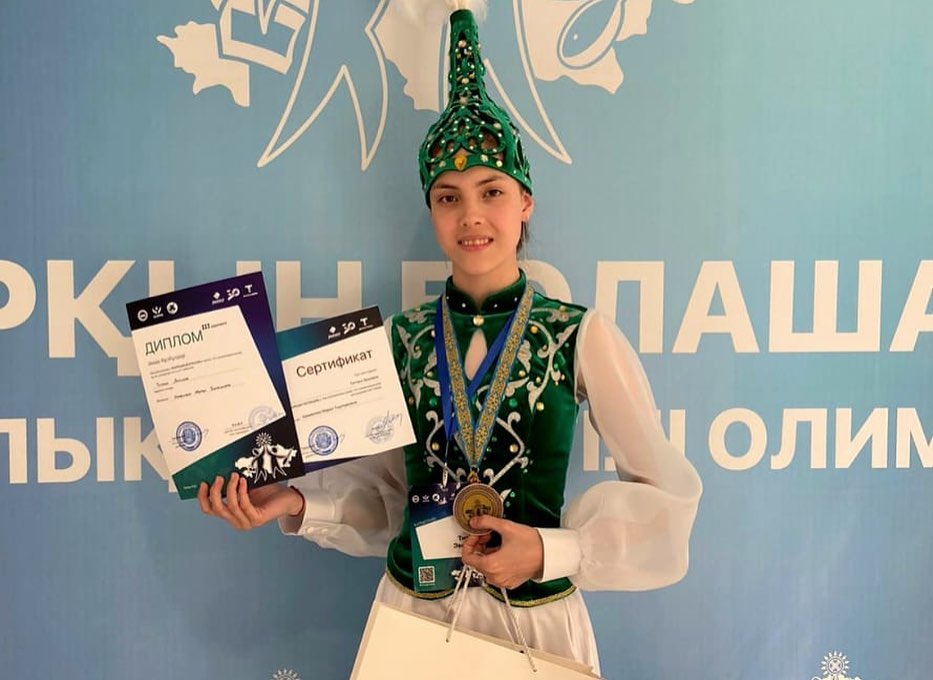 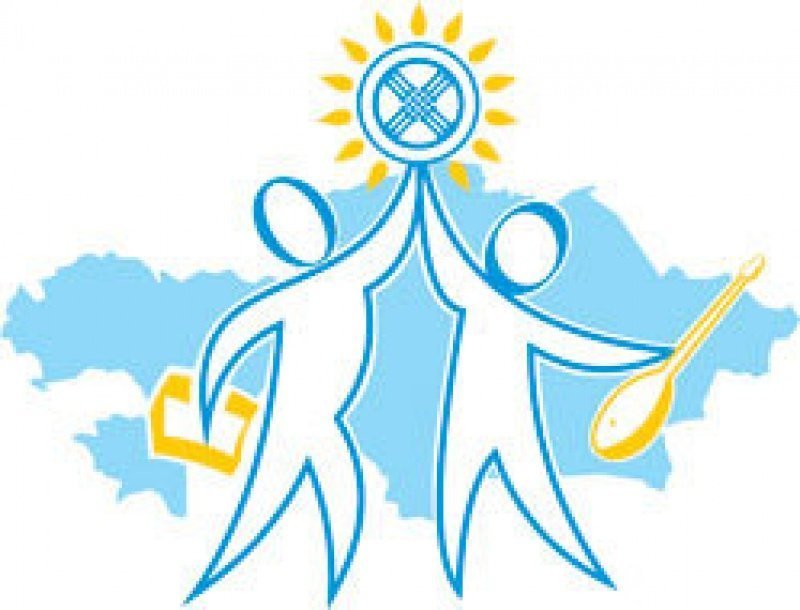 В 11 "Б" классе прошел единый урок мужества 
"История казахстанцев, сражавшихся в Великой Отечественной войне". Учащиеся подготовили презентации про героев Великой Отечественной войны
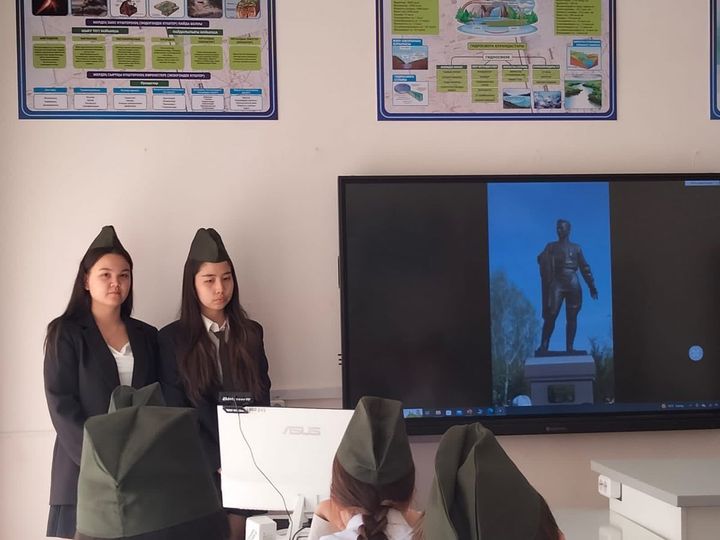 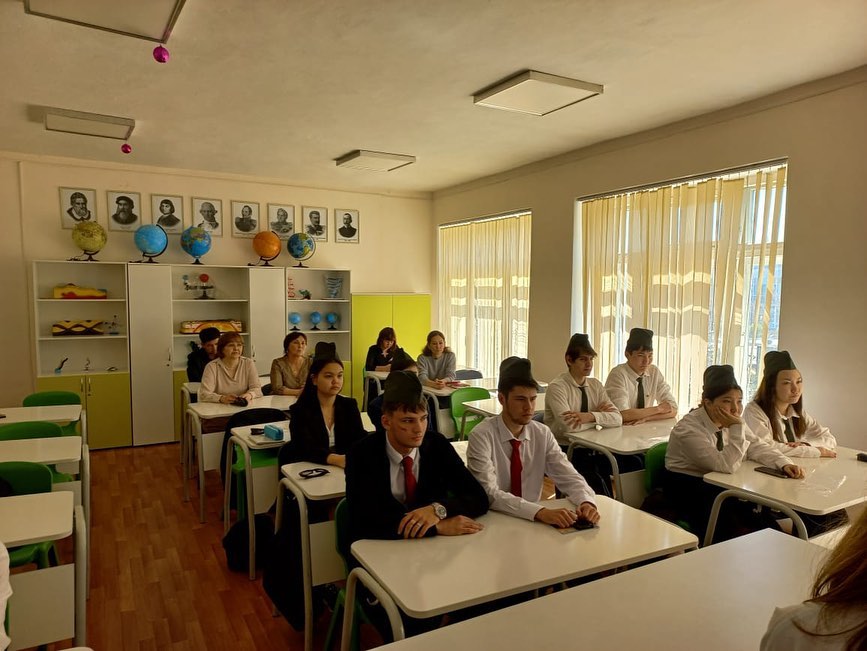 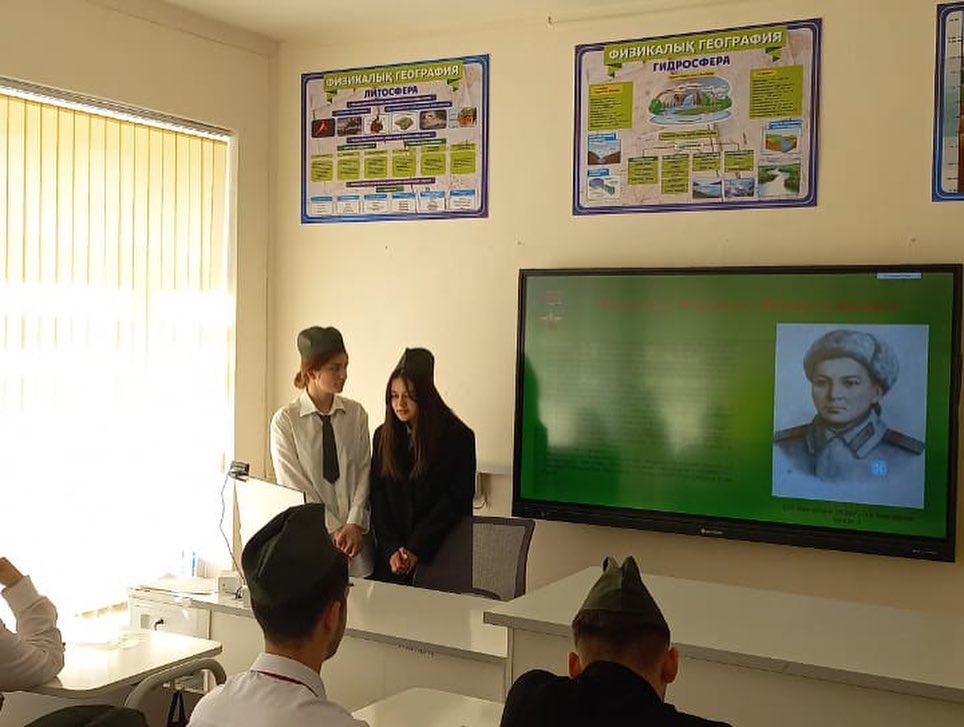 12 мая на базе СШ 3 состоялся ежегодный слёт юных инспекторов дороги, который в этом году был посвящённ 50-летию ЮИД.Команда лицея "Знатоки ПДД" в командном зачёте заняла 2 призовое место и 1 место в творческом конкурсе агитбригад, а также в личном зачёте вконкурсе "Скоростное вождение велосипеда", в котором честь команды защищала Орцханова Лина.Руководитель отряда Осипова А.А.Поздравляем руководителя и команду с достойной победой!
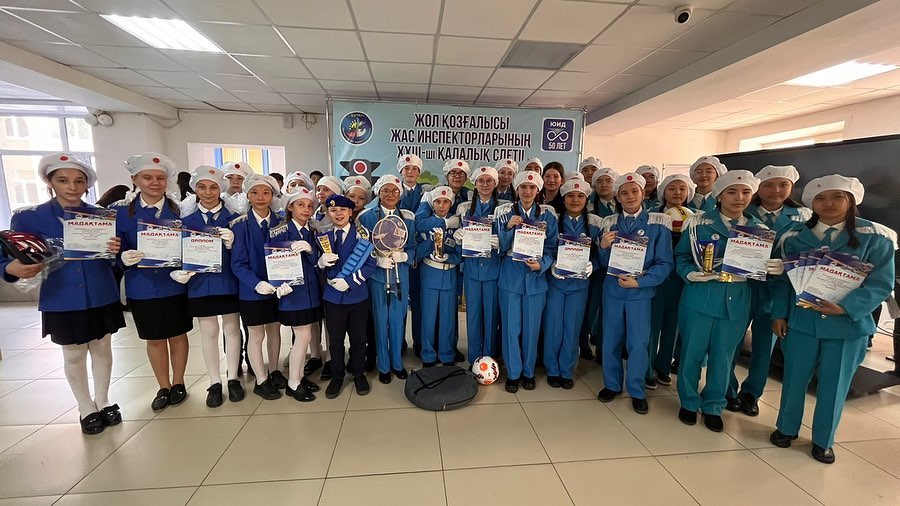 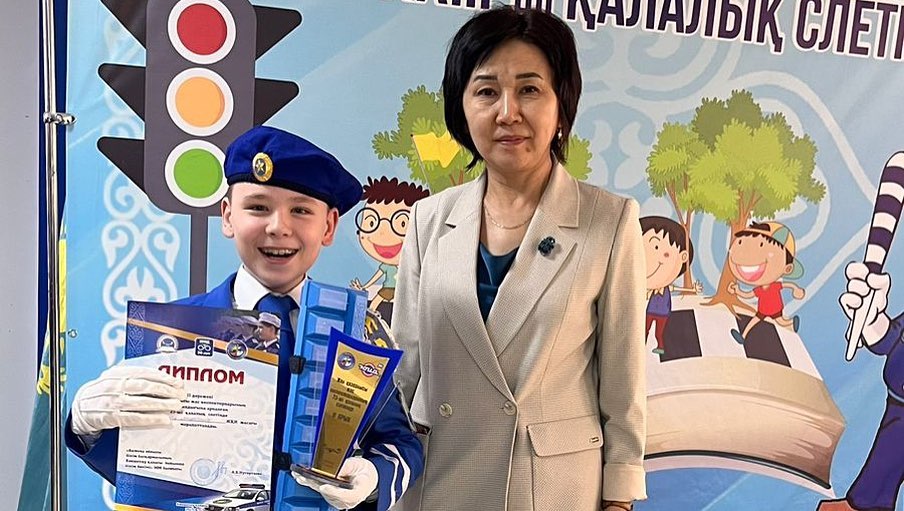 5-6 сынып оқушылары арасында өткізілген Республикалық пәндік олипиаданың қазақ тілі және әдебиеті пәнінен жүлдегеріНикифоров Владимирді жүлделі 2 орын алуымен құттықтап, лицей окушылары қарсы алды.
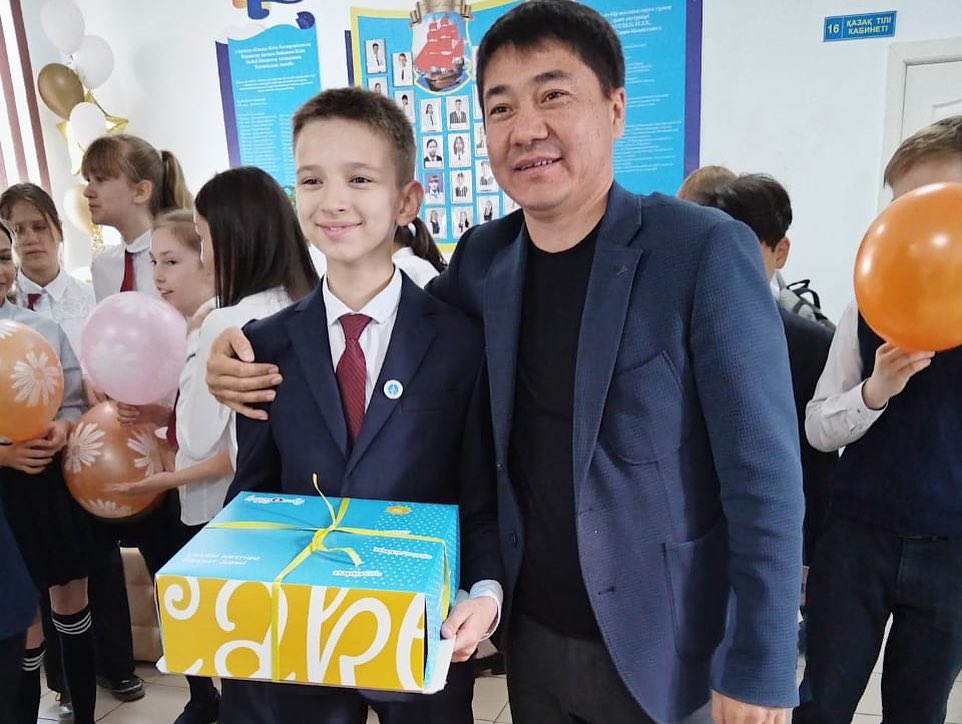 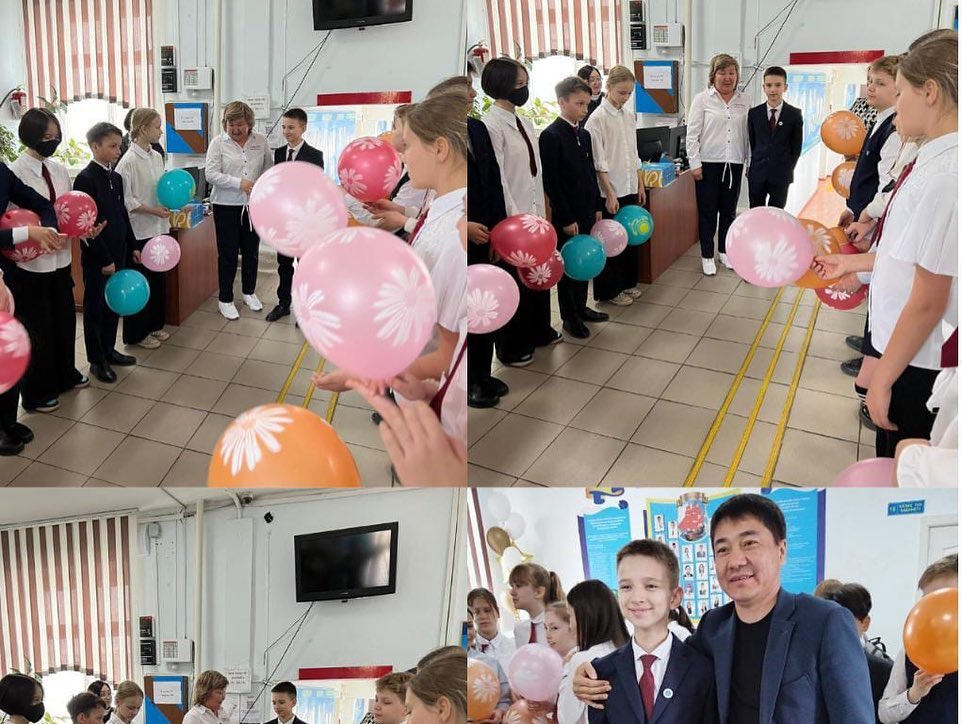 Лицей оқушылары мен ұстаздары 
“Төрт тоқсан - төрт ӨНЕР” тұжырымдамасы негізінде “Жасыл мекен” челленджі - көшет отырғызу іс-шарасына қатысты. «Жасыл мекен» челленджі білім алушылардың бойында экологиялық мәдениетті қалыптастыруға, табиғат пен қоршаған ортаны құрметтеуге, адамдарға деген қамқорлық сезімін дамытуға бағытталған
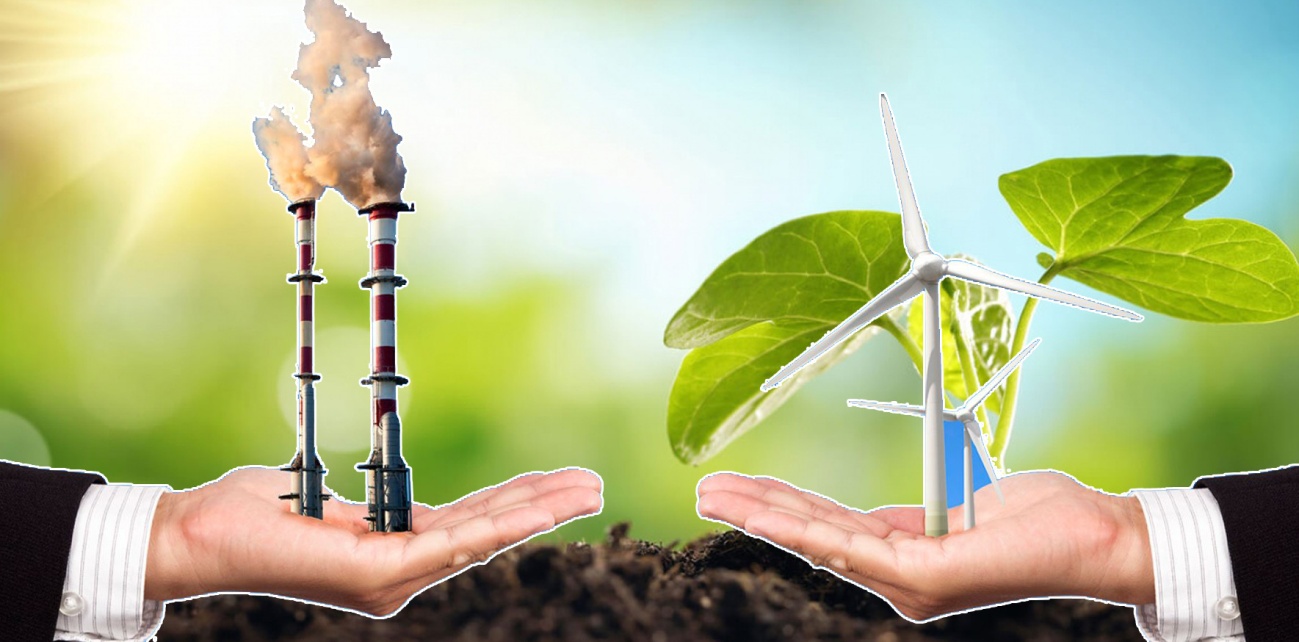 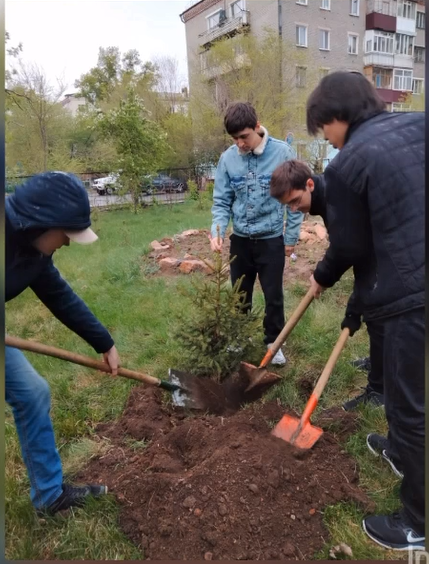 В лицее самая горячая пора - СОРы, СОЧи, итоговые уроки… Дорогие ребята, коллеги, уважаемые родители, желаем хорошего завершения учебного года, крепкого здоровья и благополучной сдачи итоговой аттестации нашим выпускникам!
Ремонт библиотеки ИП «Кайсар» 7777000 тенге
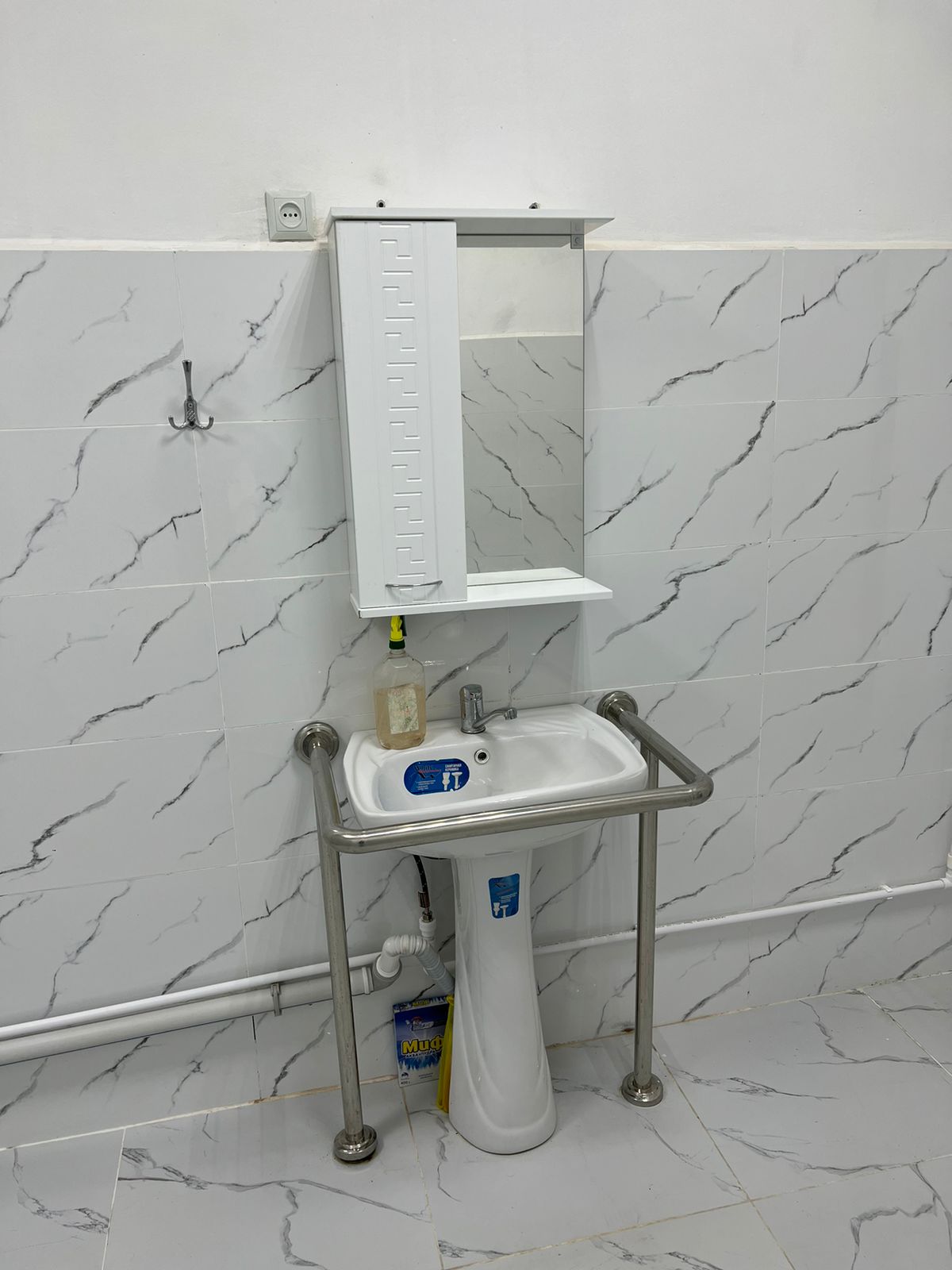 Кабинеты №9 и №15 ТОО Байшора  г.Астана 4709999 тенге
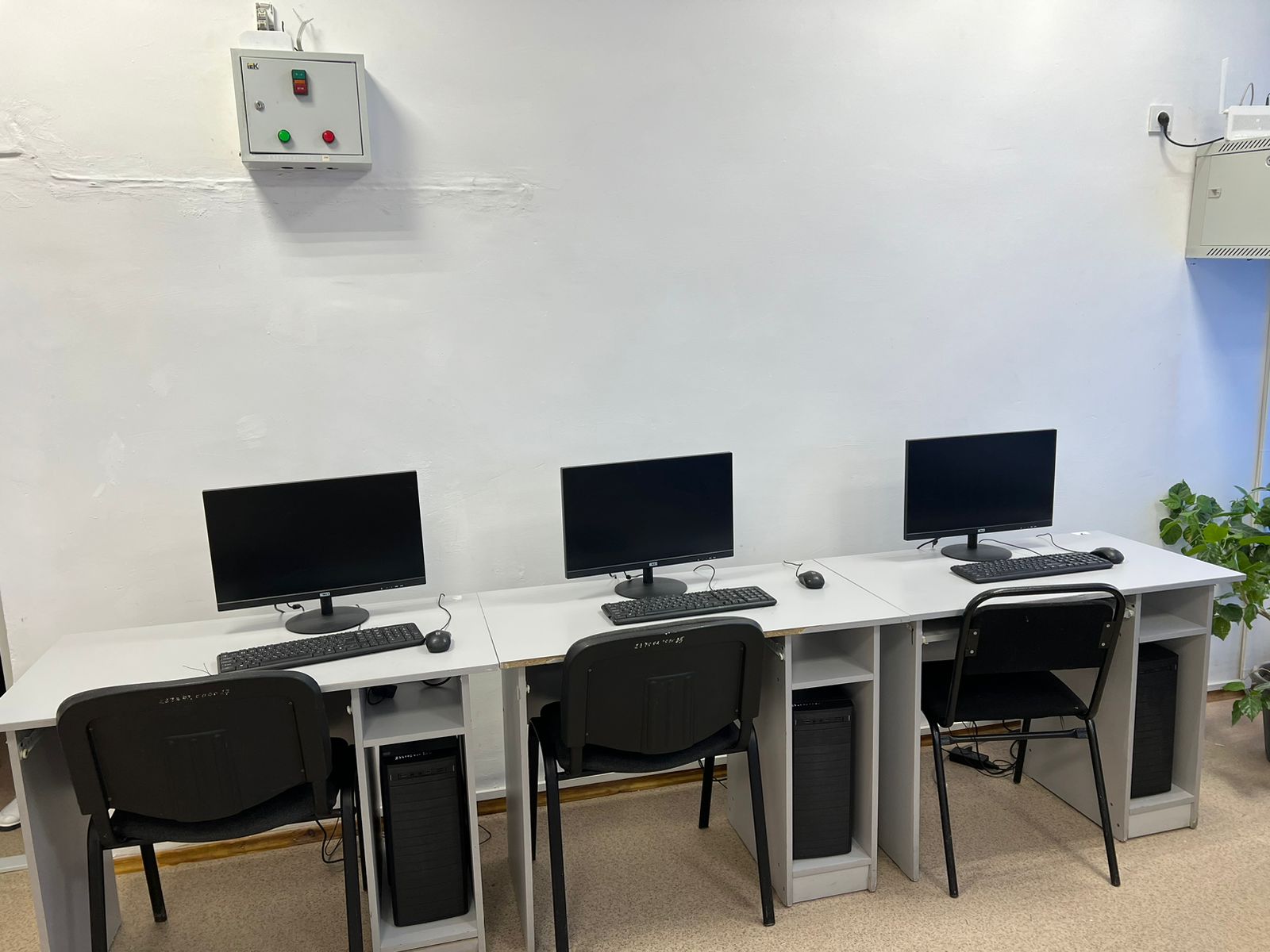 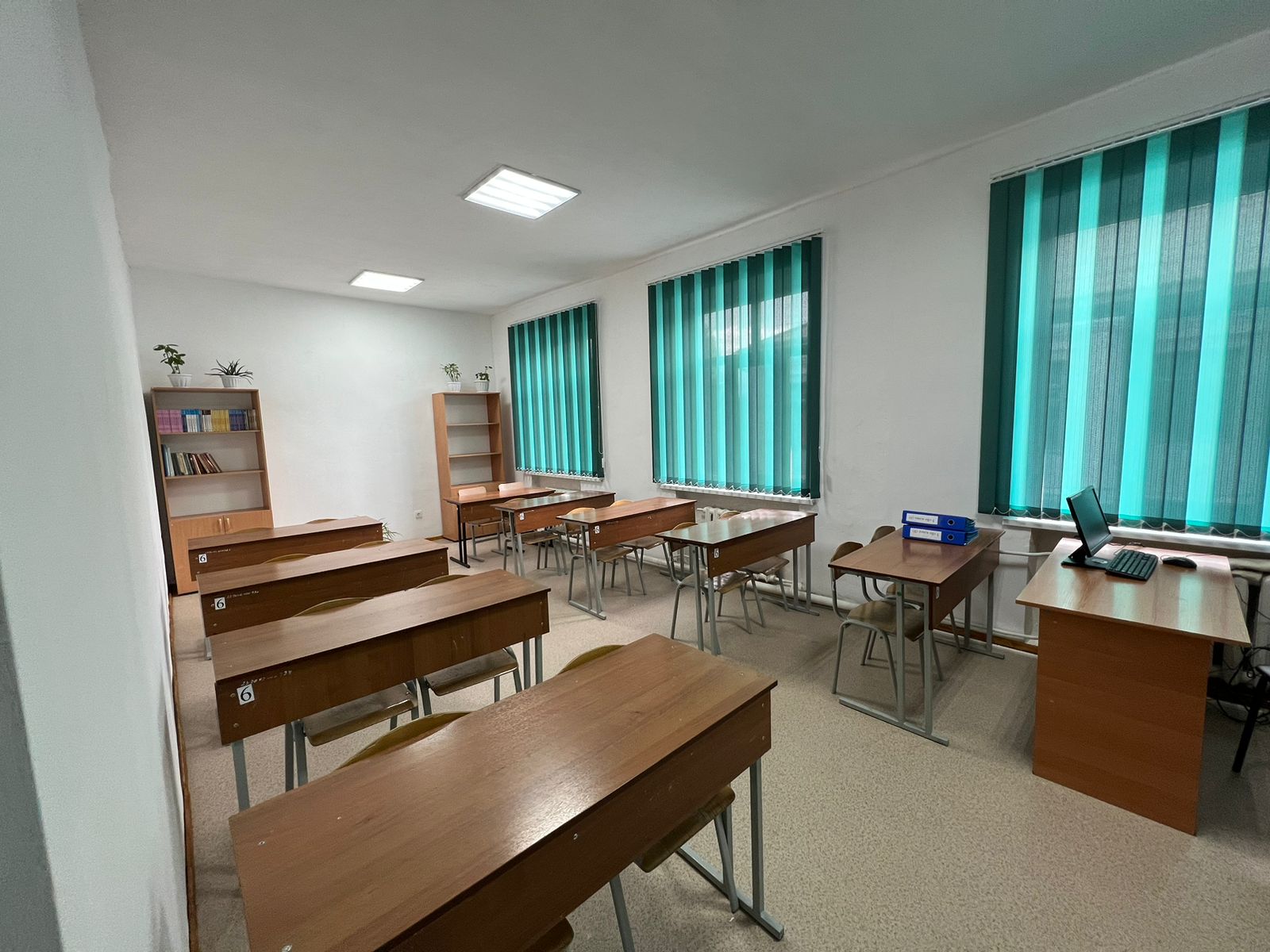 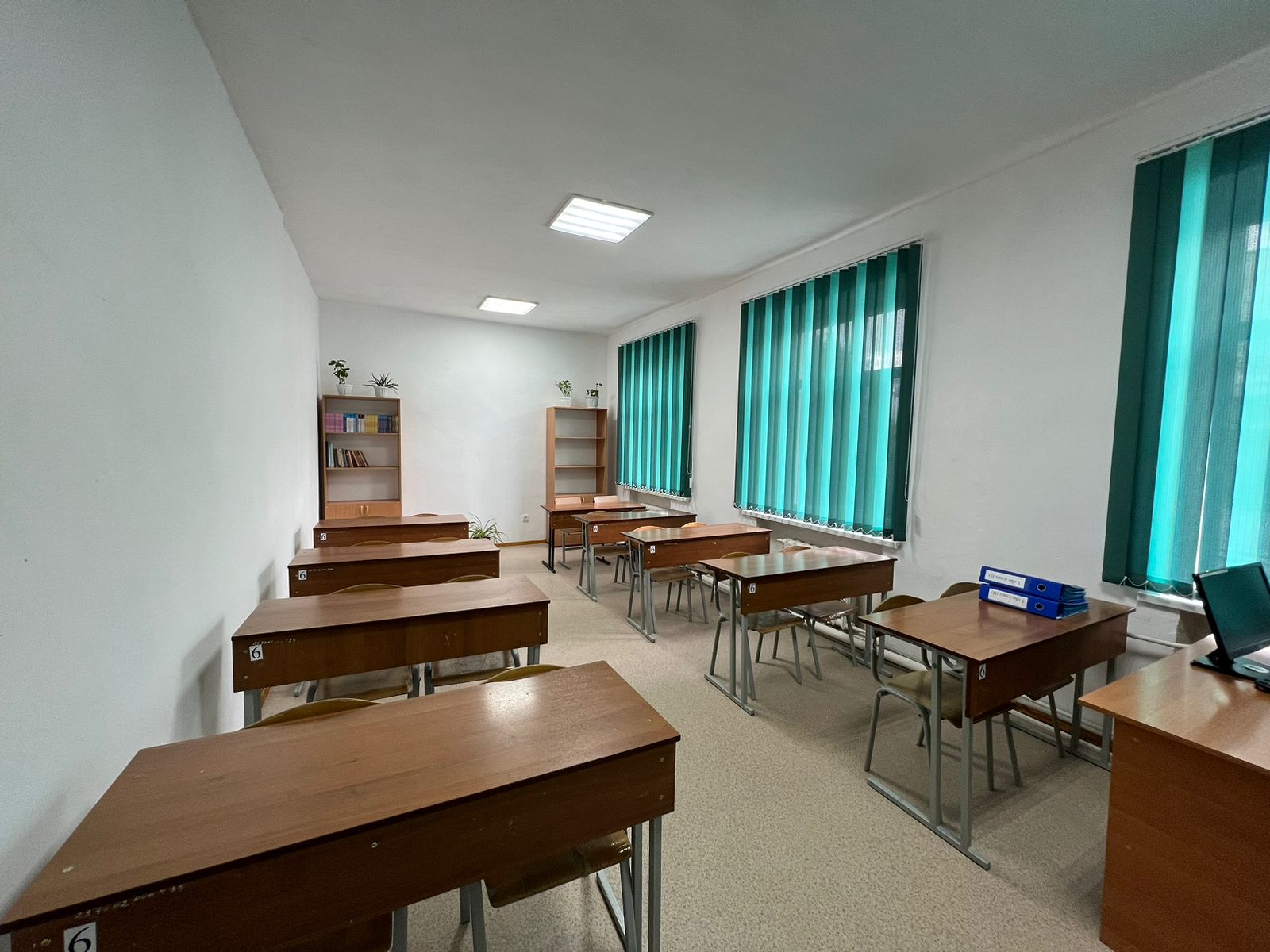 Перегородки  ( 4 штуки) ИП «Нурушев» г.Астана 1240000 тенге
Ремонт отопления  2991268 тенге ТОО «СпецМонтажИнжиниринг»
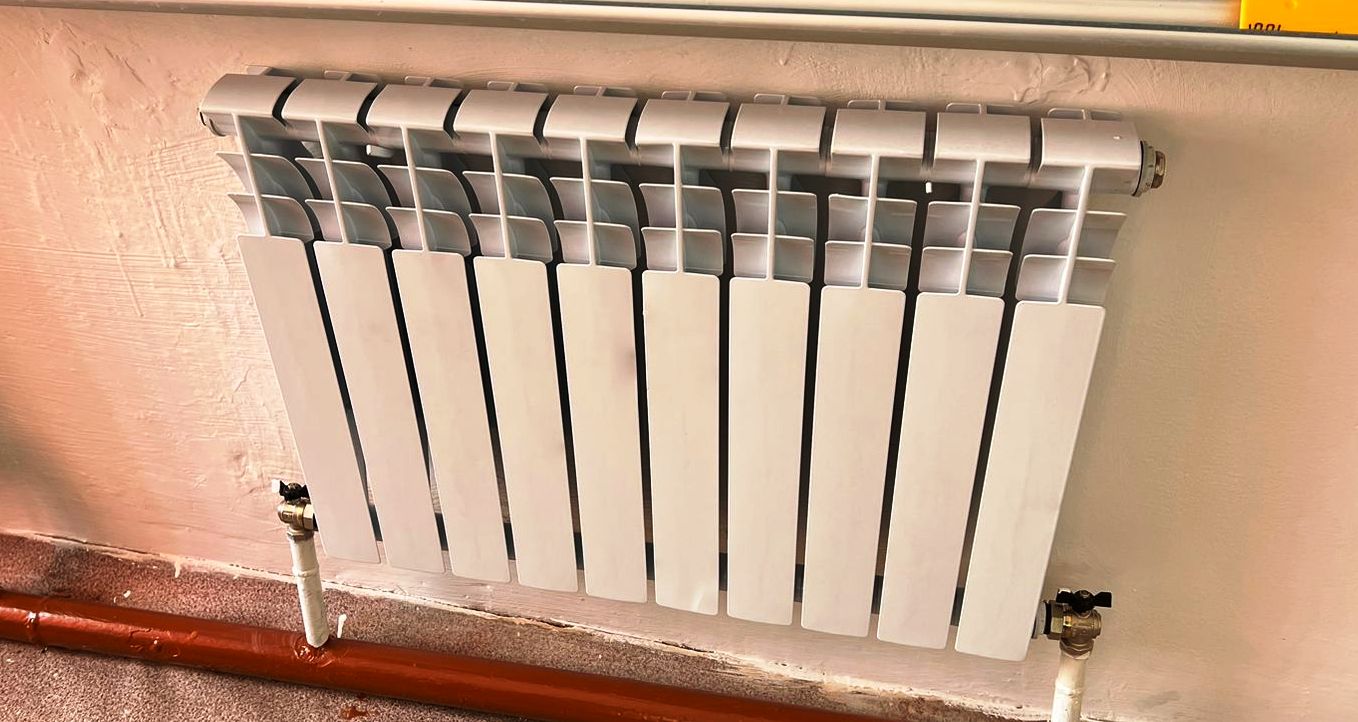 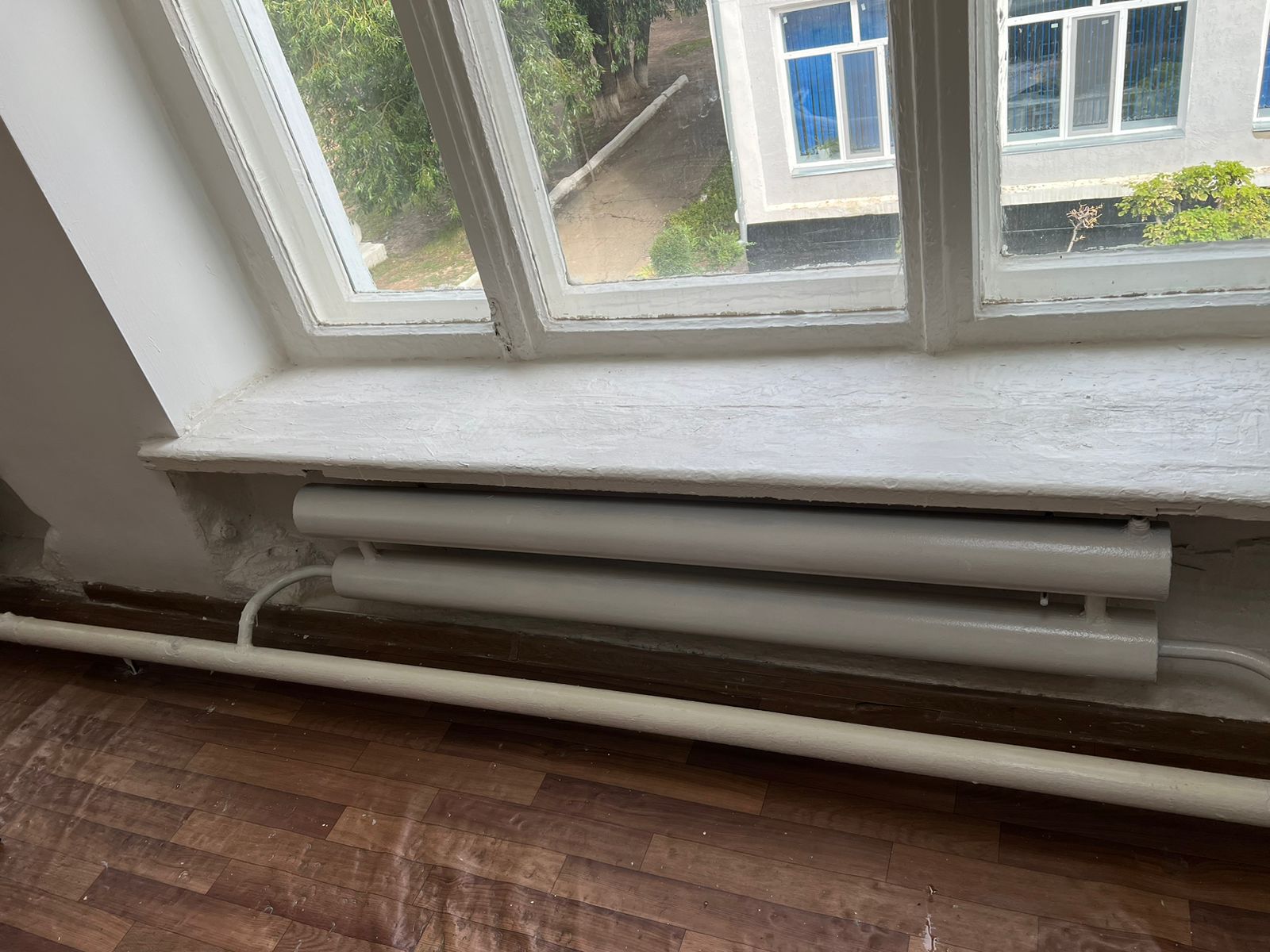 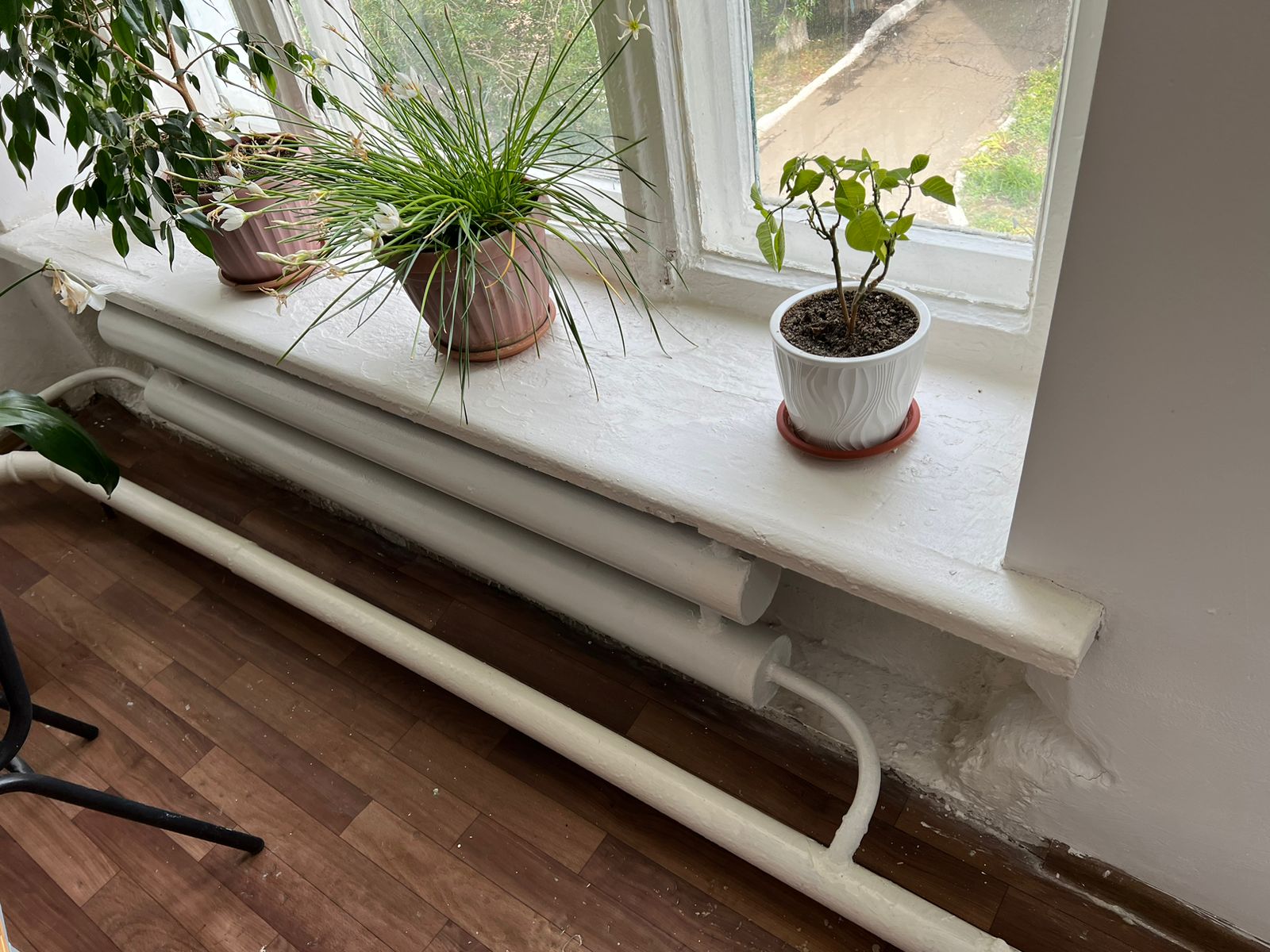 Ремонт сарая  2,5  млн тенге ИП “Мусаев” г.Шымкент
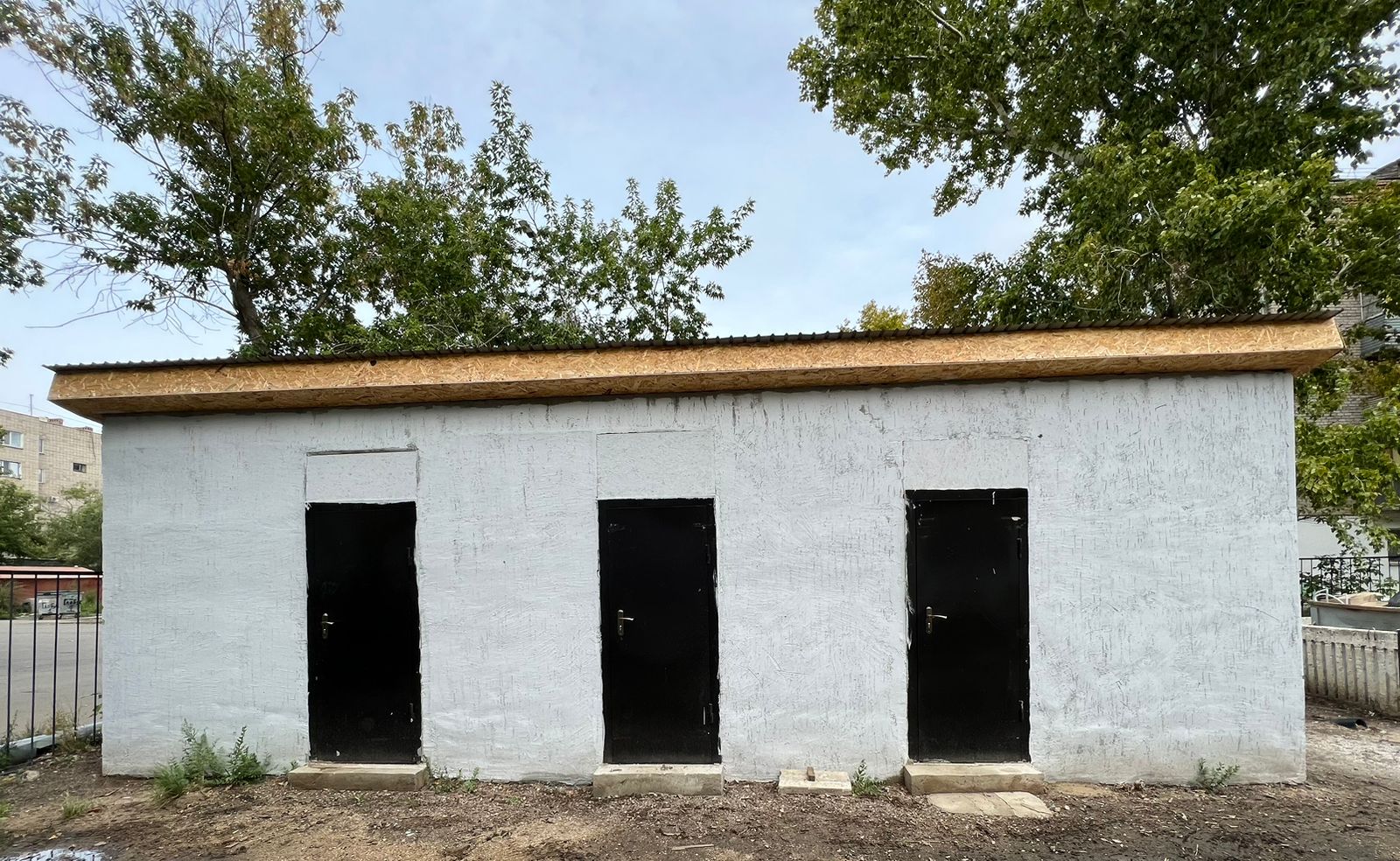 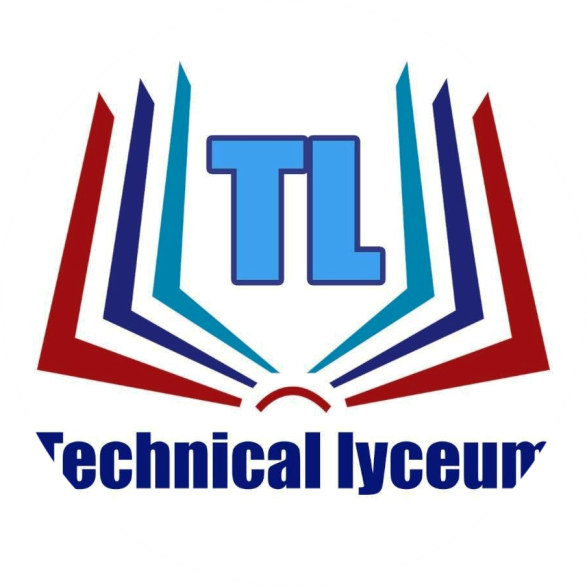 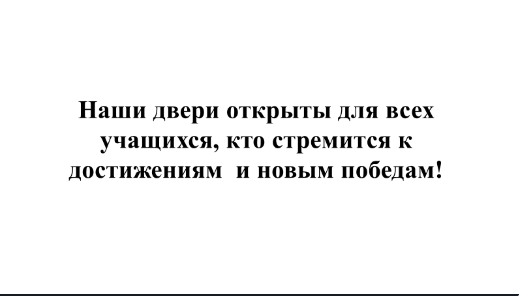